EWEA, Paris, 19  November  2015
EUPORIAS and the Energy prototype RESILIENCE
Working group on seasonal predictions for wind SP4Wind
Isadora Jiménez
Earth System Services – Earth Sciences Department
EUPORIAS VISION
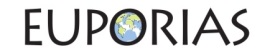 Our vision is that by developing end-to-end impact prediction services, operating on S2D timescales, and clearly demonstrating their value in informing decision-making, we will stimulate a market for these new tools.
User engagement with stakeholders
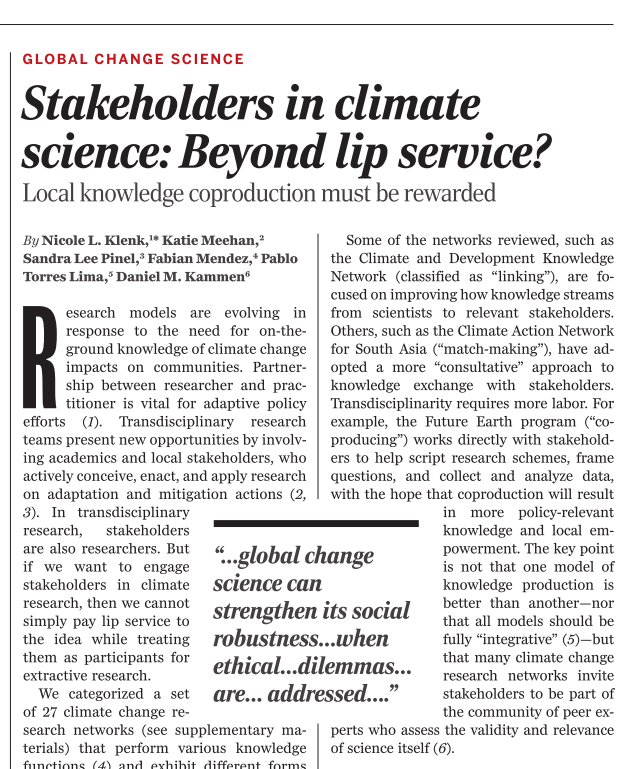 Klenk et al. 
13 Nov 2015 Science
[Speaker Notes: The role of services is to engage with users, hear their needs and find the common place between the actual state-of-the-art in climate predictions and their real needs.]
EUPORIAS – Energy prototype
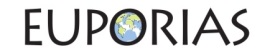 One of the specific objectives of EUPORIAS is:

To develop a few fully working prototypes of climate services 

addressing the need of specific users, 

show how climate predictions could impact their decision-making processes 

and ultimately encourage them to use the prototypes.
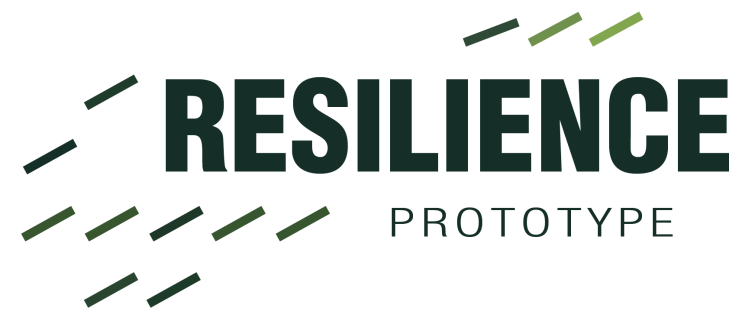 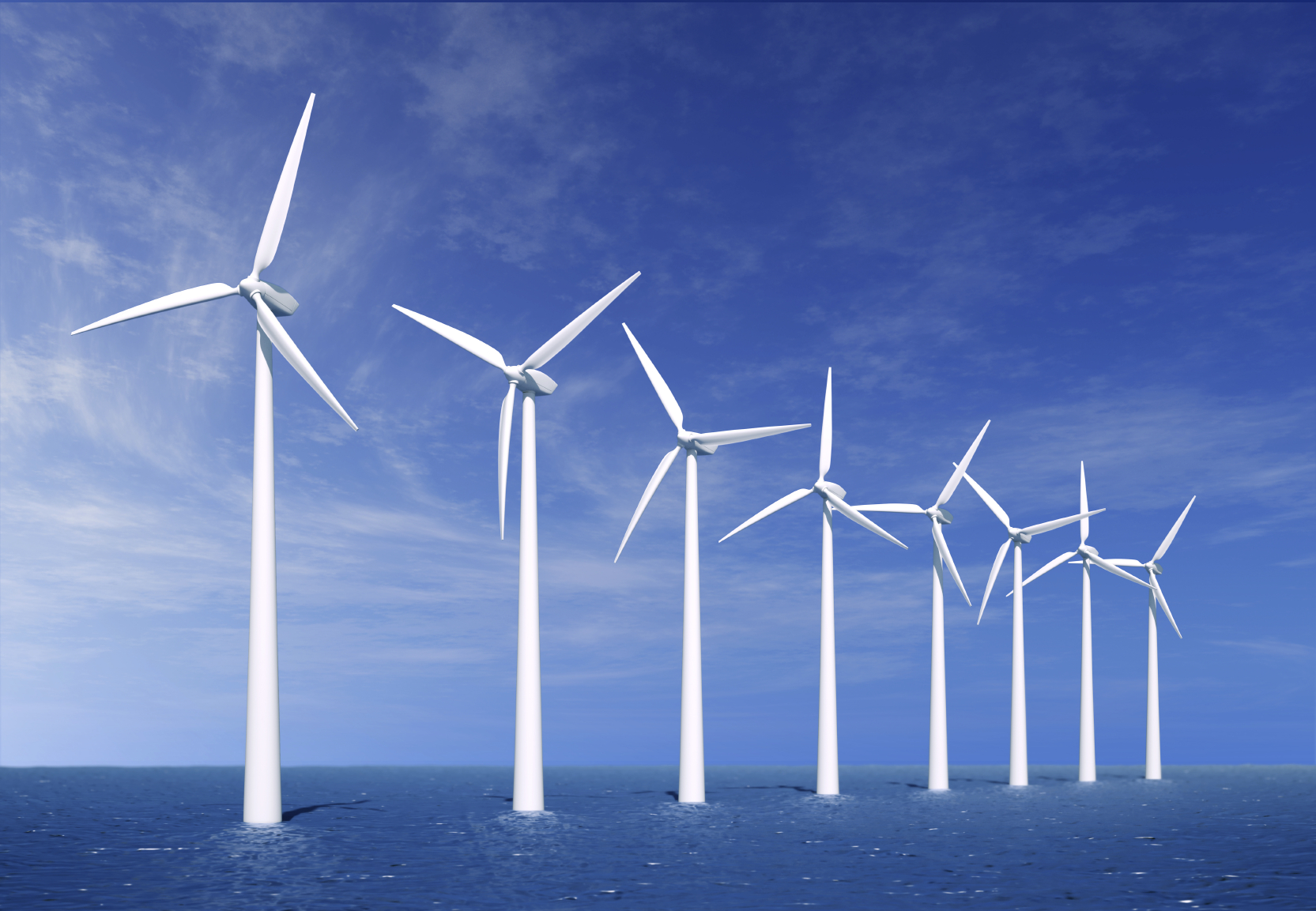 Past
Seasons
Years
Decades
Century
Today
Hours
Days
Weeks
Months
DIAGNOSTIC
FORECAST
PREDICTION
PROJECTION
[Speaker Notes: Wind energy sector is a consumer of weather and climate data but most of the developments have been focused in the short-term forecast, from hours to days ahead which is key for the energy balance between power generatiion and demand. 

From weeks to Decades, however they use retrospective climatology. Assume that what has happened in the last 20 or 30 years is going to be a constant for the next 10 or 15 years is quite a bold assumption.]
Climate predictions for wind power
Pre-Construction Decisions: Annual to Decadal Timescales
Wind farm planners: 	Site selection
Wind farm investors: 	Evaluate return on investments
Policy makers: 	Understand changes to energy mix
Post-Construction Decisions: Monthly to Seasonal Timescales
Energy producers: 	Resource management strategies
Energy traders: 	Resource effects on markets
Wind farm operators: 	Planning for maintenance works
Wind farm investors: 	Optimize return on investments
[Speaker Notes: In fact the sector is used to take that assumption and make decisions in many aspects of the energy business both in pre-construction and post-construction of wind farms.]
RESILIENCE
RESILIENCE: Seasonal wind speed predictions for the Energy sector
Semi-operational prototype that aims to provide information on 
seasonal wind speed variability based on probabilistic climate predictions.
Data from ECMWF, prediction system: System 4. Post-processed and calibrated to produce more accurate predictions

Global domain

Aggregated output in terciles:
Above normal
Normal
Below normal

Operational prediction for Winter 2015/2016
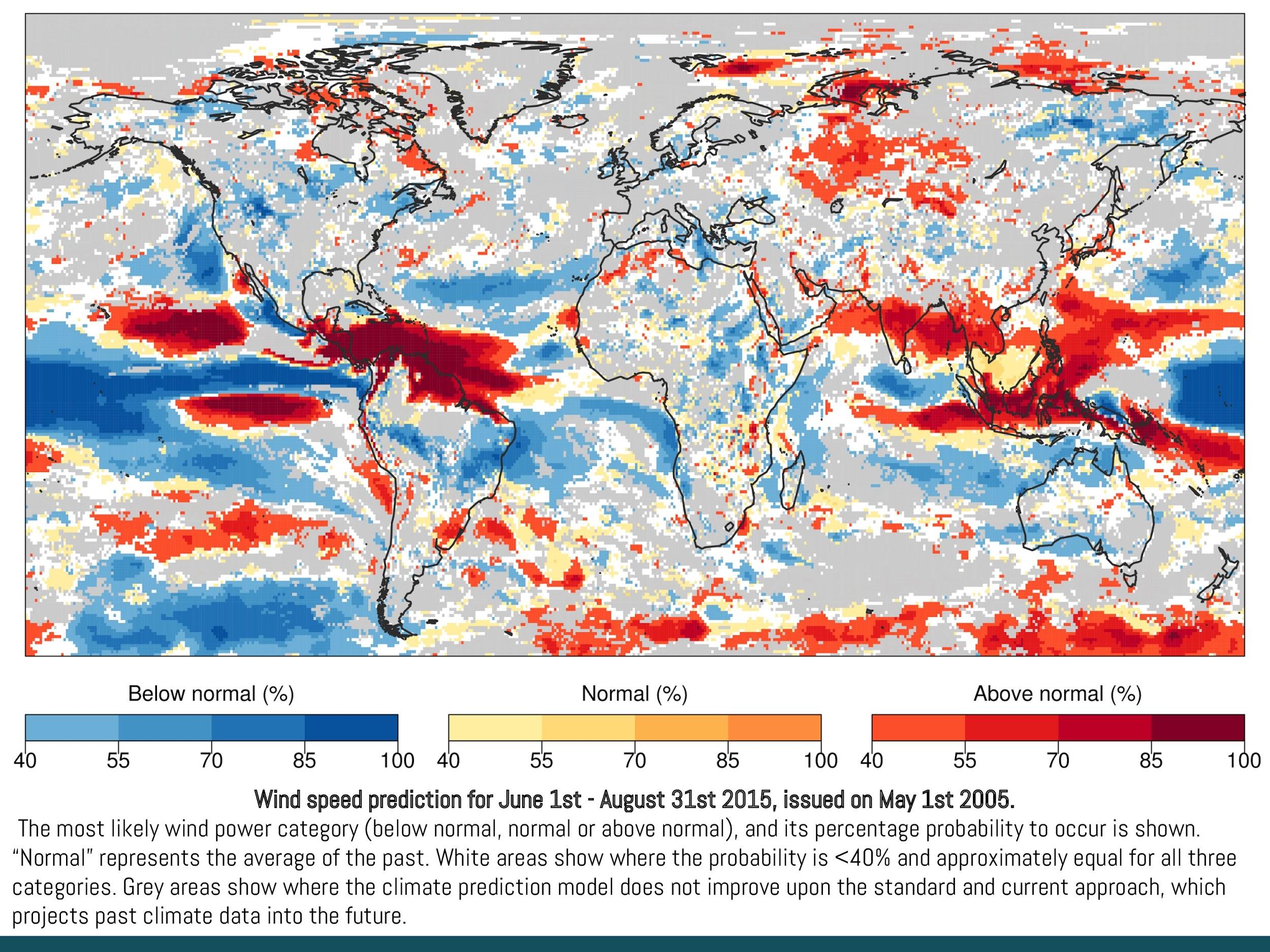 [Speaker Notes: Aquest és un exemple concret però aquesta informació la podem donar en forma espaial en mapa amb informació detallada per diferents zones. Per tant a un inversor energètic li interessarà muntar un parc en les zones que tinguin una probabilitat major que les altres d’incrementar el vent en el futur. El que aportem és una eina per valorar el risc.

____
NOTES en cas de pregunta per les zones grises:
Ensenyem els valors per aquelles zones en les que les dades del Centre Europeu son prou bones per aportar valor afegit a un model que només tingui climatologia. En les zones on no podem donar aquest tipus d’anàlisi fen un anàlisi detallat des del punt de vista meteorològic analitzant patrons meteorologics ben descrits. P.e. si s’espera una fase anticiclònica de la NAO aleshores si que podem donar una resposta de com evolucionarà el vent. No és un valor sino una descripció per als propers mesos.]
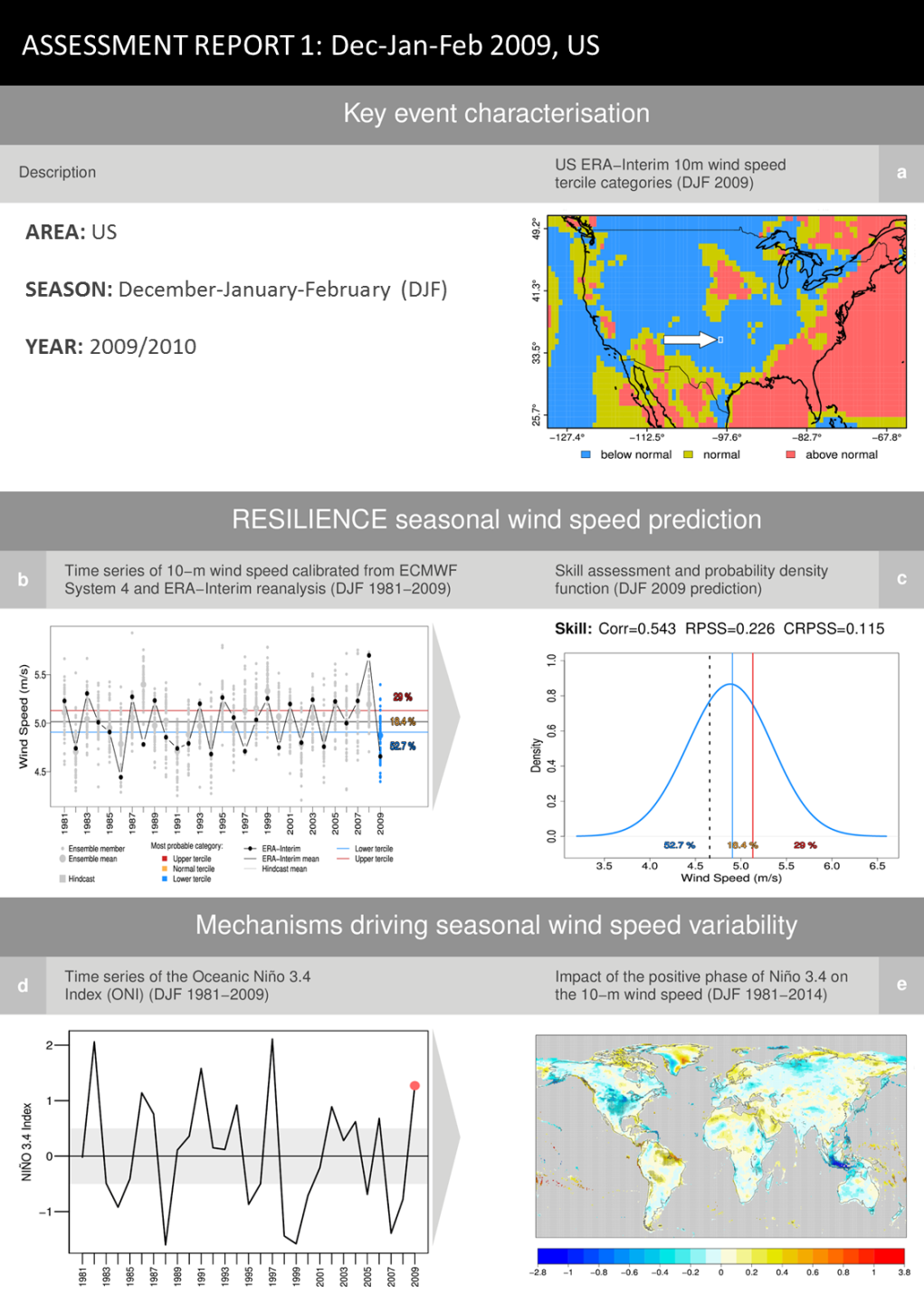 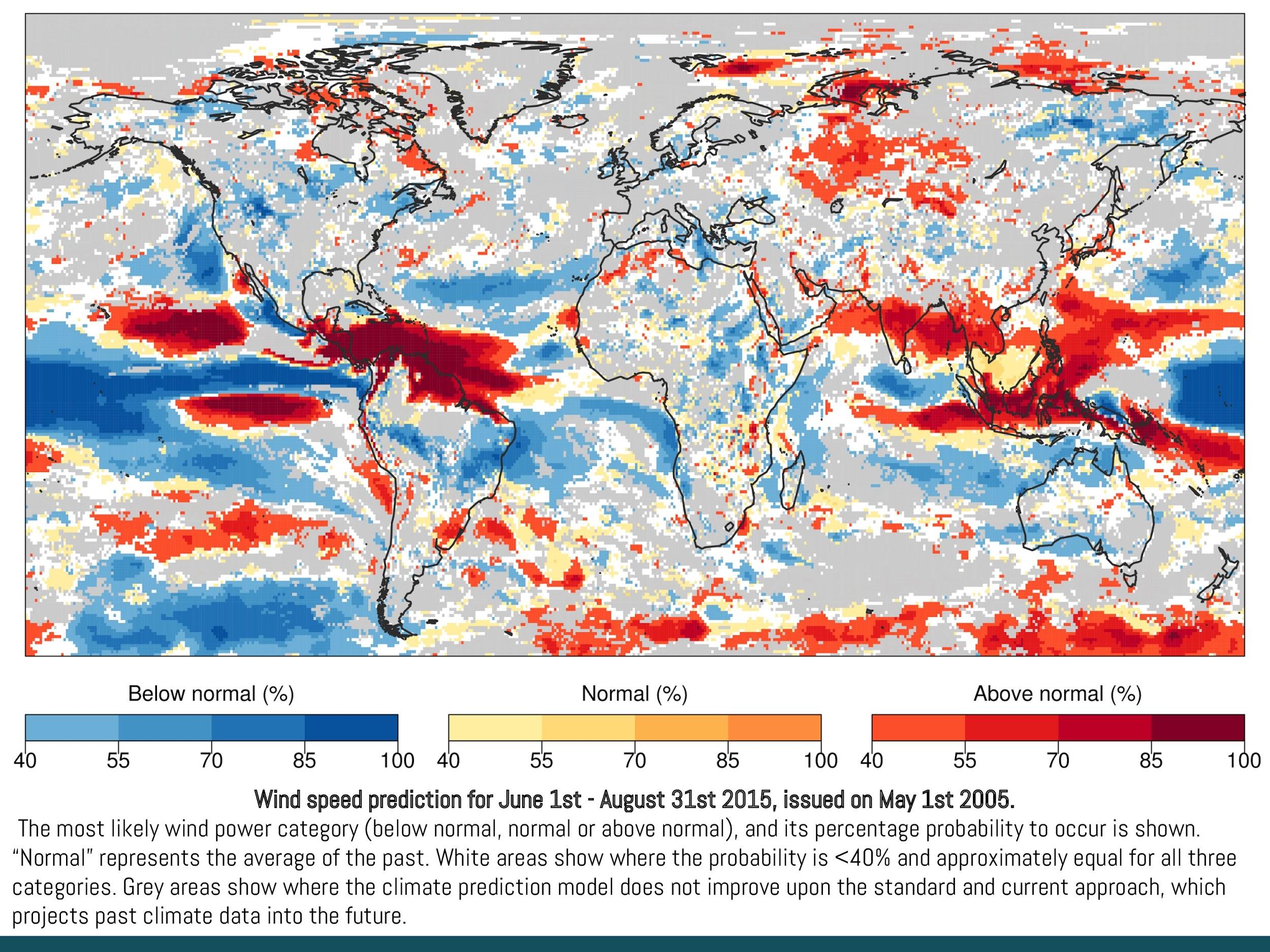 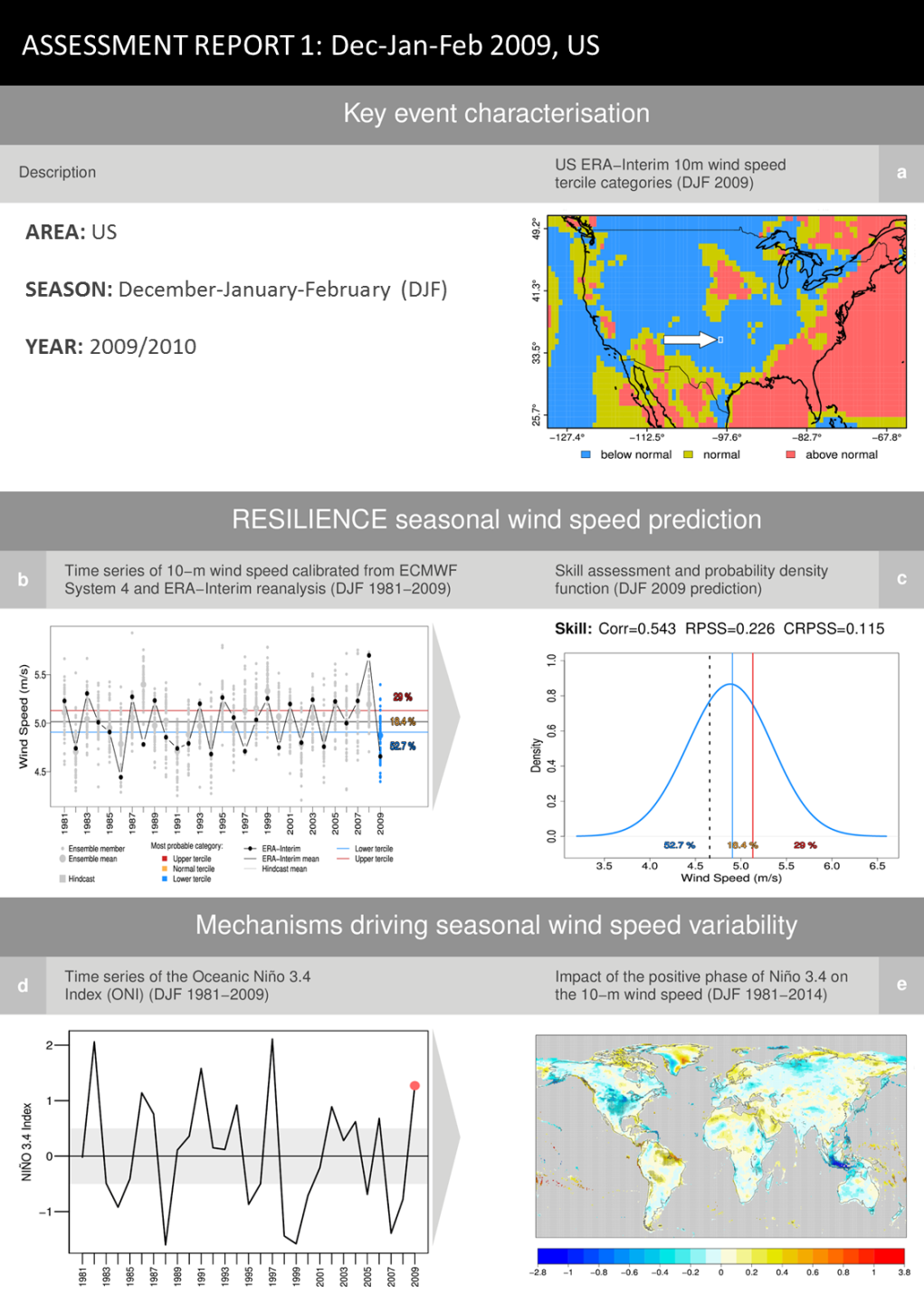 [Speaker Notes: Aquest és un exemple concret però aquesta informació la podem donar en forma espaial en mapa amb informació detallada per diferents zones. Per tant a un inversor energètic li interessarà muntar un parc en les zones que tinguin una probabilitat major que les altres d’incrementar el vent en el futur. El que aportem és una eina per valorar el risc.

____
NOTES en cas de pregunta per les zones grises:
Ensenyem els valors per aquelles zones en les que les dades del Centre Europeu son prou bones per aportar valor afegit a un model que només tingui climatologia. En les zones on no podem donar aquest tipus d’anàlisi fen un anàlisi detallat des del punt de vista meteorològic analitzant patrons meteorologics ben descrits. P.e. si s’espera una fase anticiclònica de la NAO aleshores si que podem donar una resposta de com evolucionarà el vent. No és un valor sino una descripció per als propers mesos.]
From the 6 prototypes developed within EUPORIAS, our prototype was selected to make a visualisation exercise


On-line visualisation tool of RESILIENCE

Joint development between scientists and designers

Renowned data visualiser, Mortiz Stefaner

User Interface Platform (UIP)
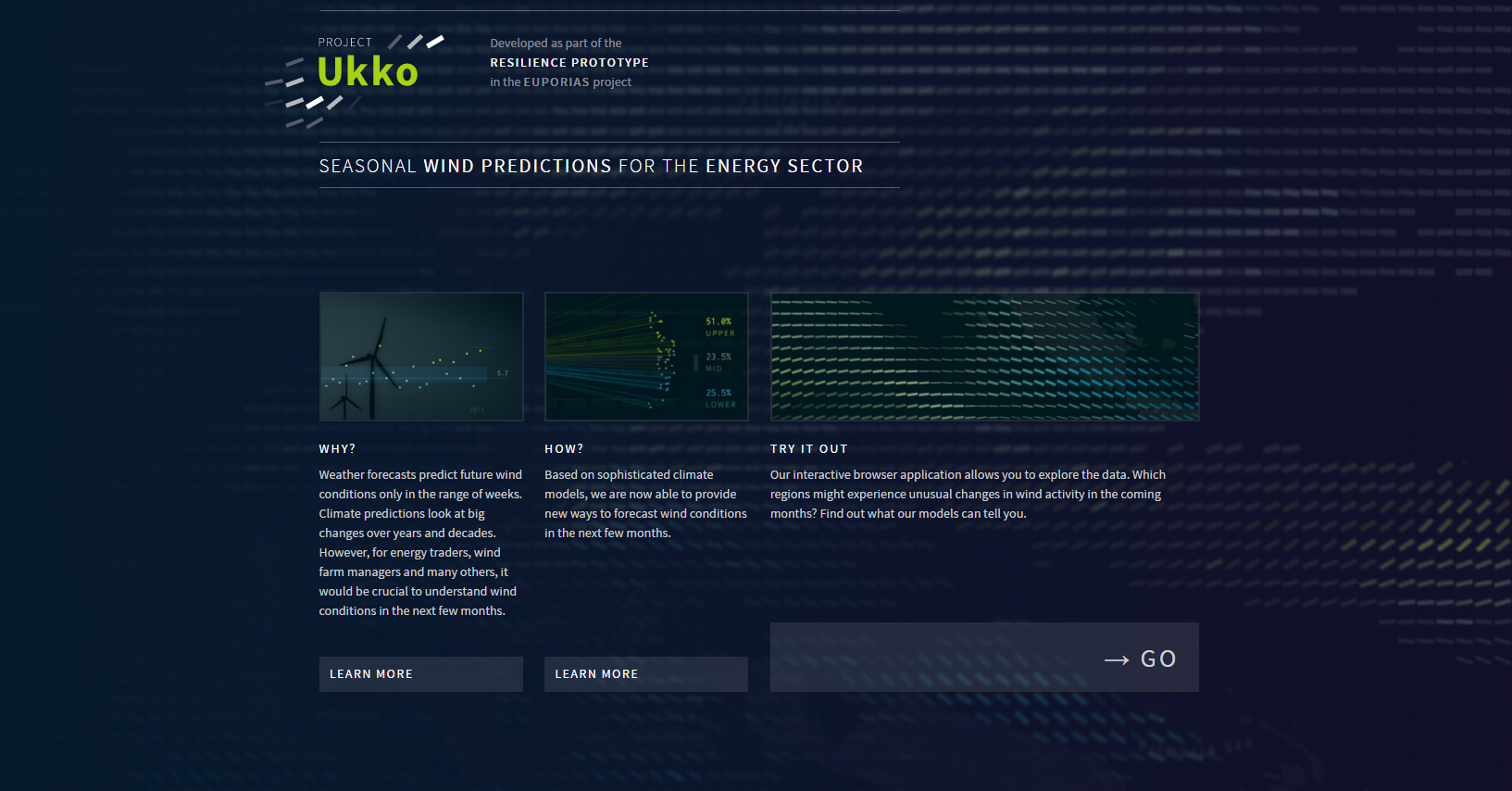 RESILIENCE
[Speaker Notes: Project Ukko is the online visualisation tool of RESILIENCE. Is the joint effort between scientists and a designer specialised in data visualisation to have a user-friendly tool that bridges the psicological gap between numerical outputs and decision-making]
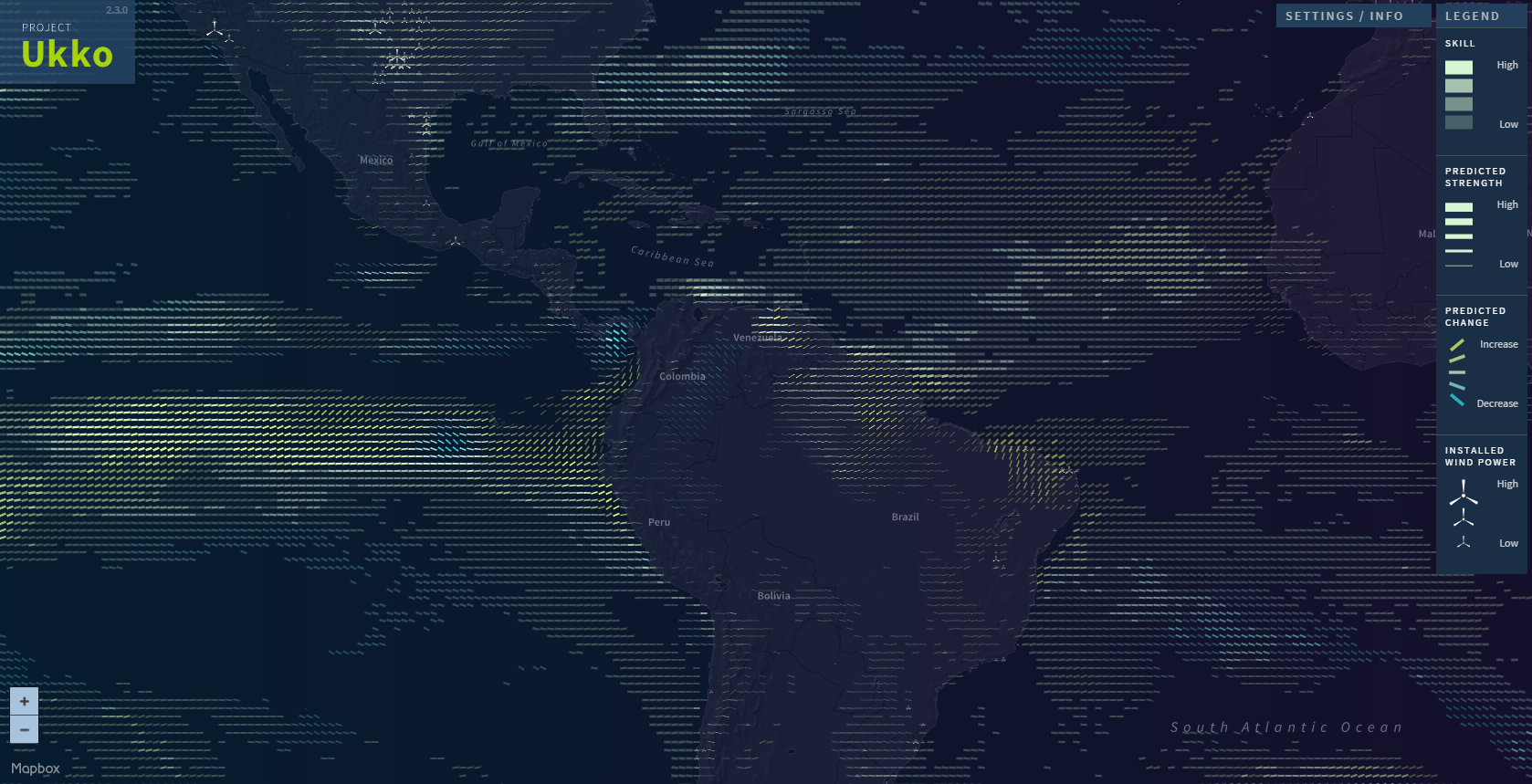 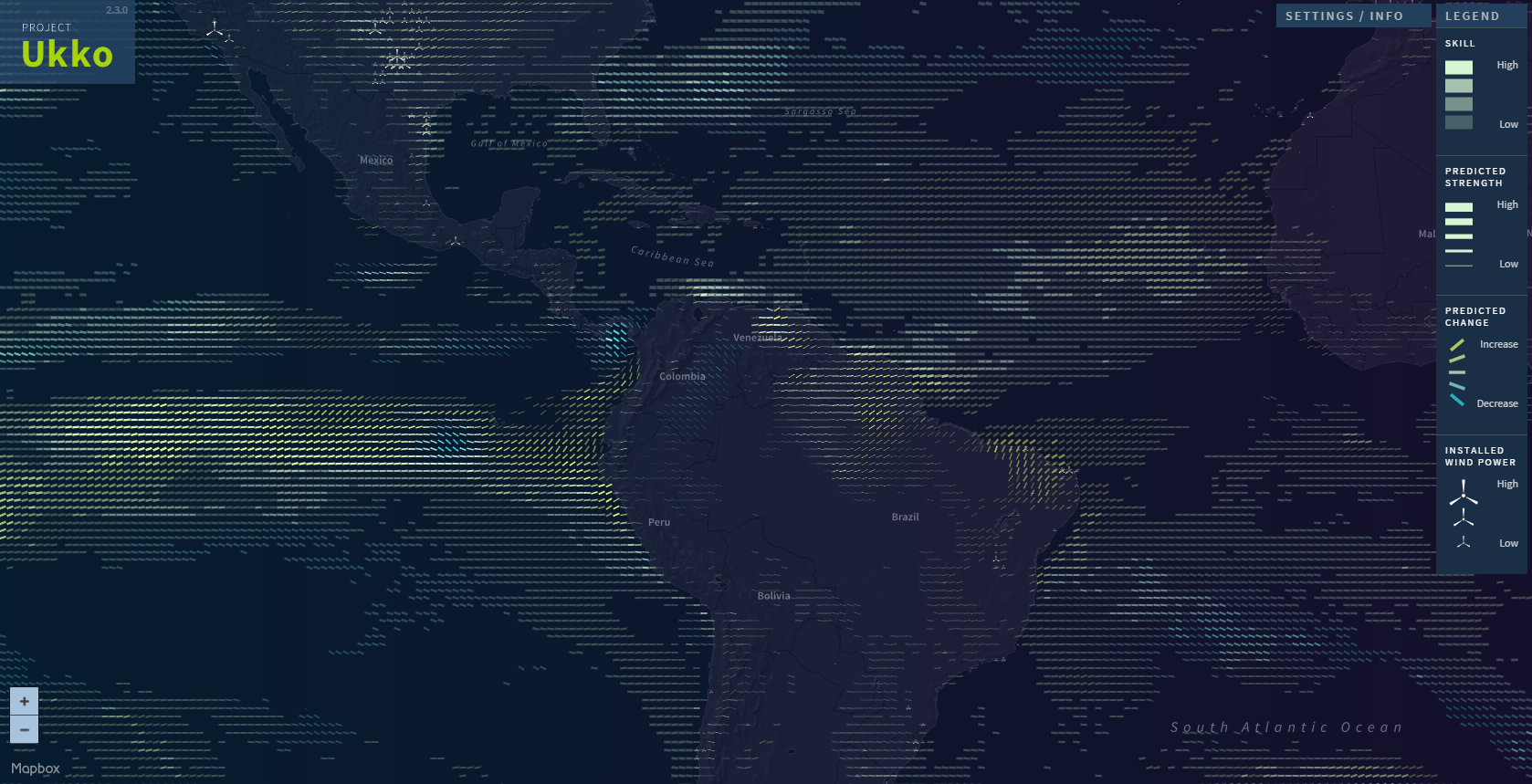 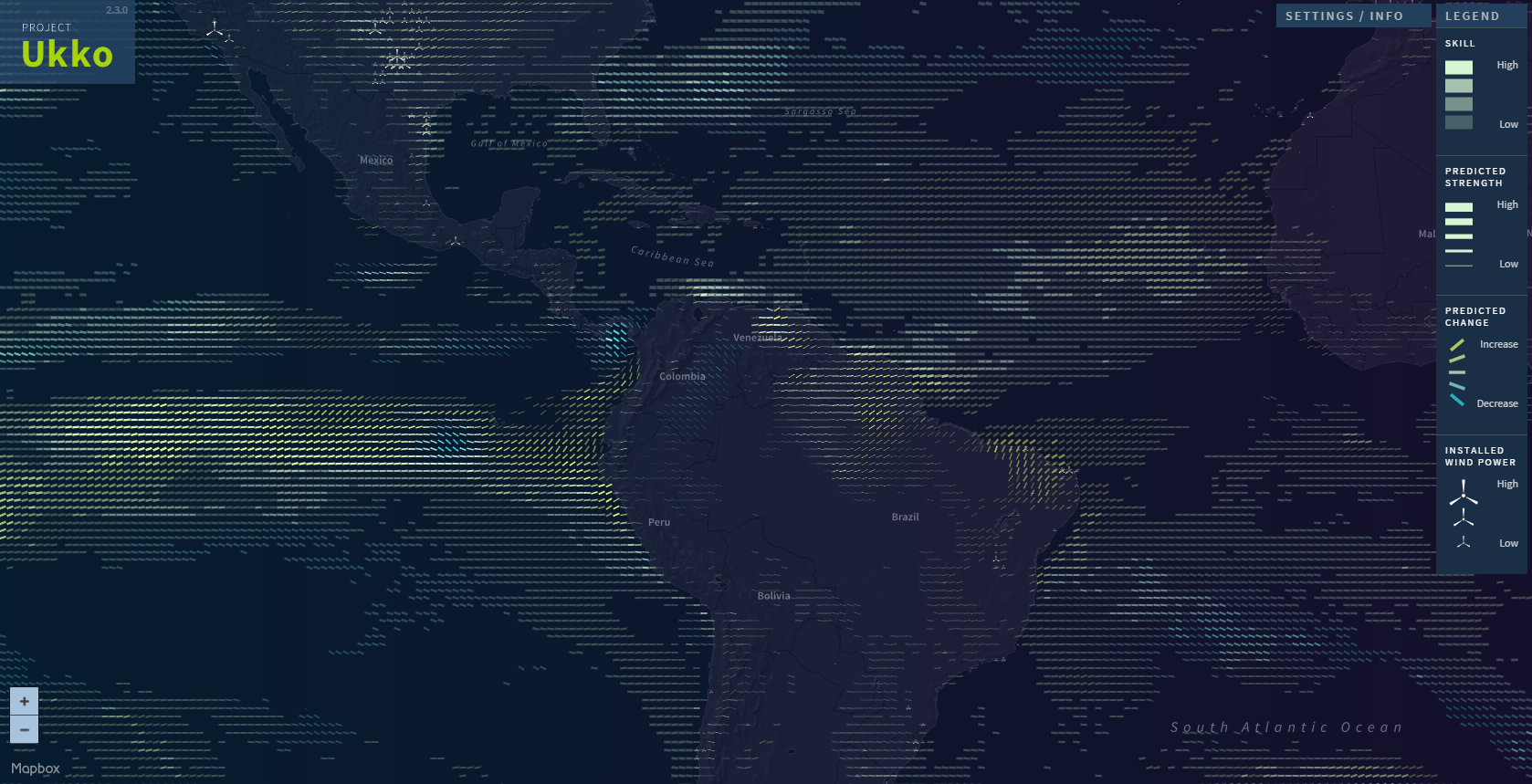 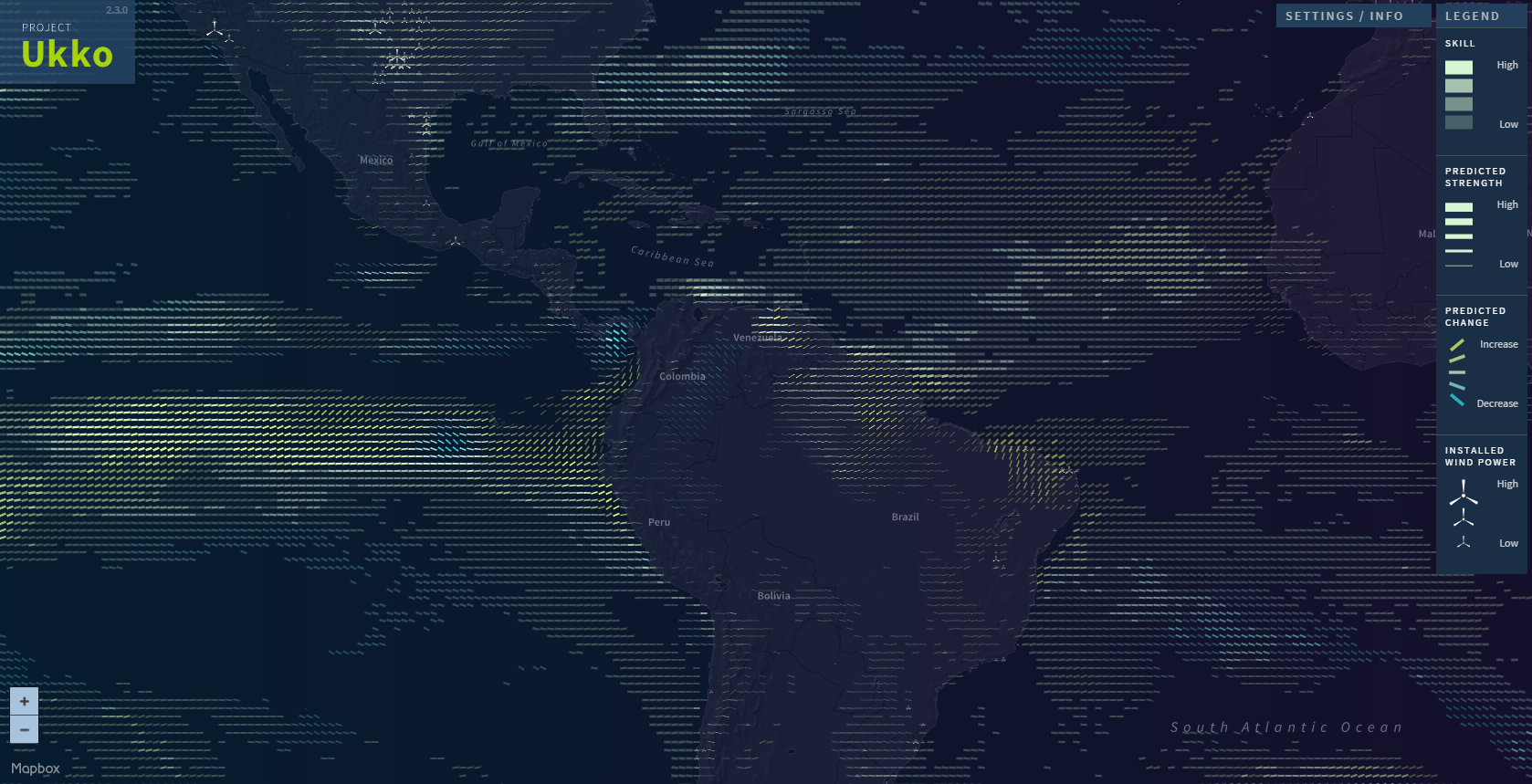 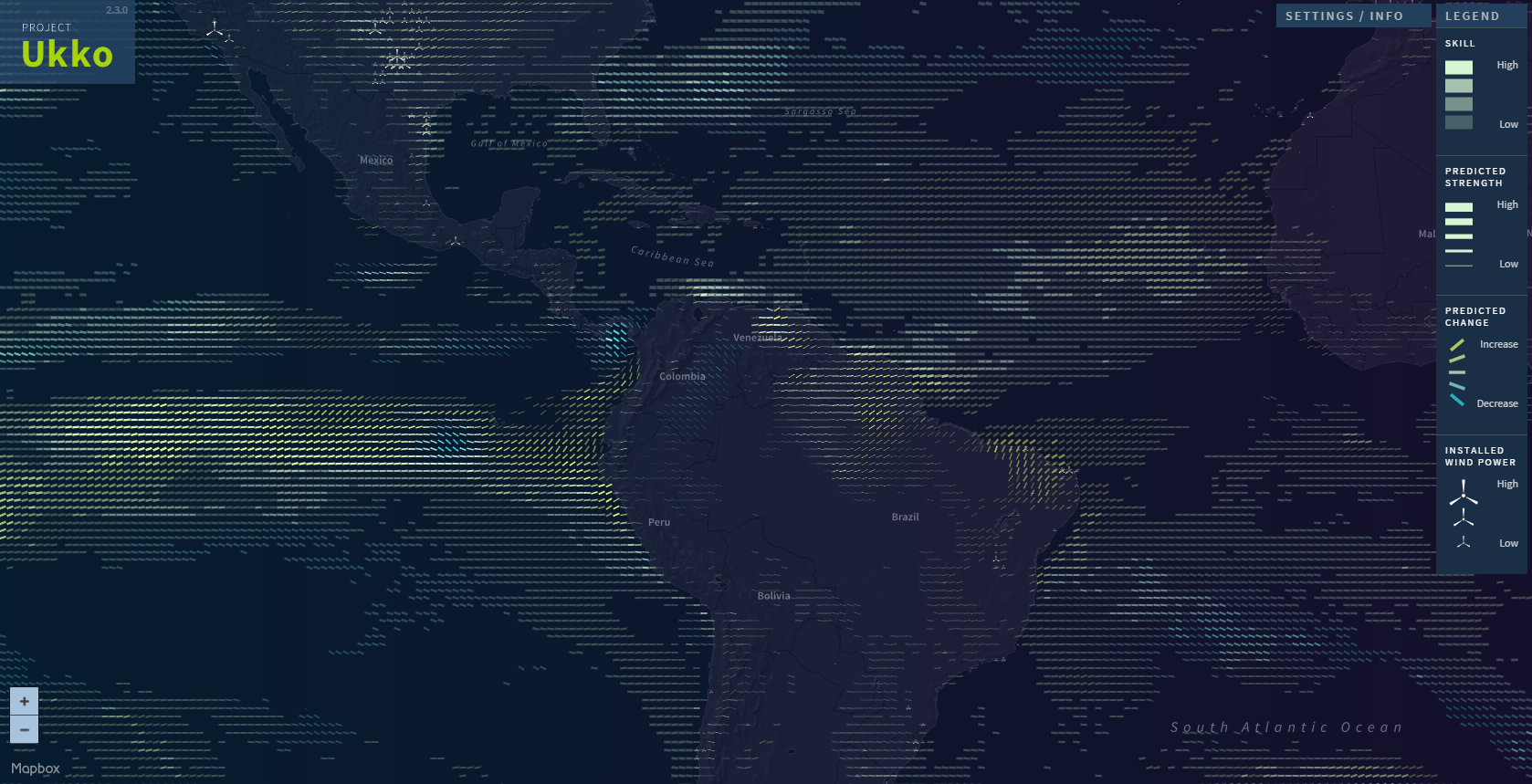 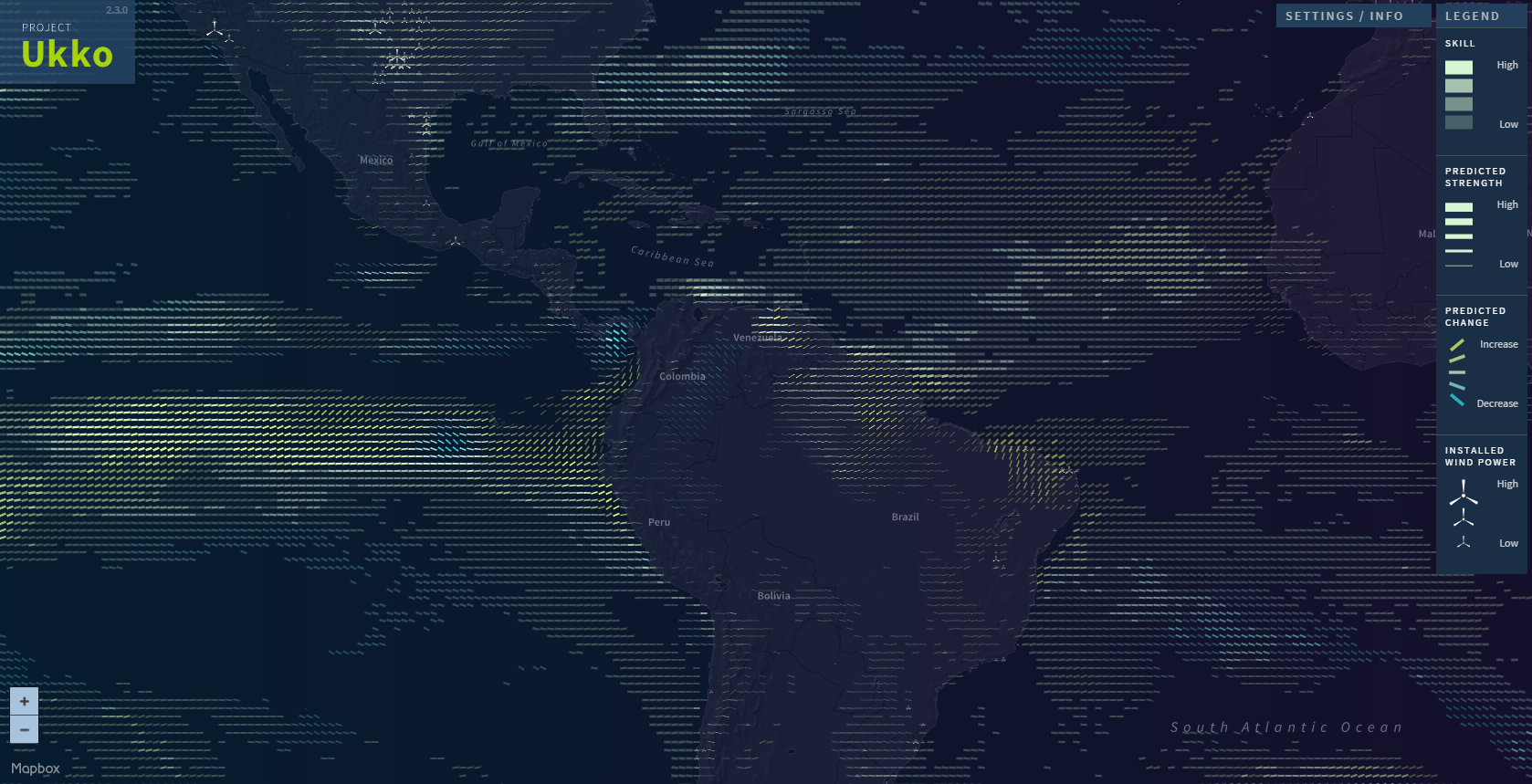 Transparency:  
PREDICTION SKILL
Only areas with a positive skill (RPSS) have a visible line
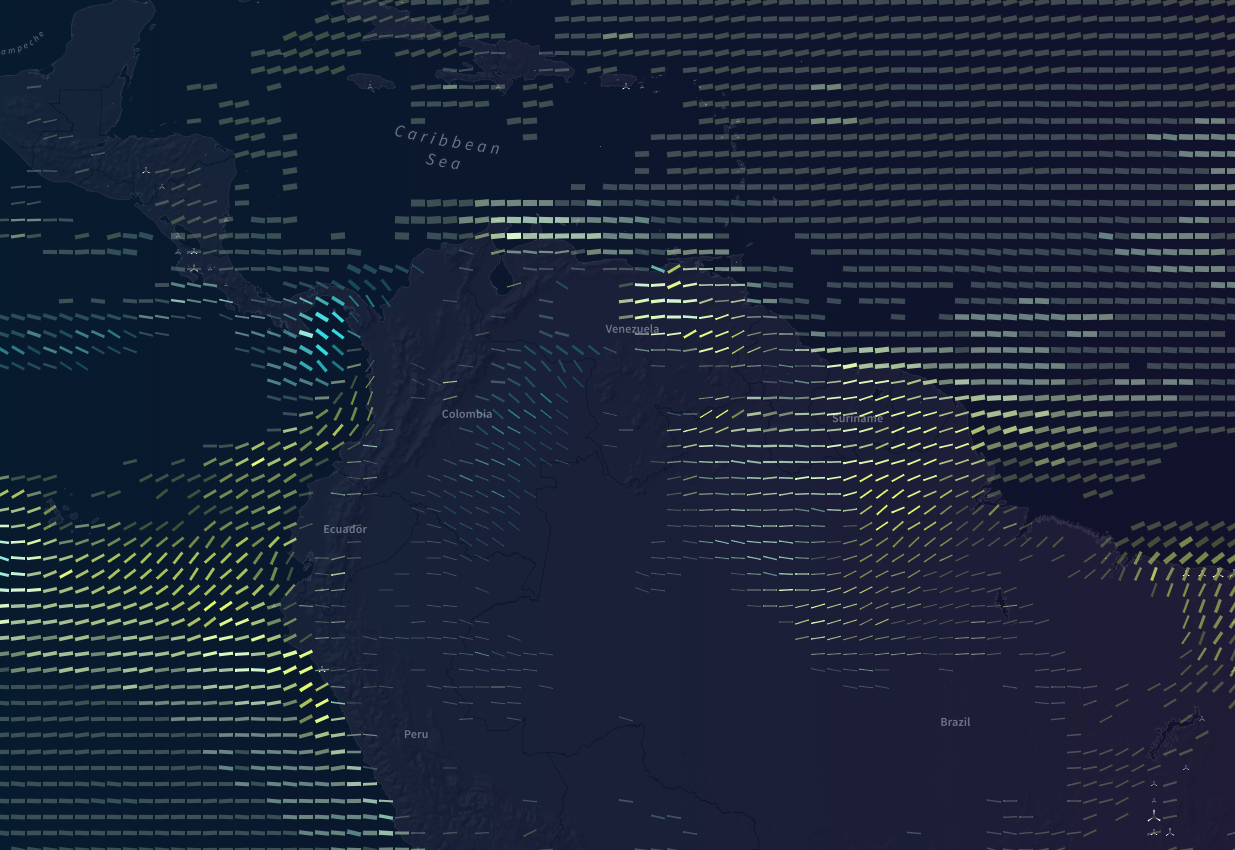 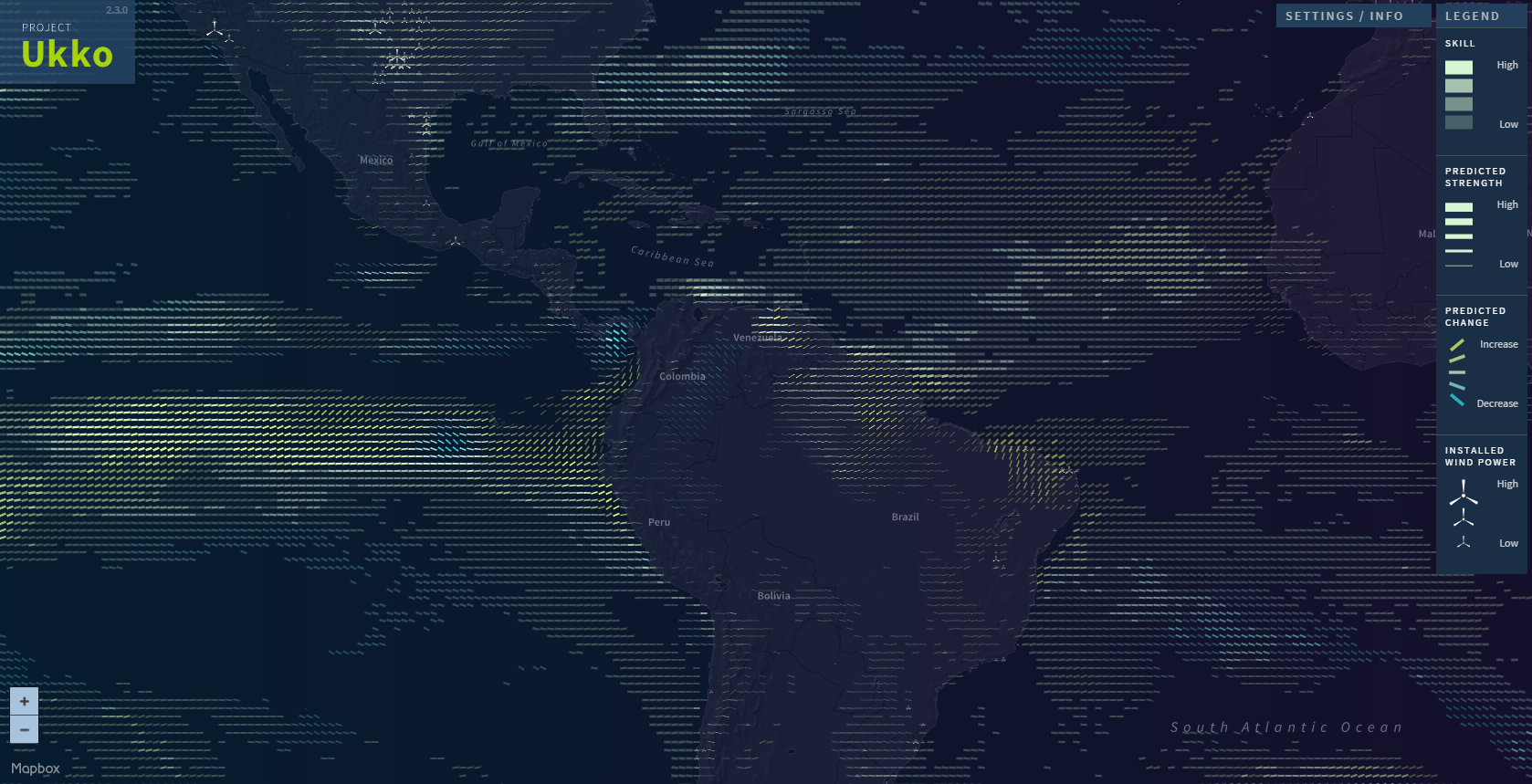 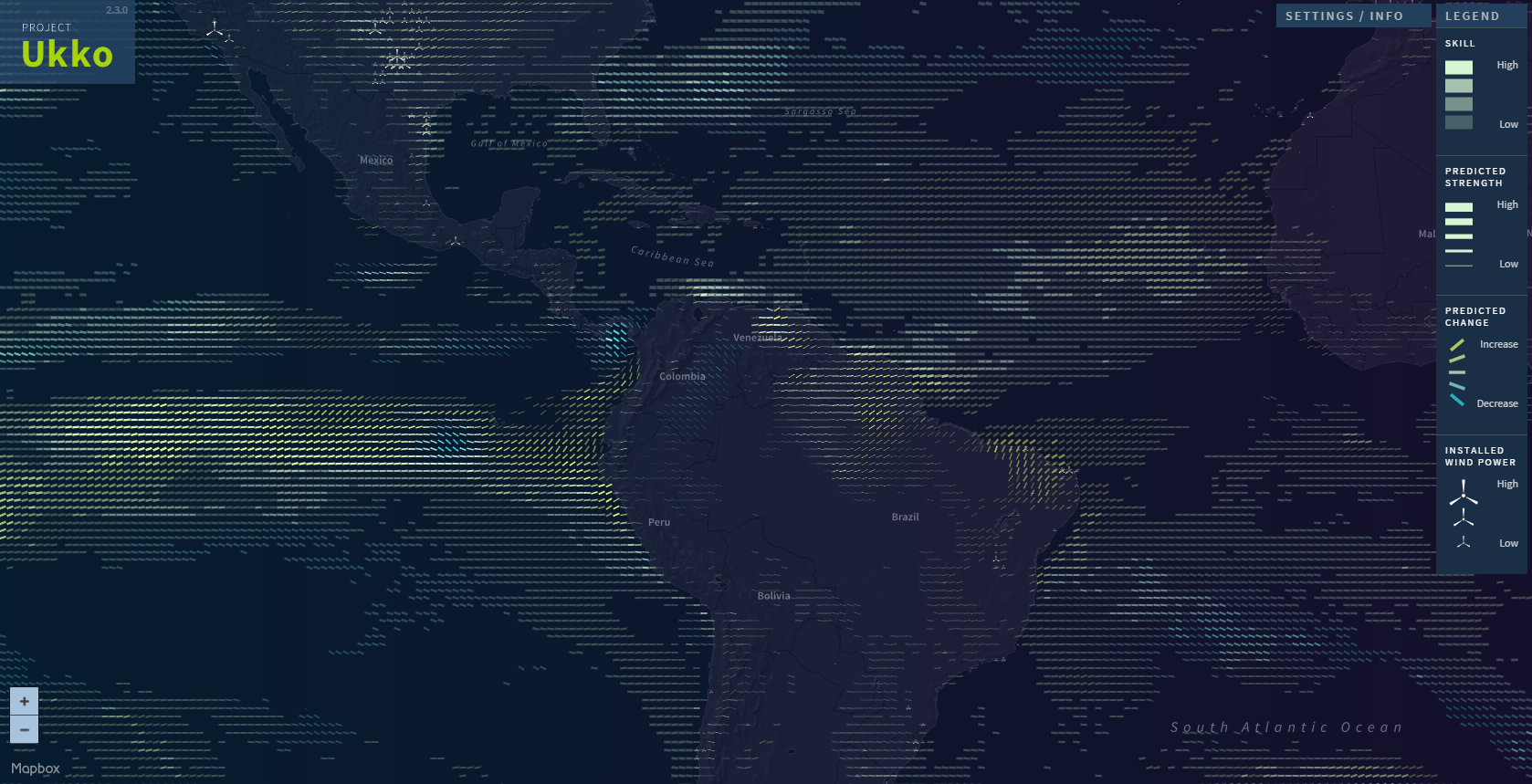 Line width: 
PREDICTED WIND SPEED
mean wind speed predicted for the coming season.
[Speaker Notes: The actual value is not provided and not easy to get. This is a general indicator of how much wind is predicted but, since it is a deterministic value one of the objectives was that users couldn’t focus too much on it.]
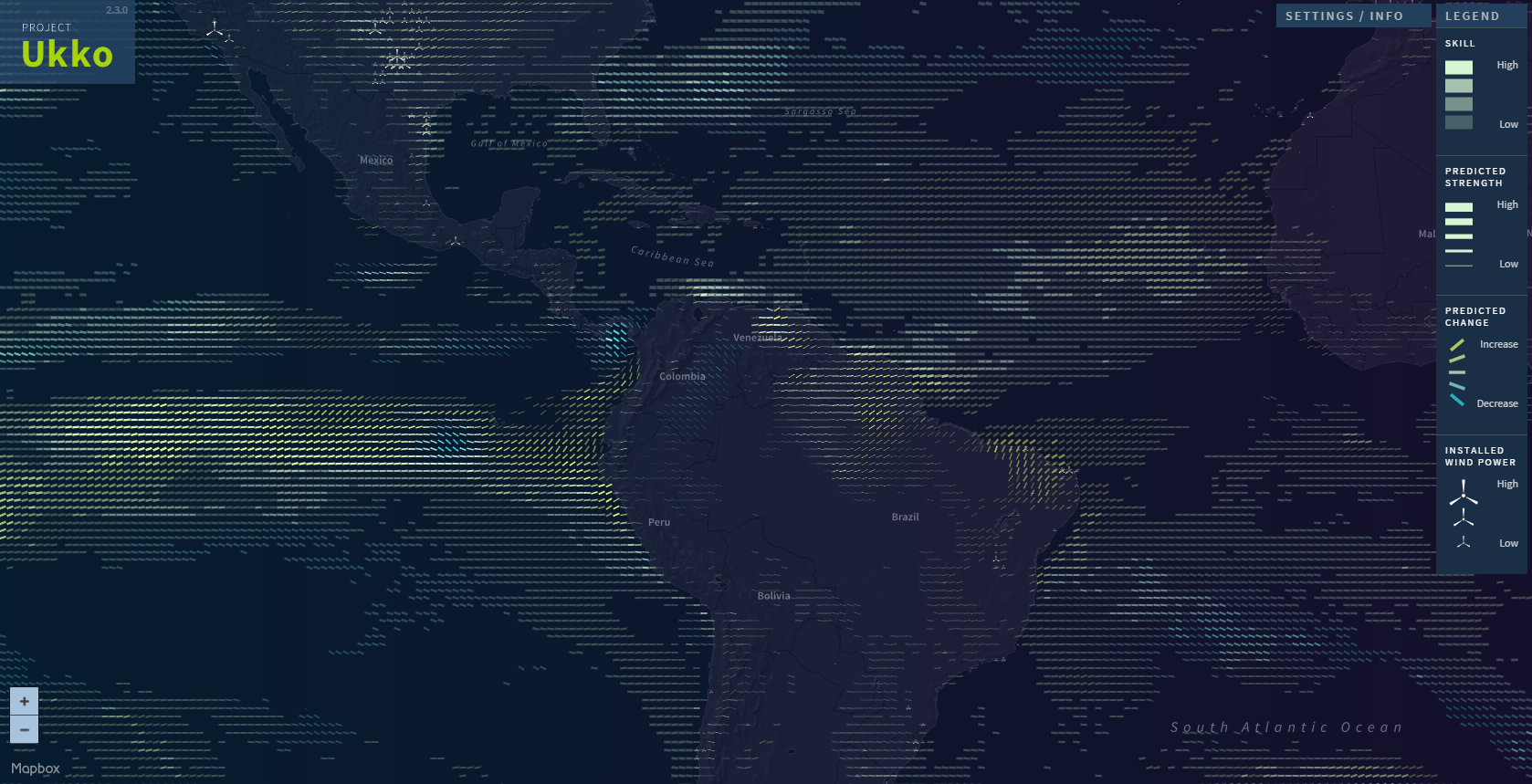 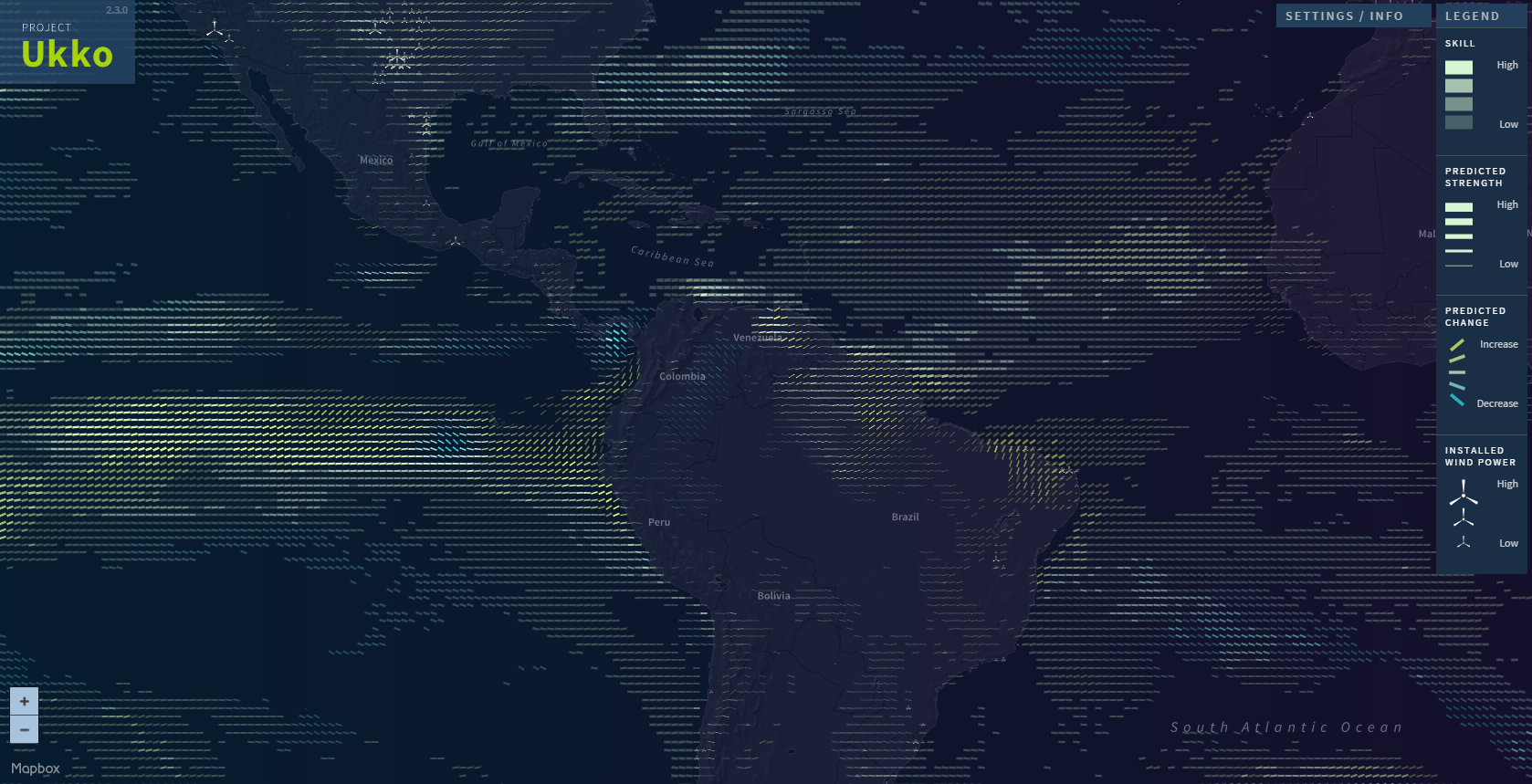 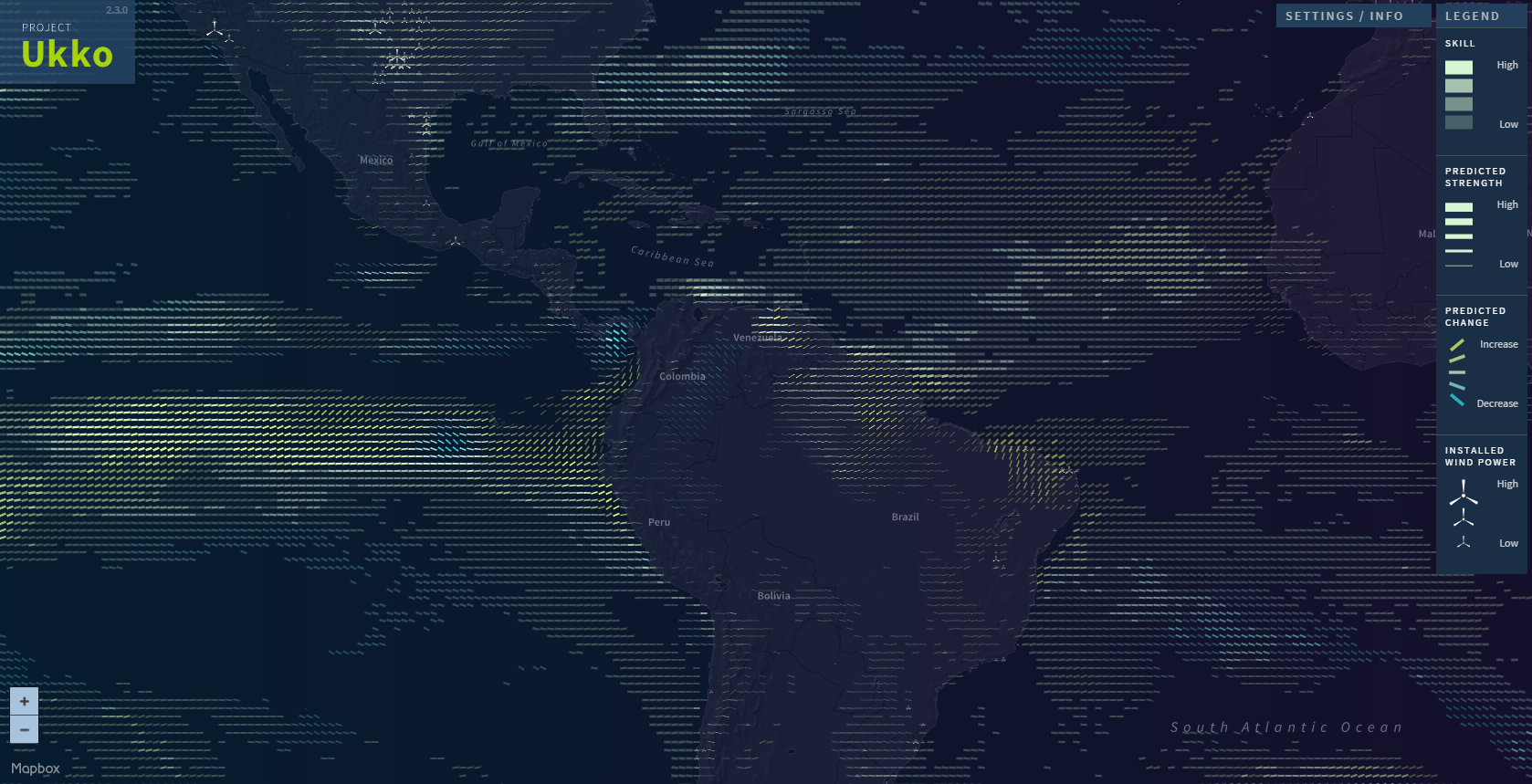 Color and slope: 
PREDICTED SEASONAL VARIABILITY
the most probable category and its probability.
[Speaker Notes: The actual value is not provided and not easy to get. This is a general indicator of how much wind is predicted but, since it is a deterministic value one of the objectives was that users couldn’t focus too much on it.]
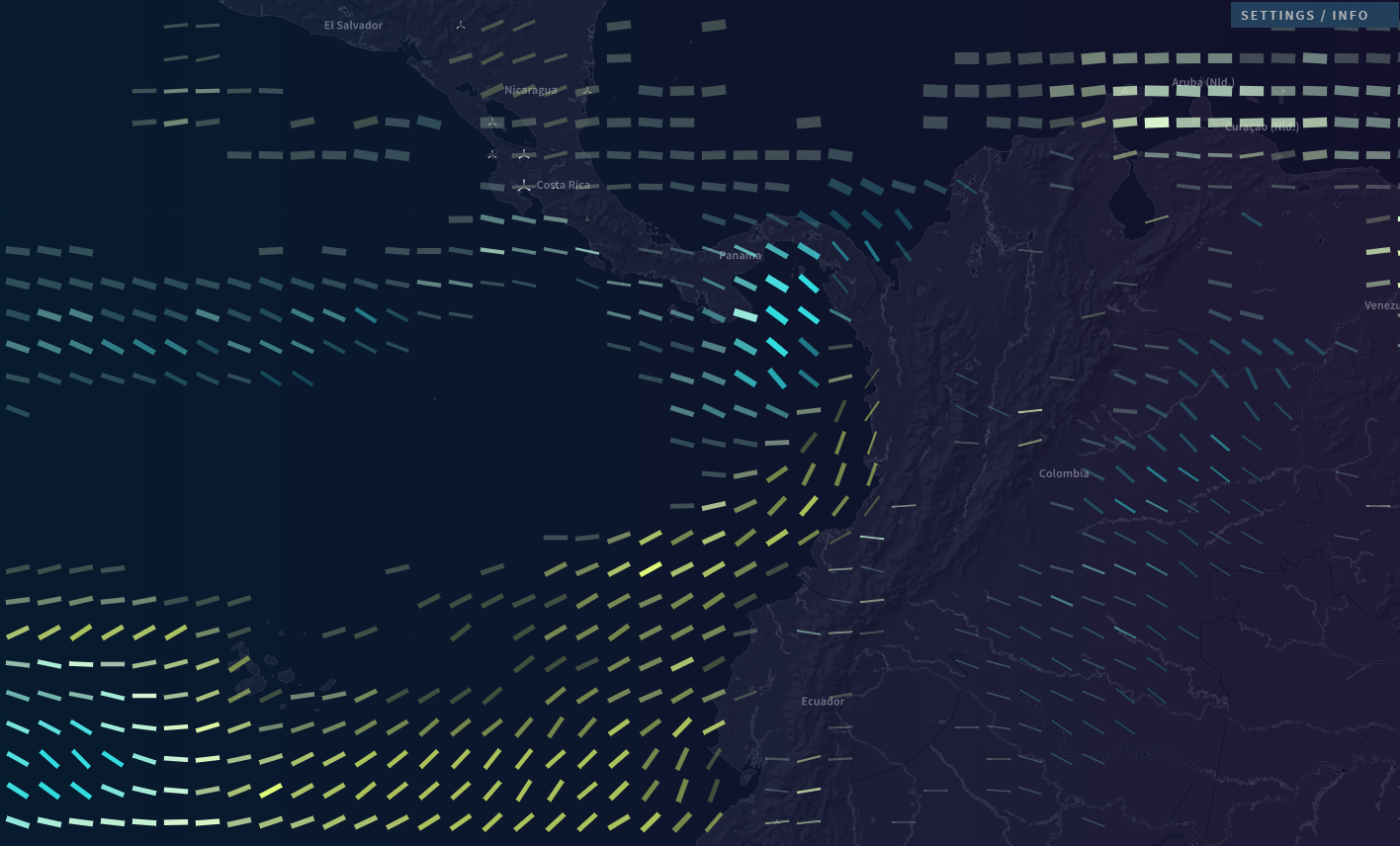 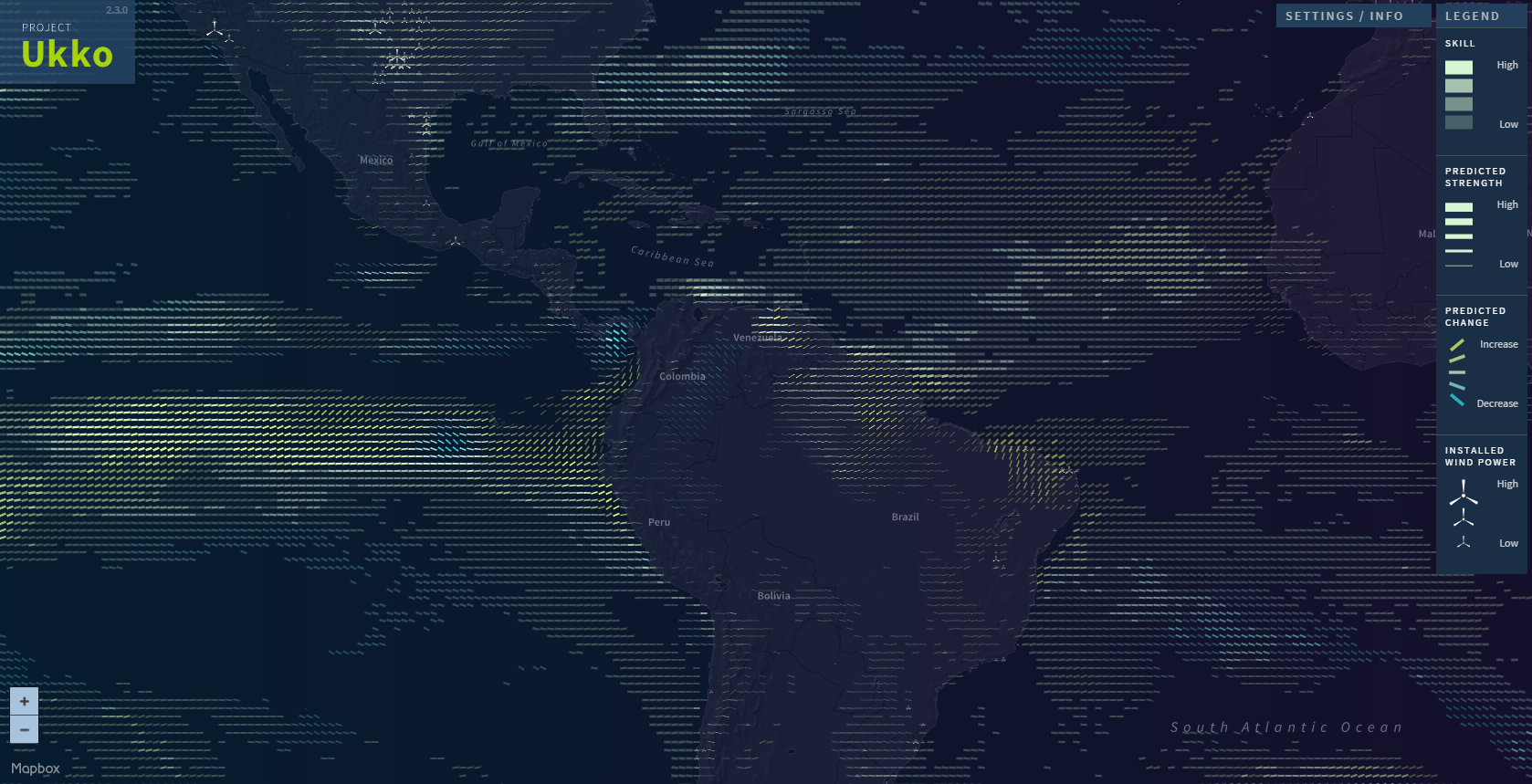 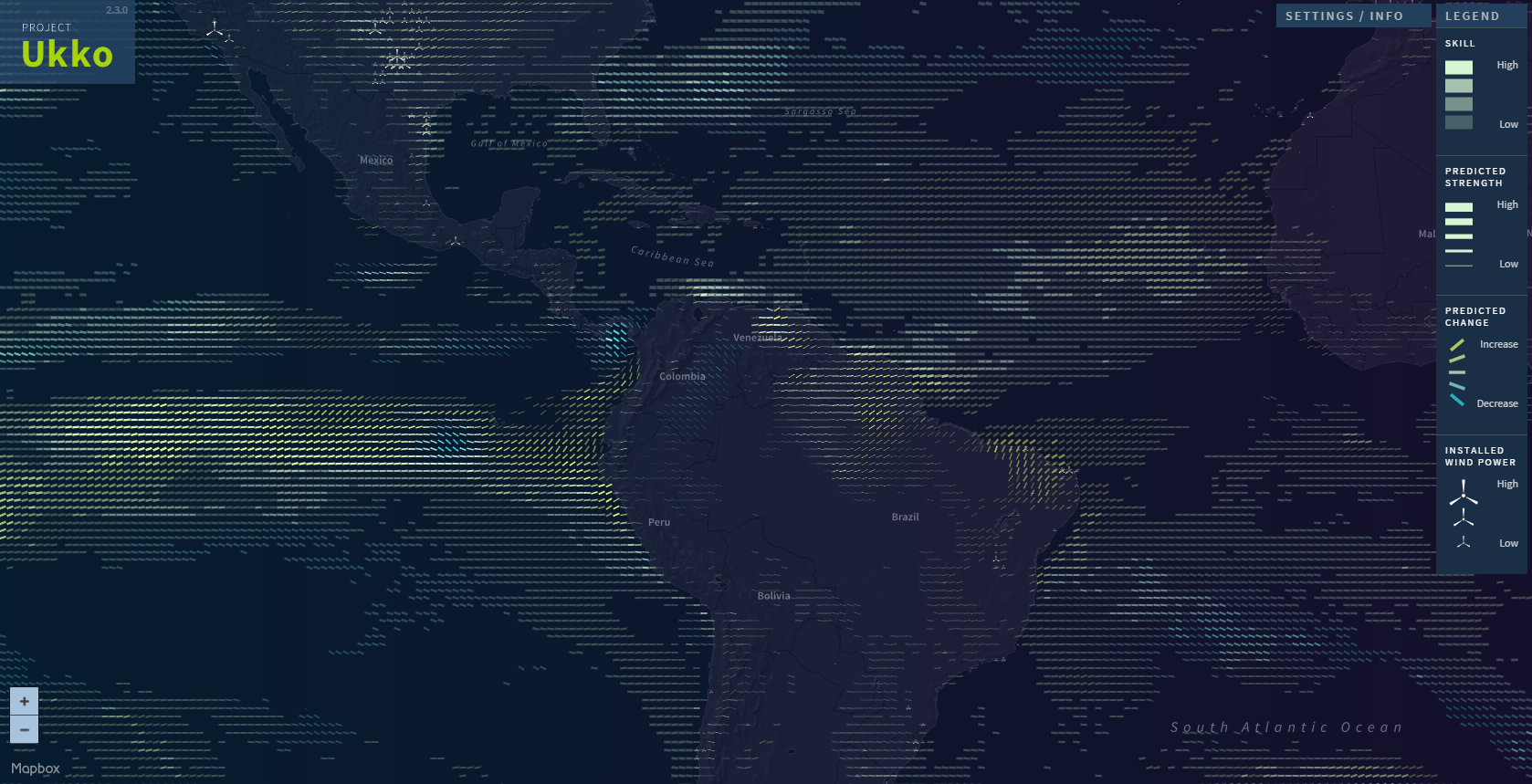 Color and slope: 
PREDICTED SEASONAL VARIABILITY
the most probable category and its probability.
[Speaker Notes: The actual value is not provided and not easy to get. This is a general indicator of how much wind is predicted but, since it is a deterministic value one of the objectives was that users couldn’t focus too much on it.]
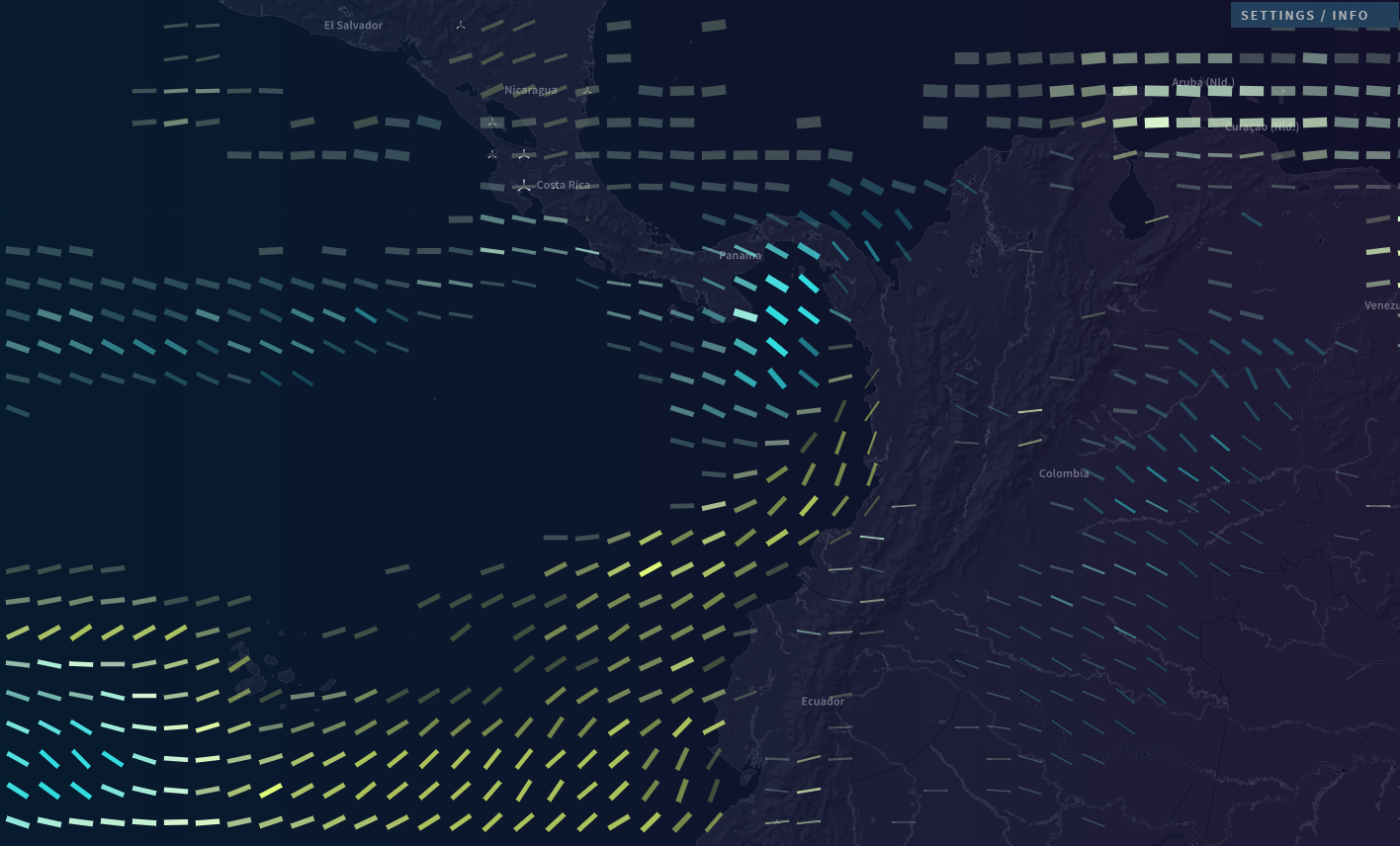 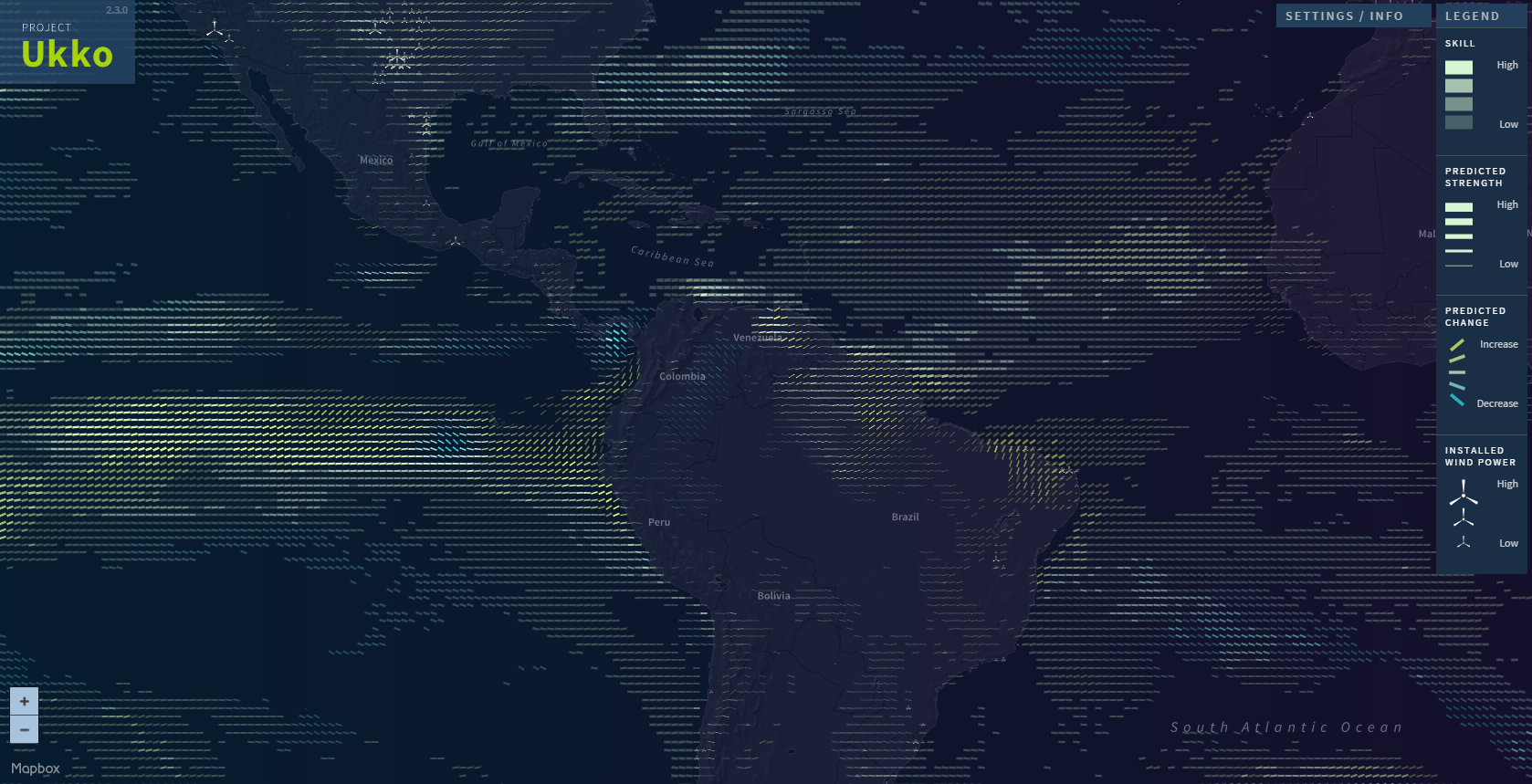 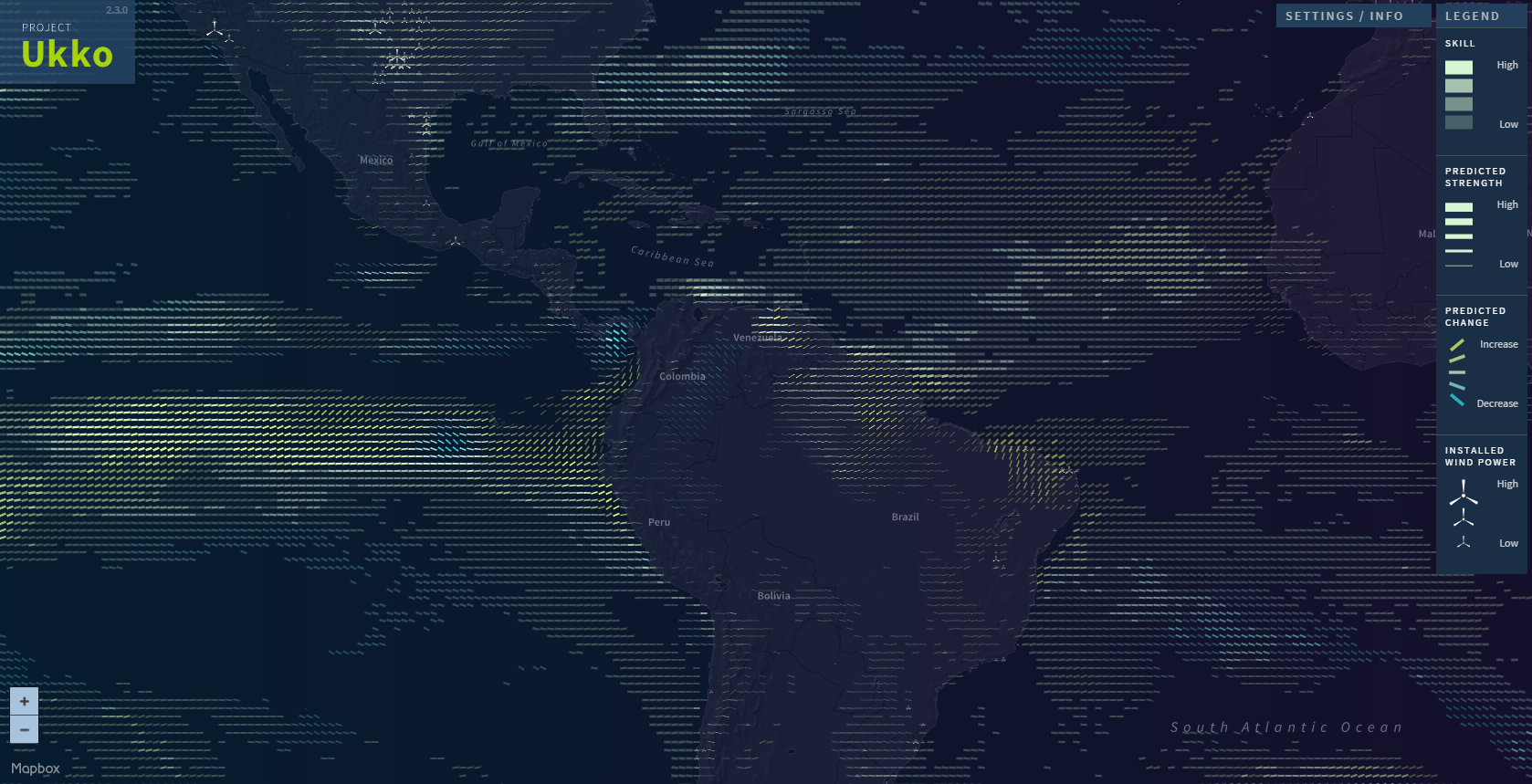 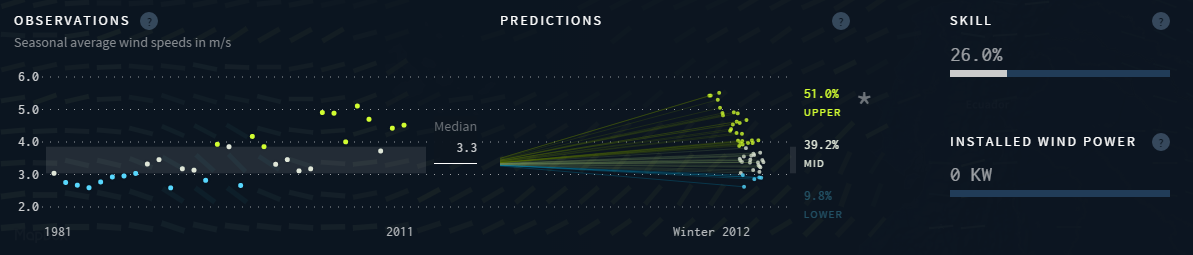 [Speaker Notes: The actual value is not provided and not easy to get. This is a general indicator of how much wind is predicted but, since it is a deterministic value one of the objectives was that users couldn’t focus too much on it.]
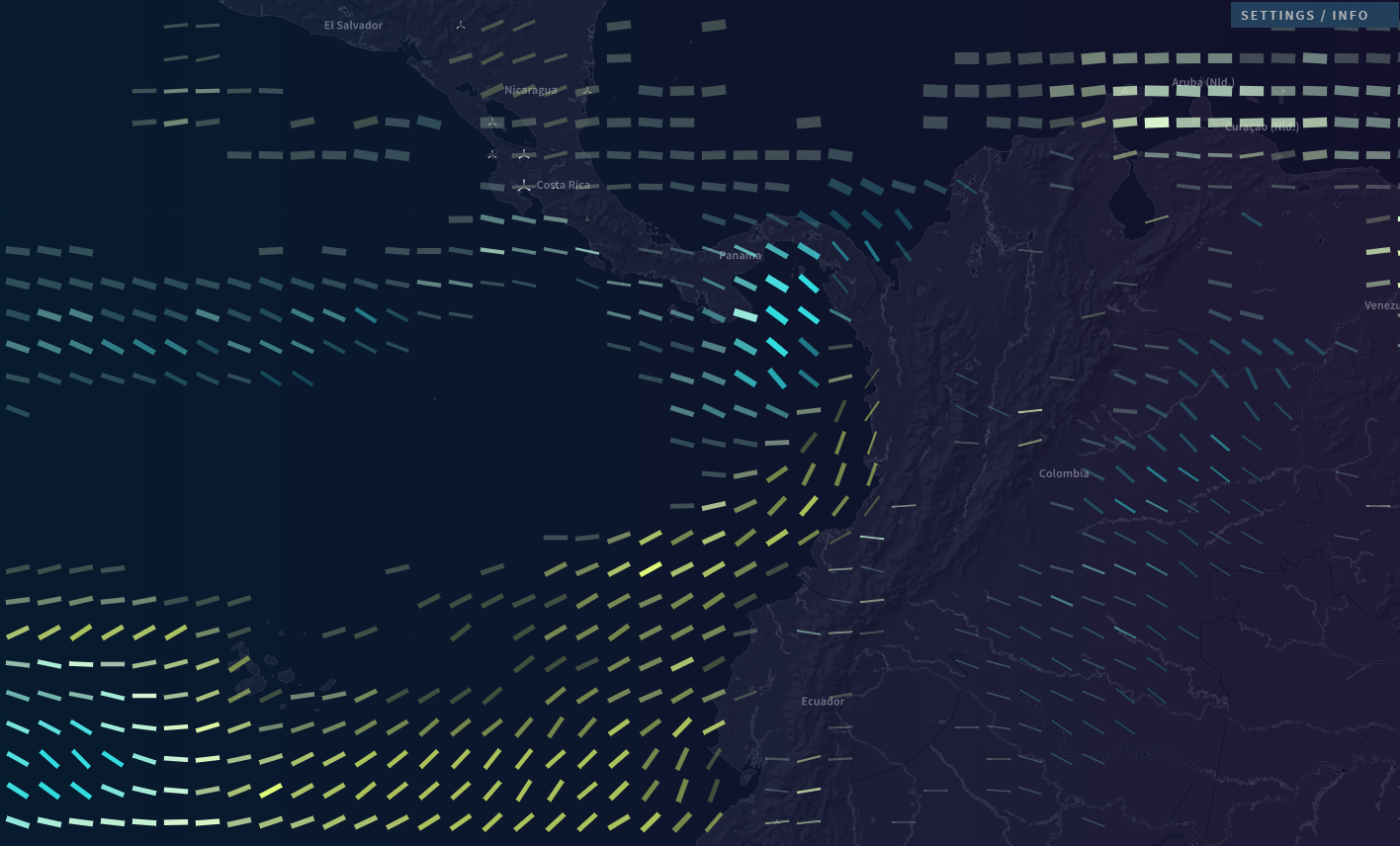 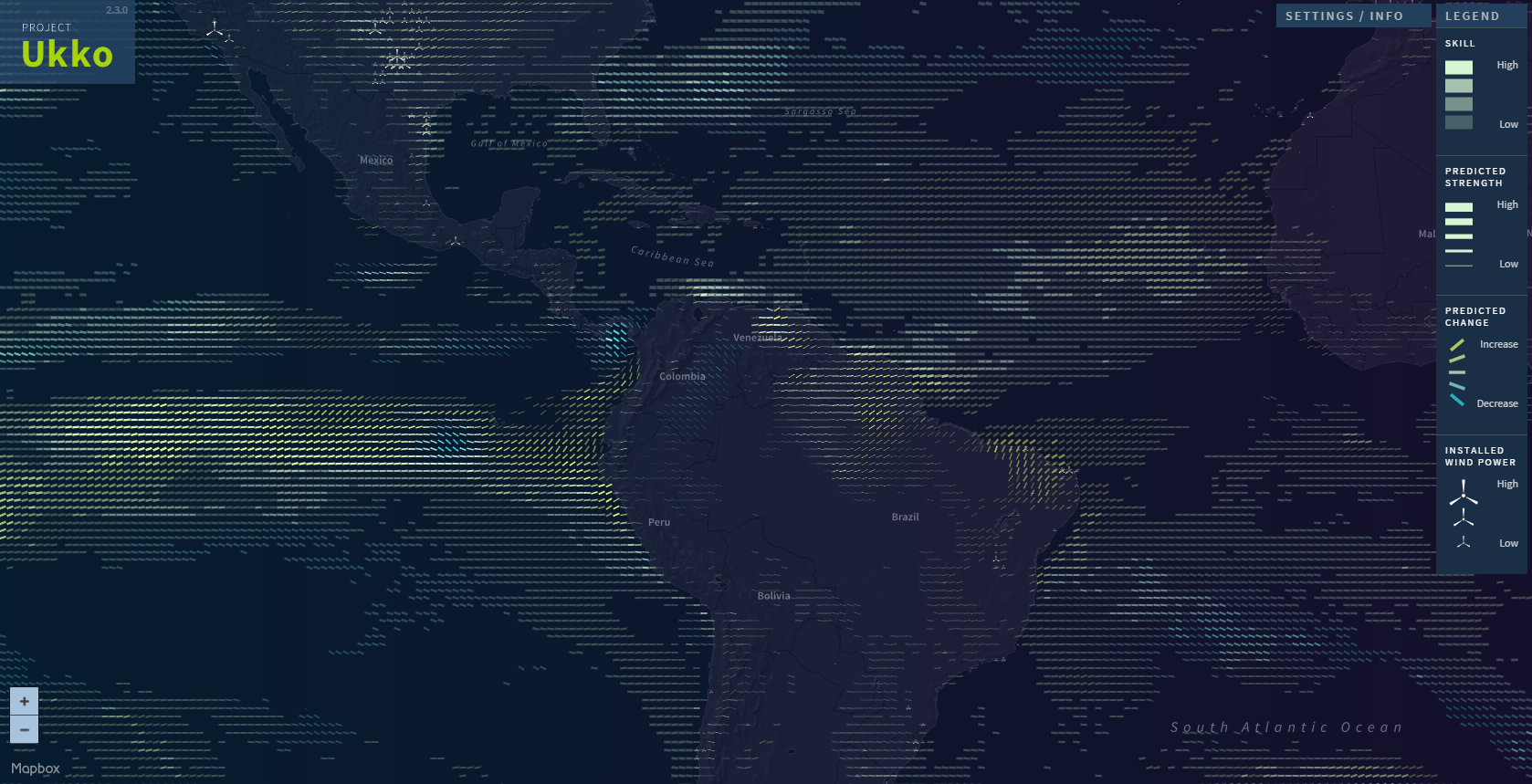 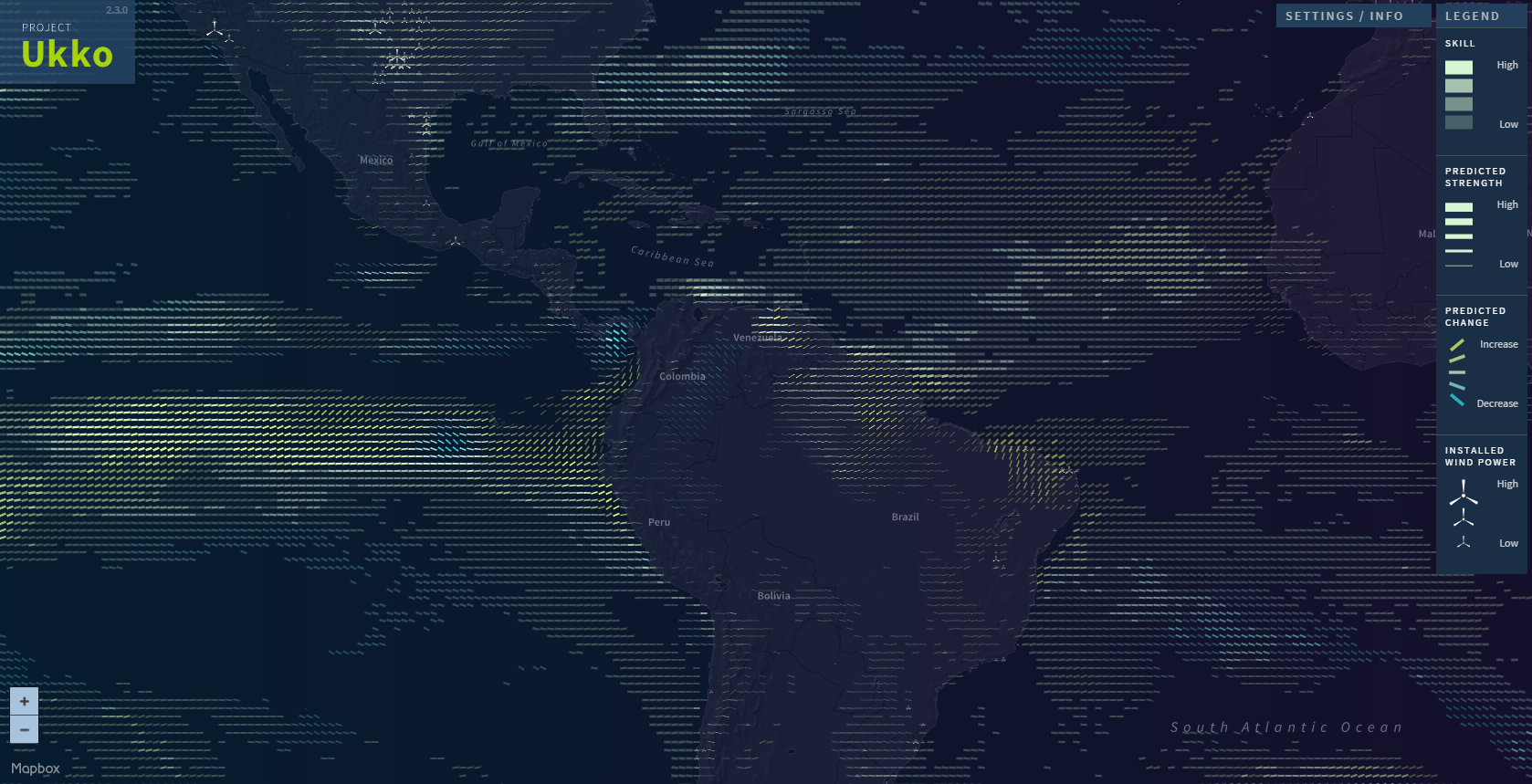 PREDICTIONS
the most probable category and its probability.
OBSERVATIONS
ERA-Interim 10-m wind speed reanalysis
SKILL
RPSS skill score
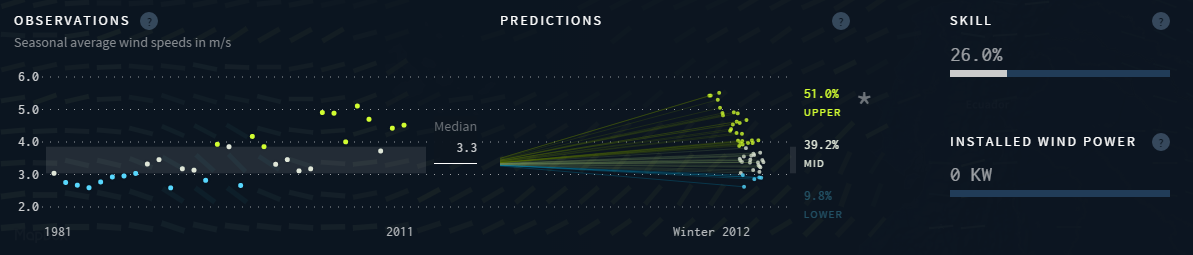 [Speaker Notes: The actual value is not provided and not easy to get. This is a general indicator of how much wind is predicted but, since it is a deterministic value one of the objectives was that users couldn’t focus too much on it.]
Winter 2015/2016 prediction
www.project-ukko.net
User: ukko
Password: feic3met
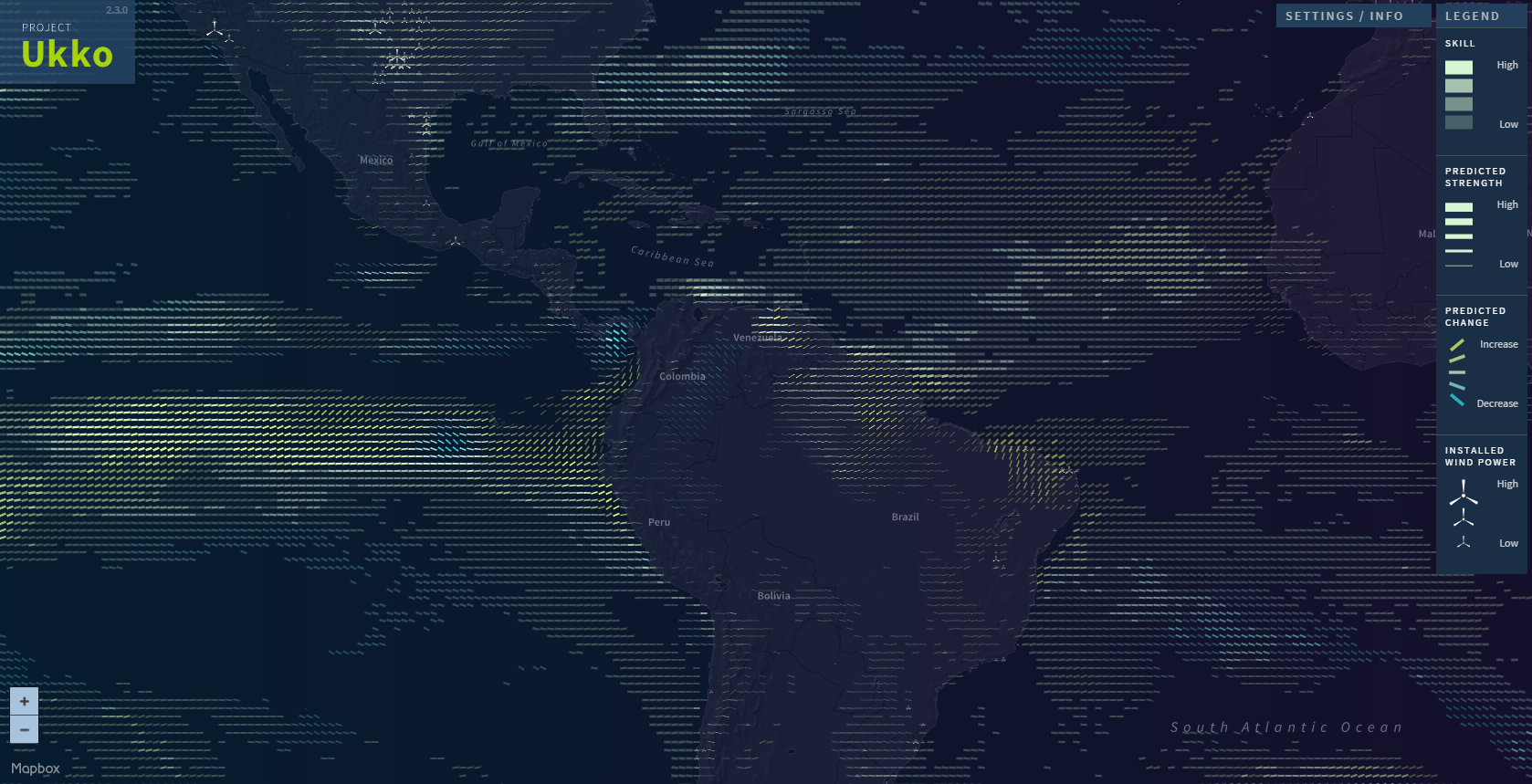 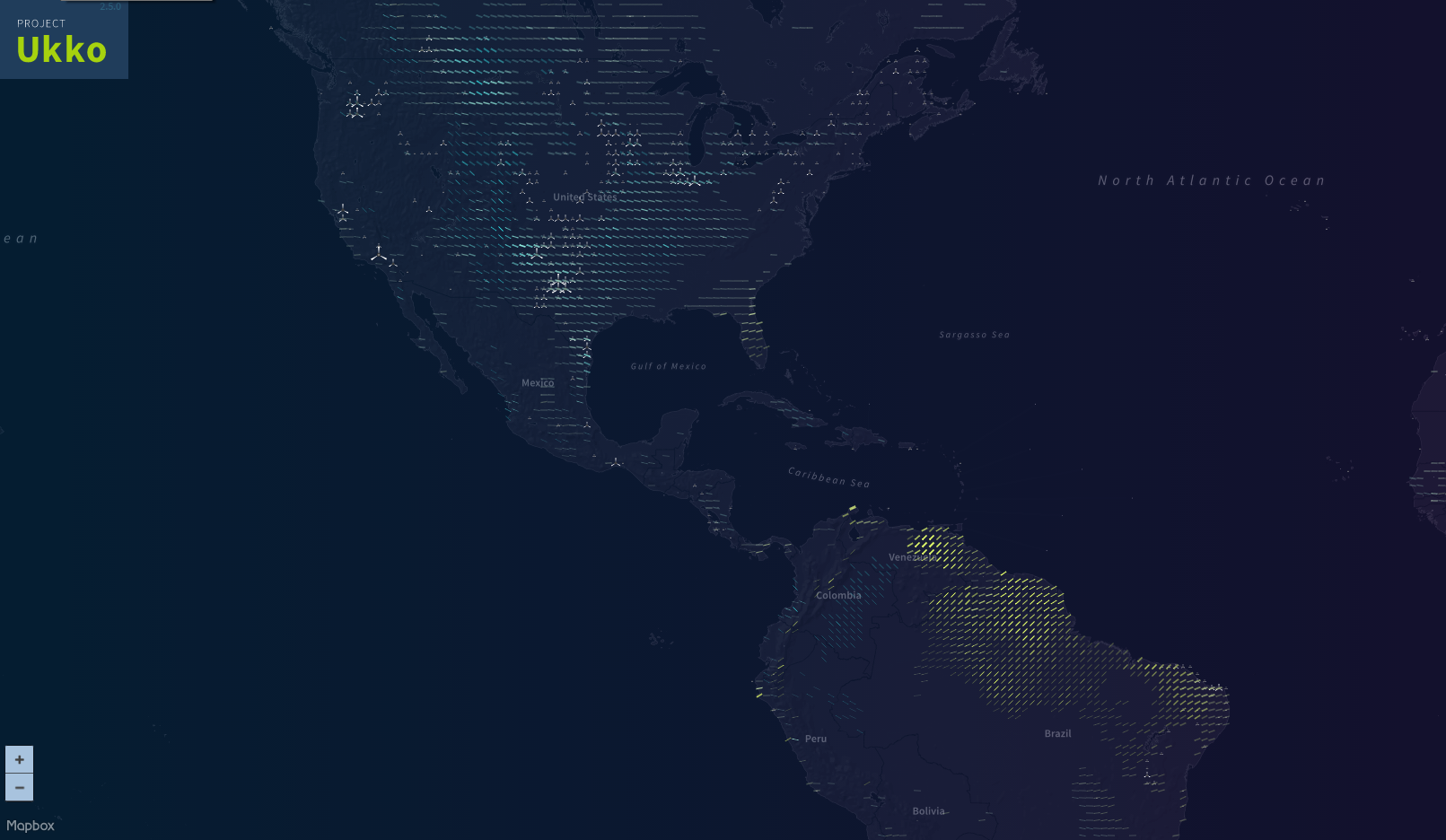 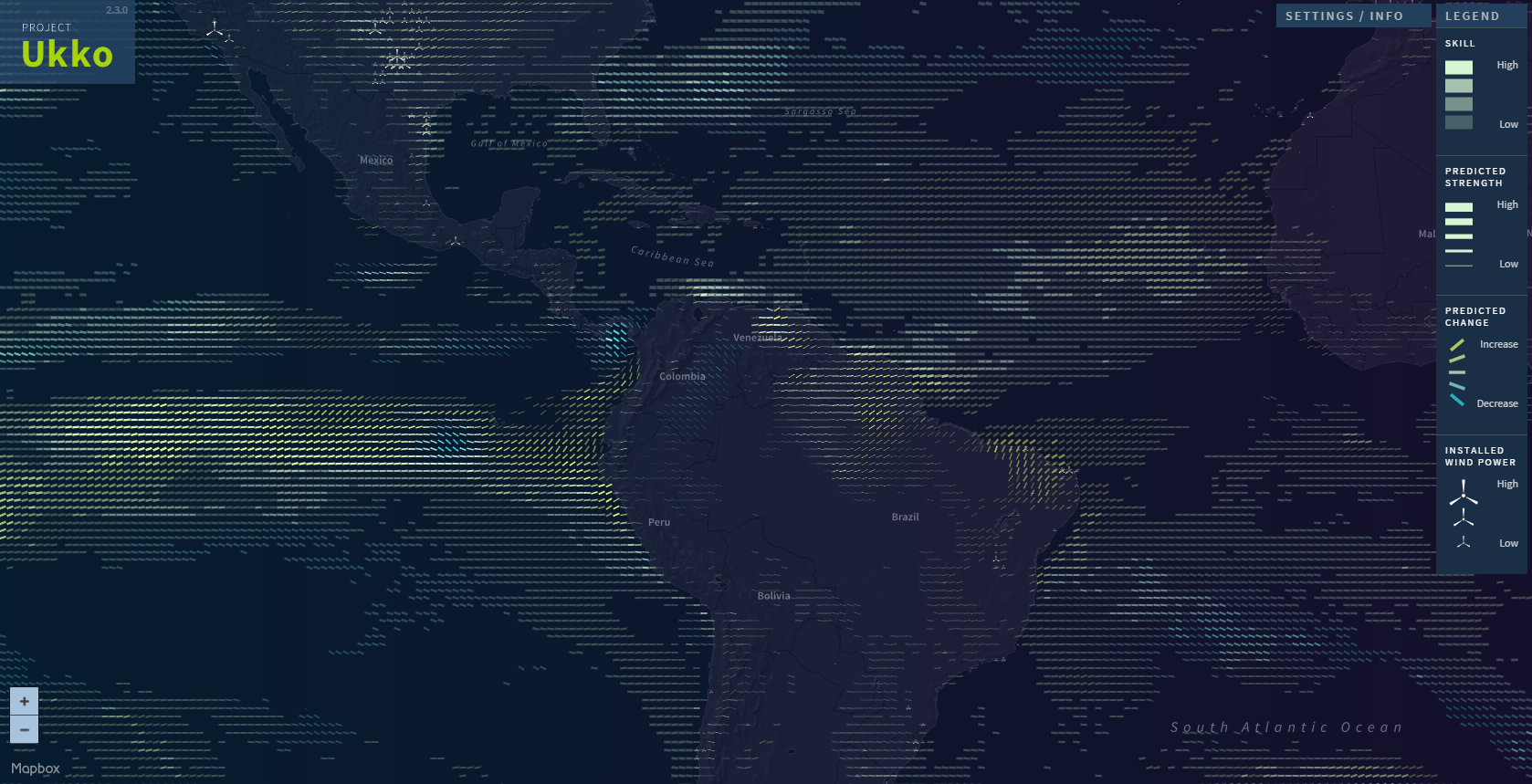 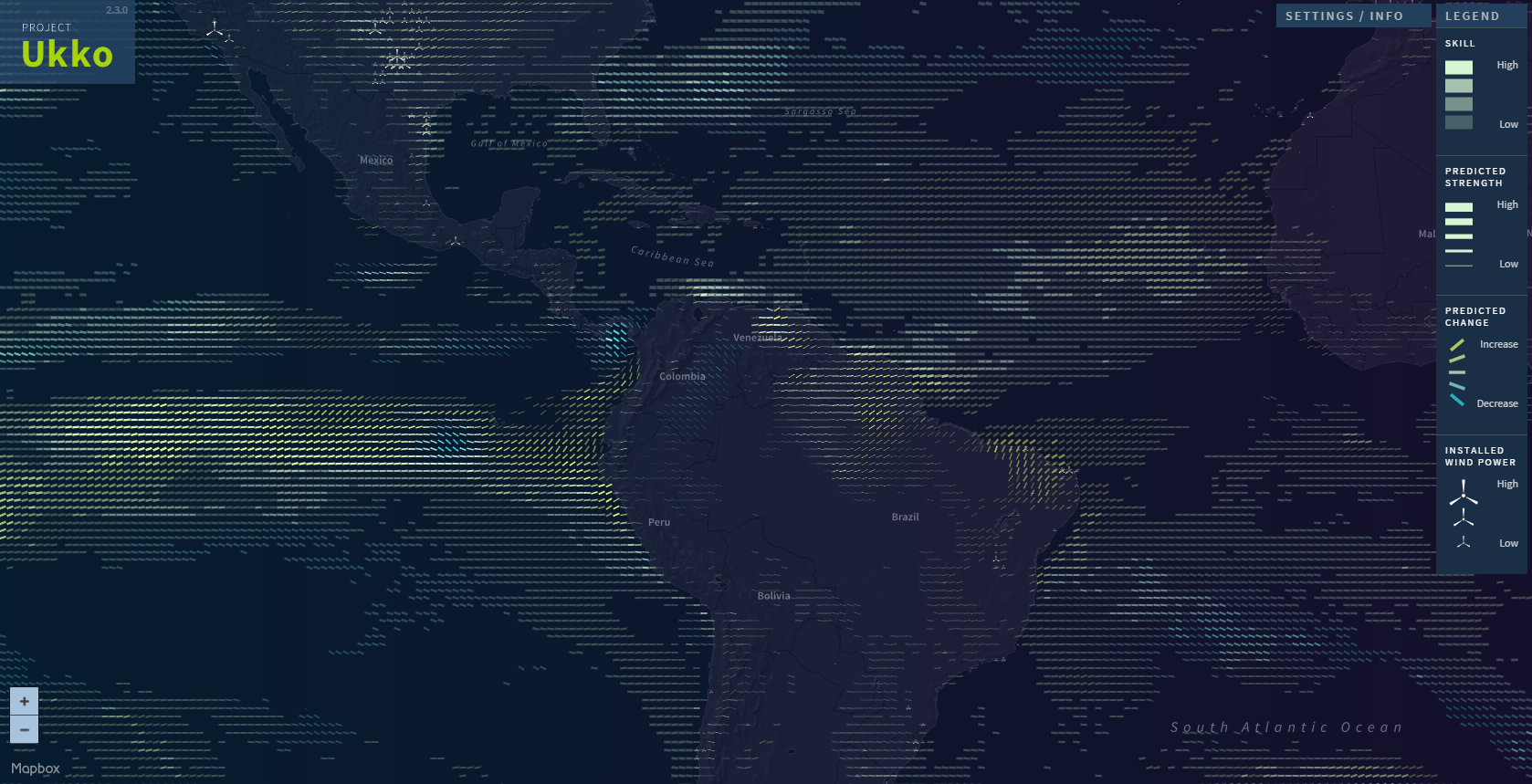 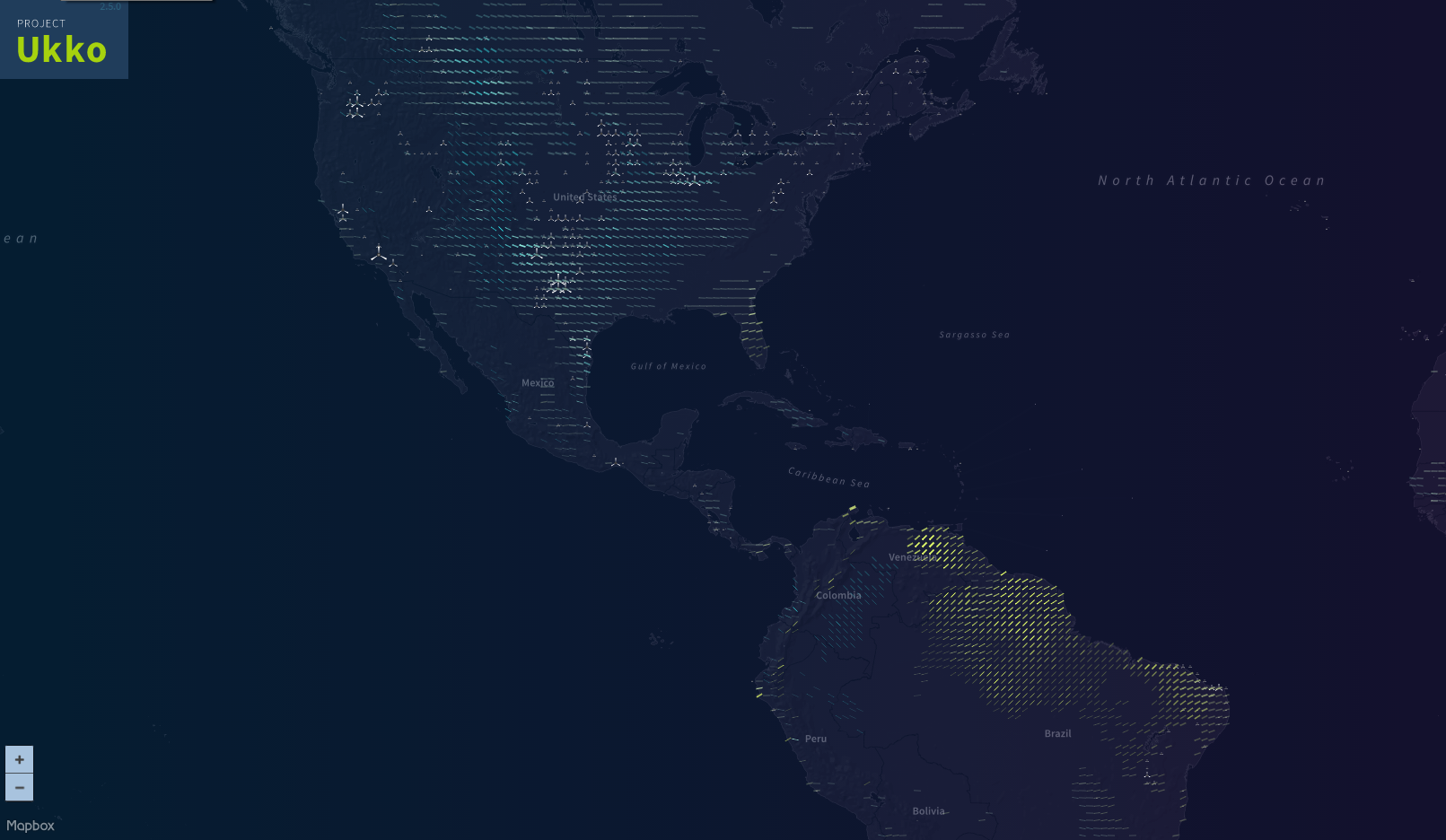 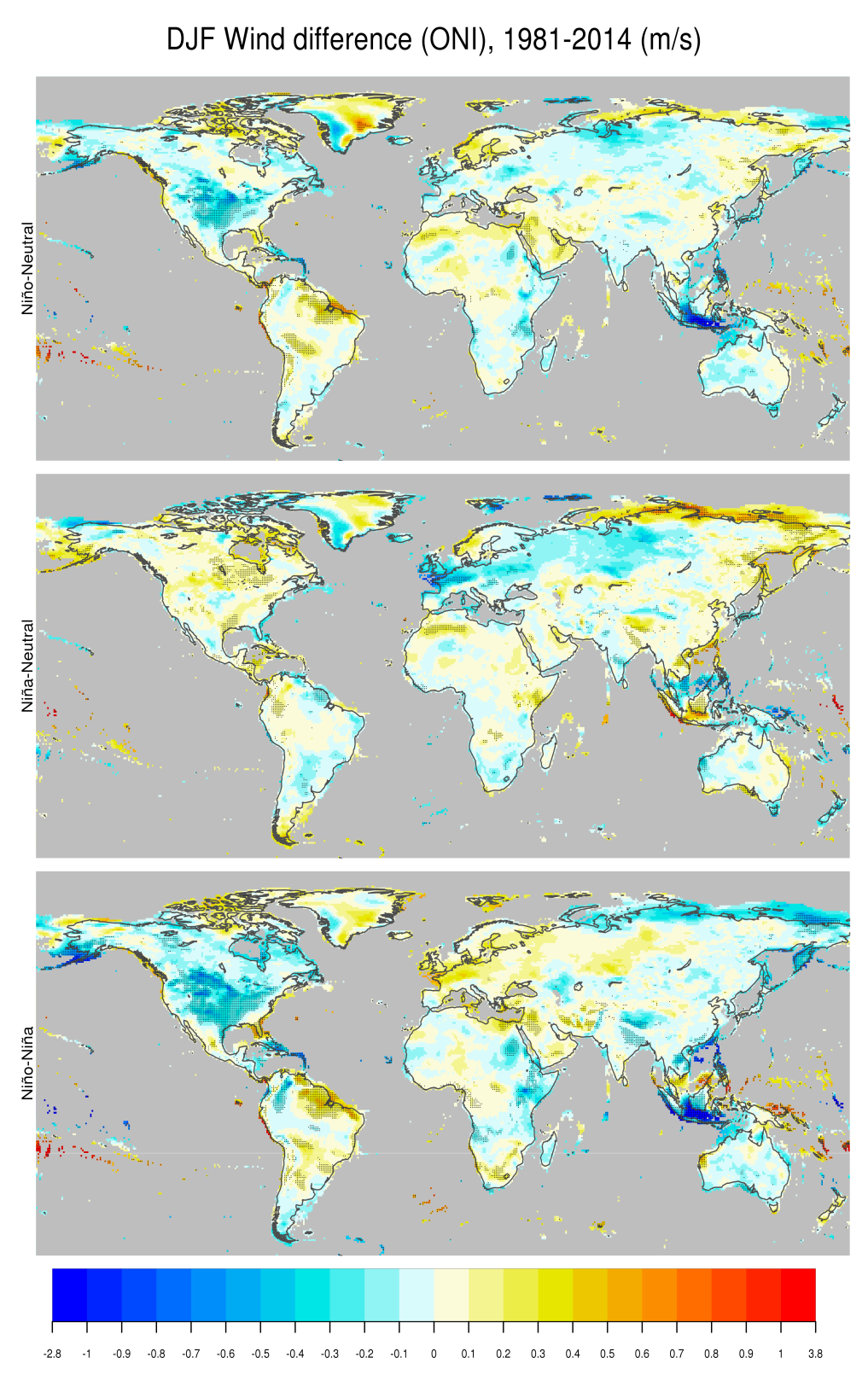 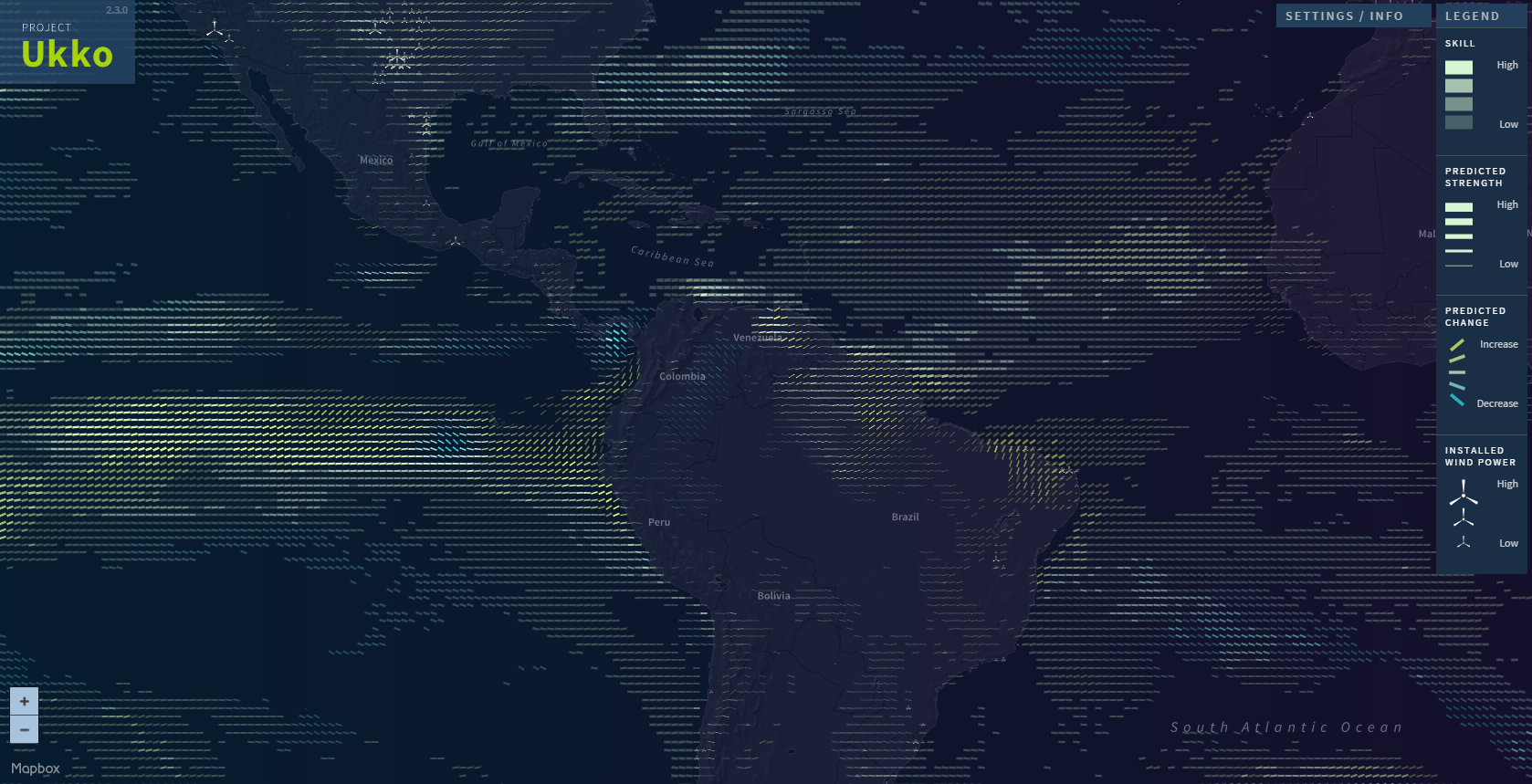 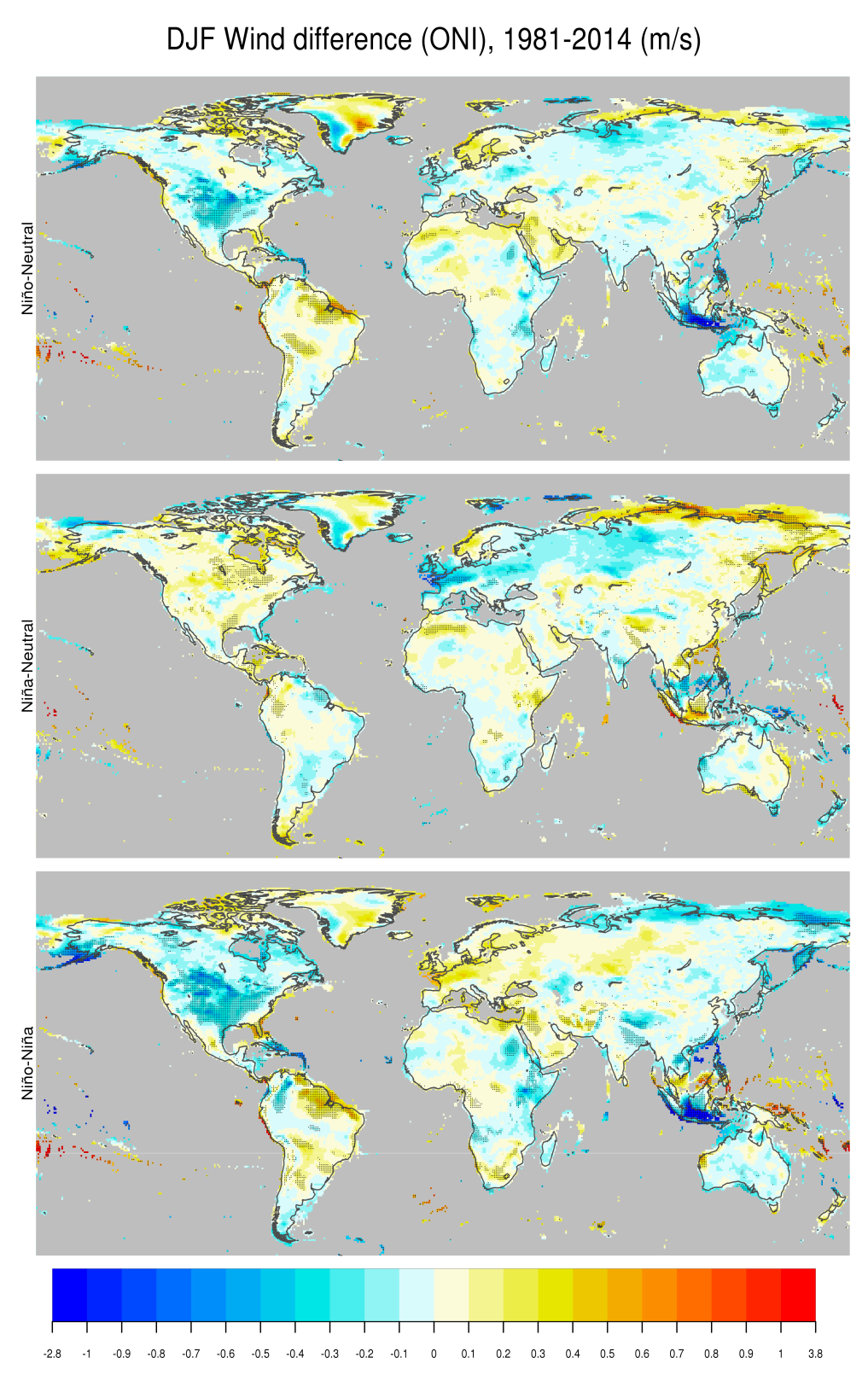 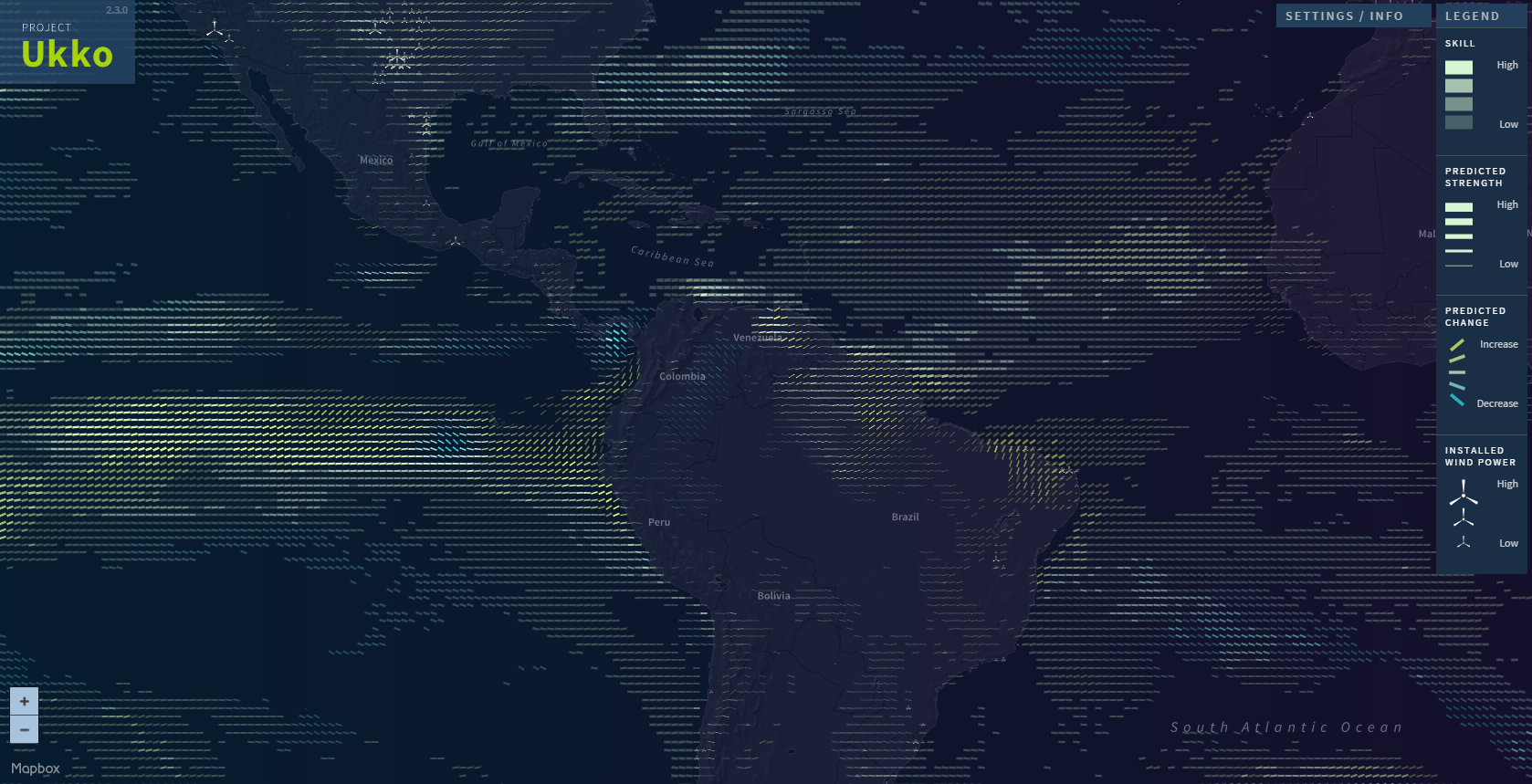 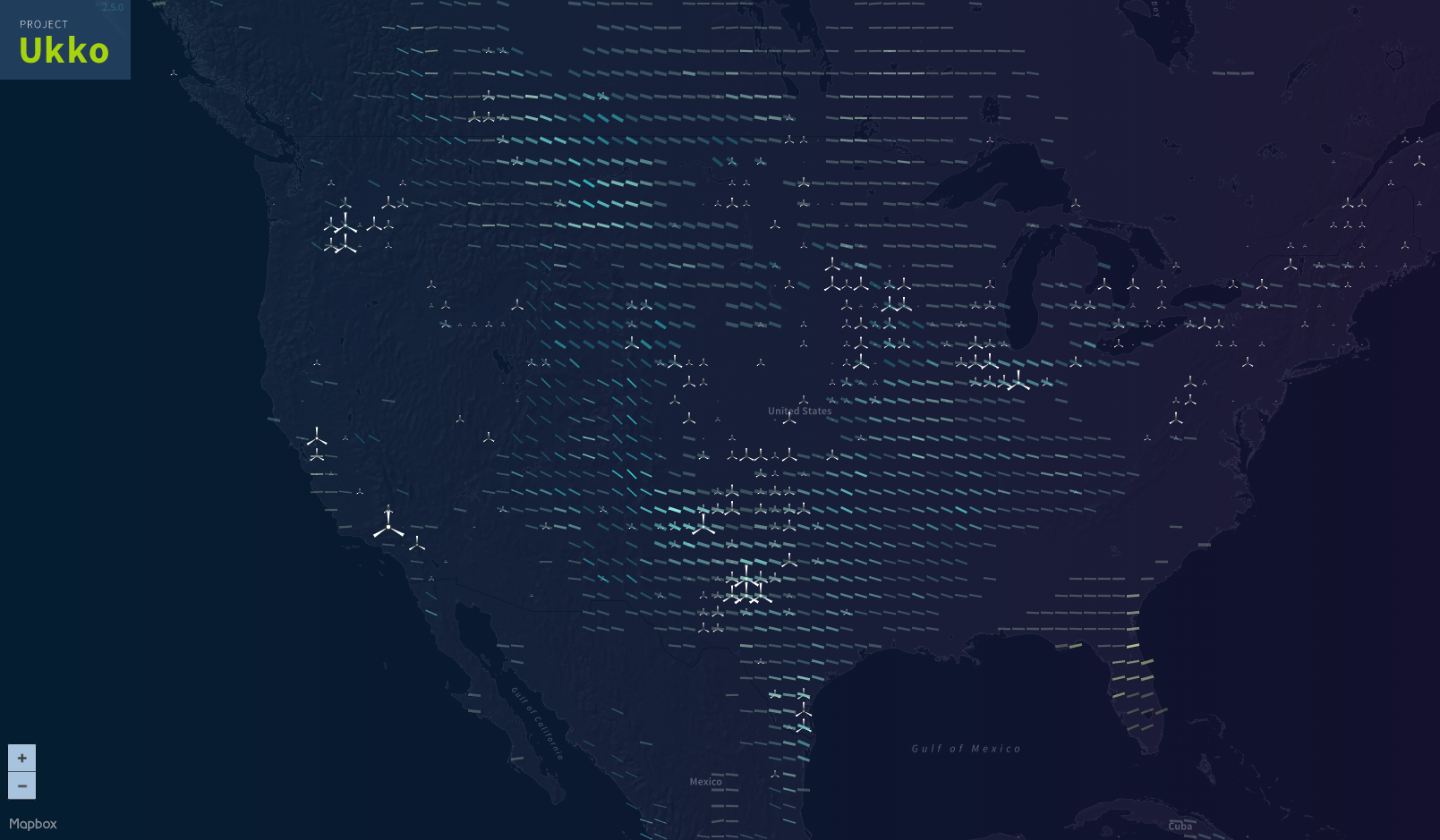 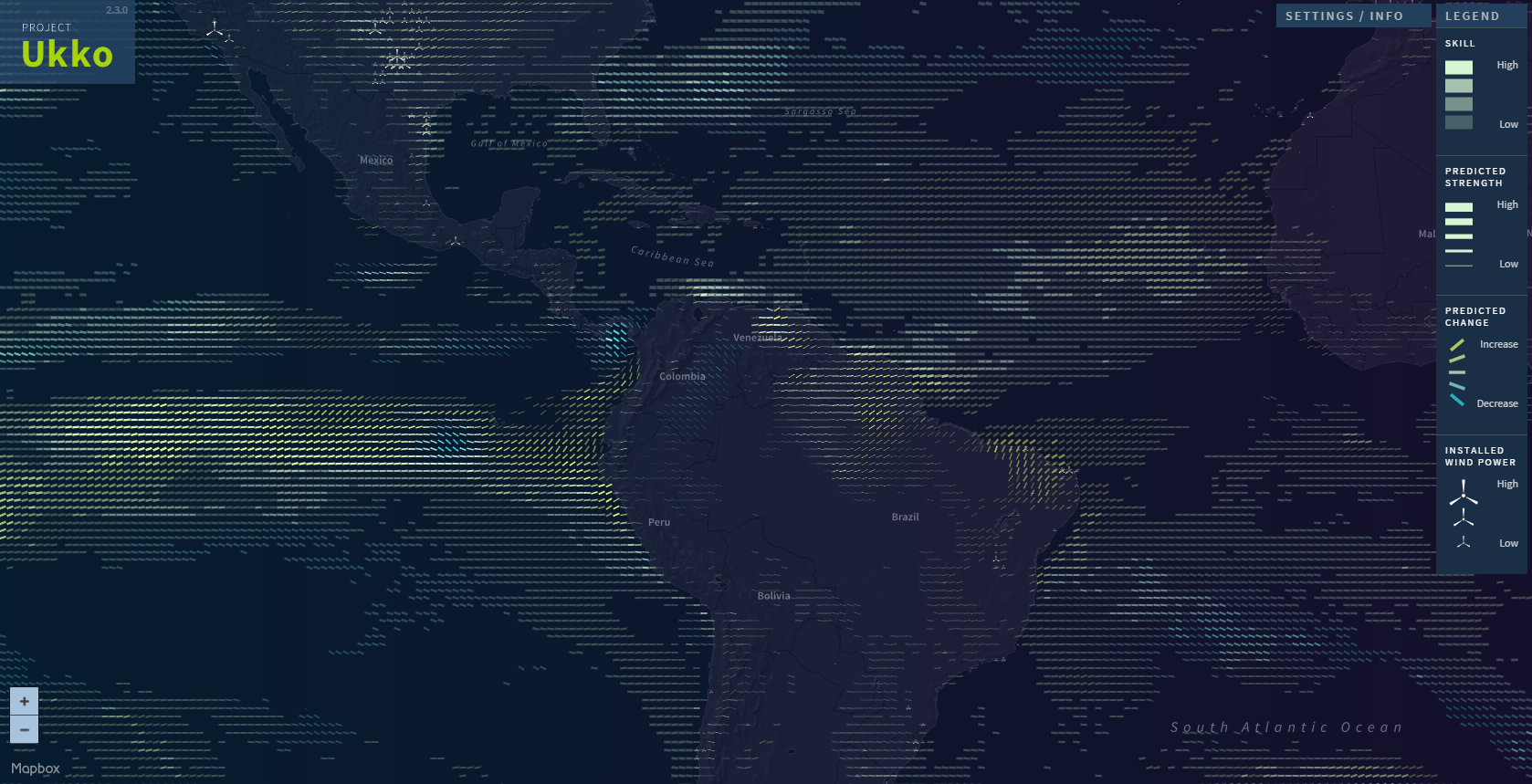 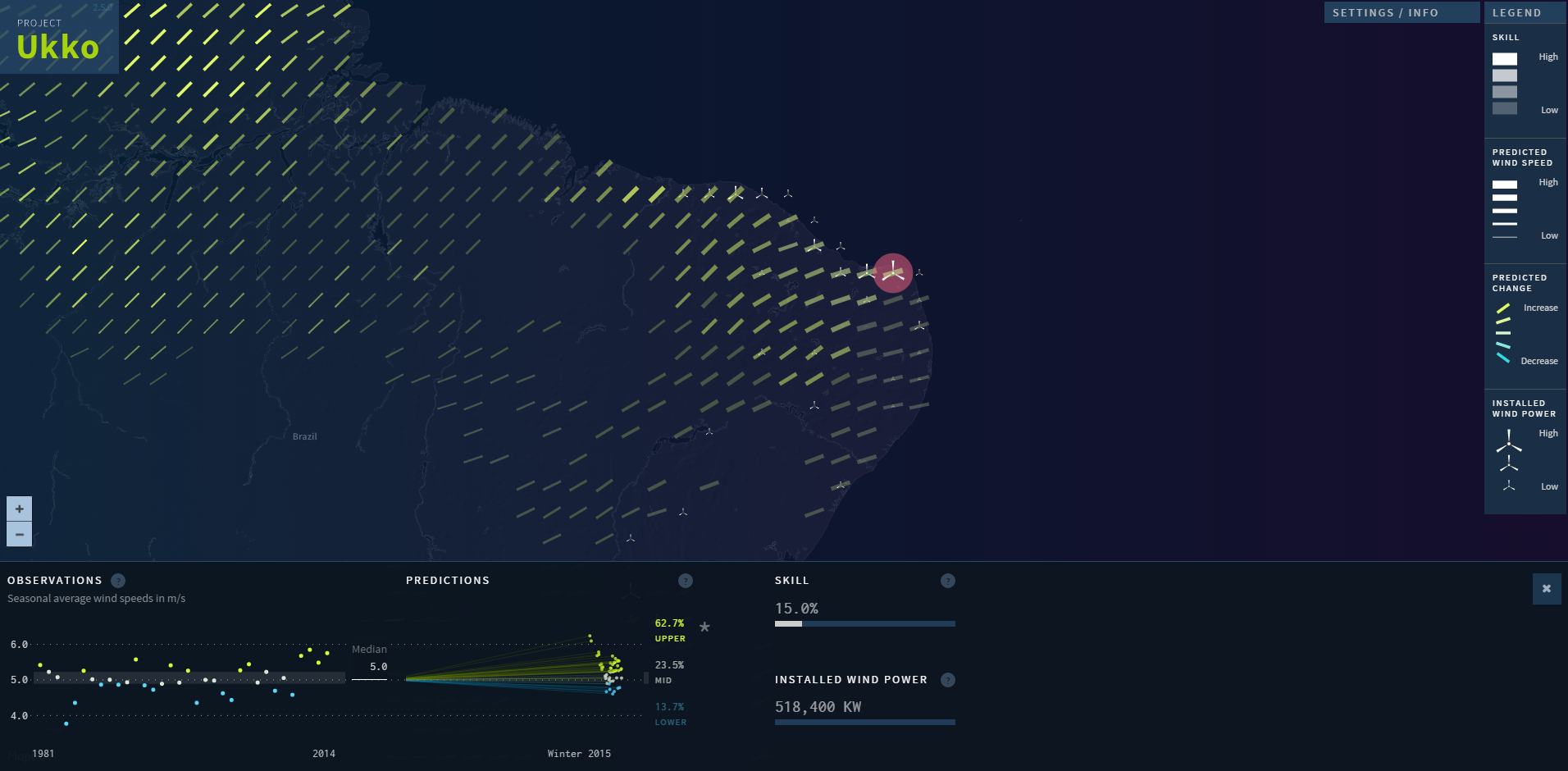 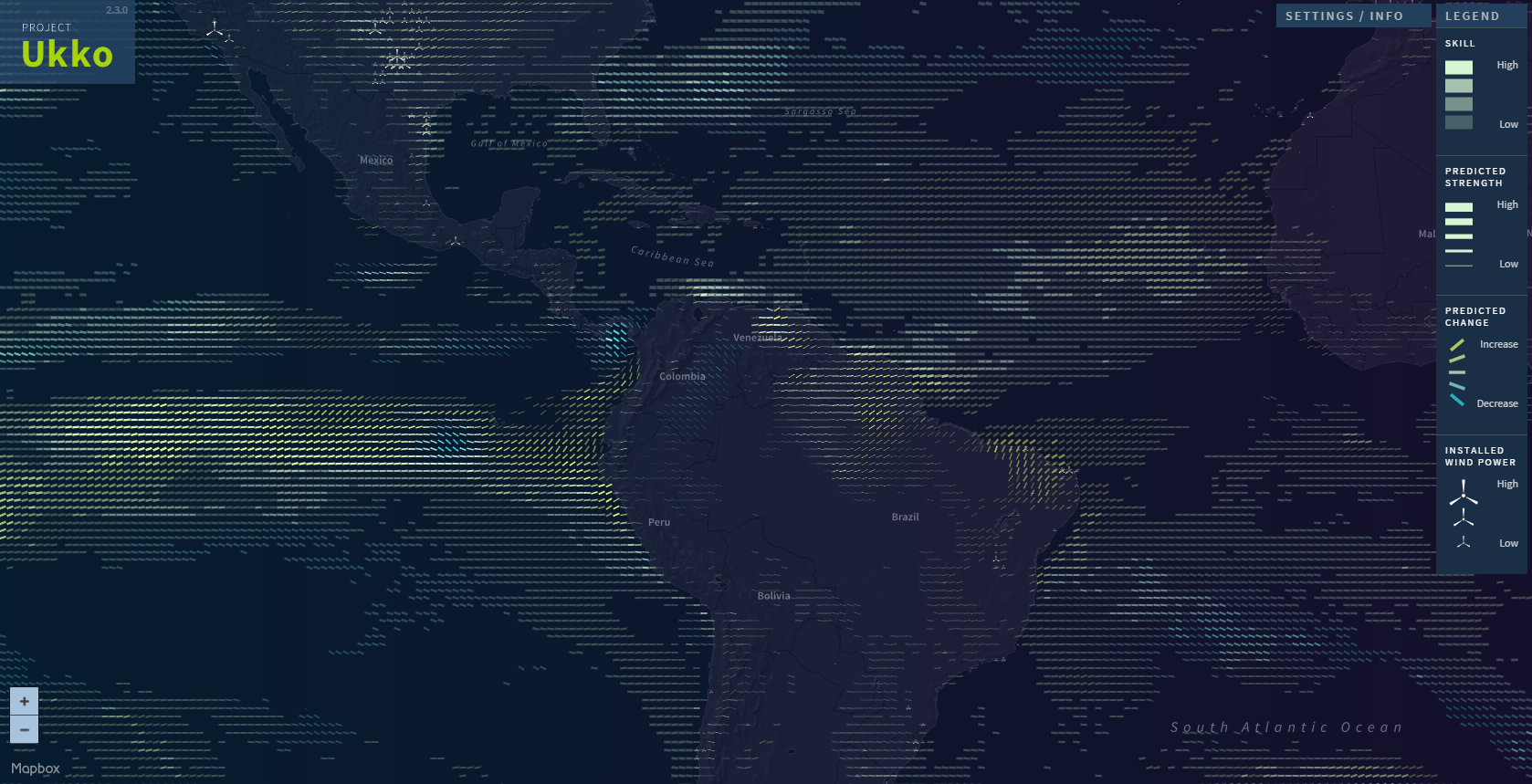 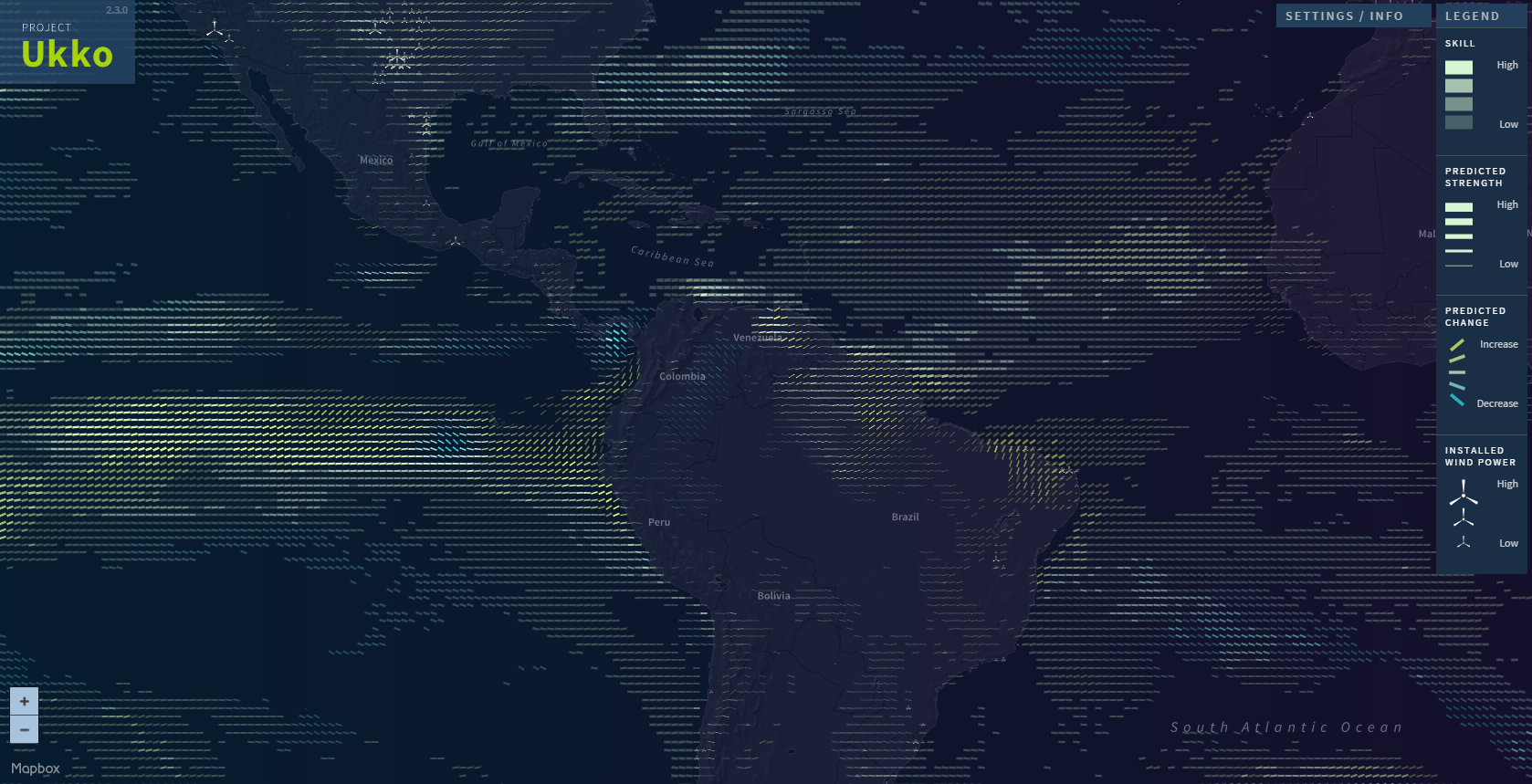 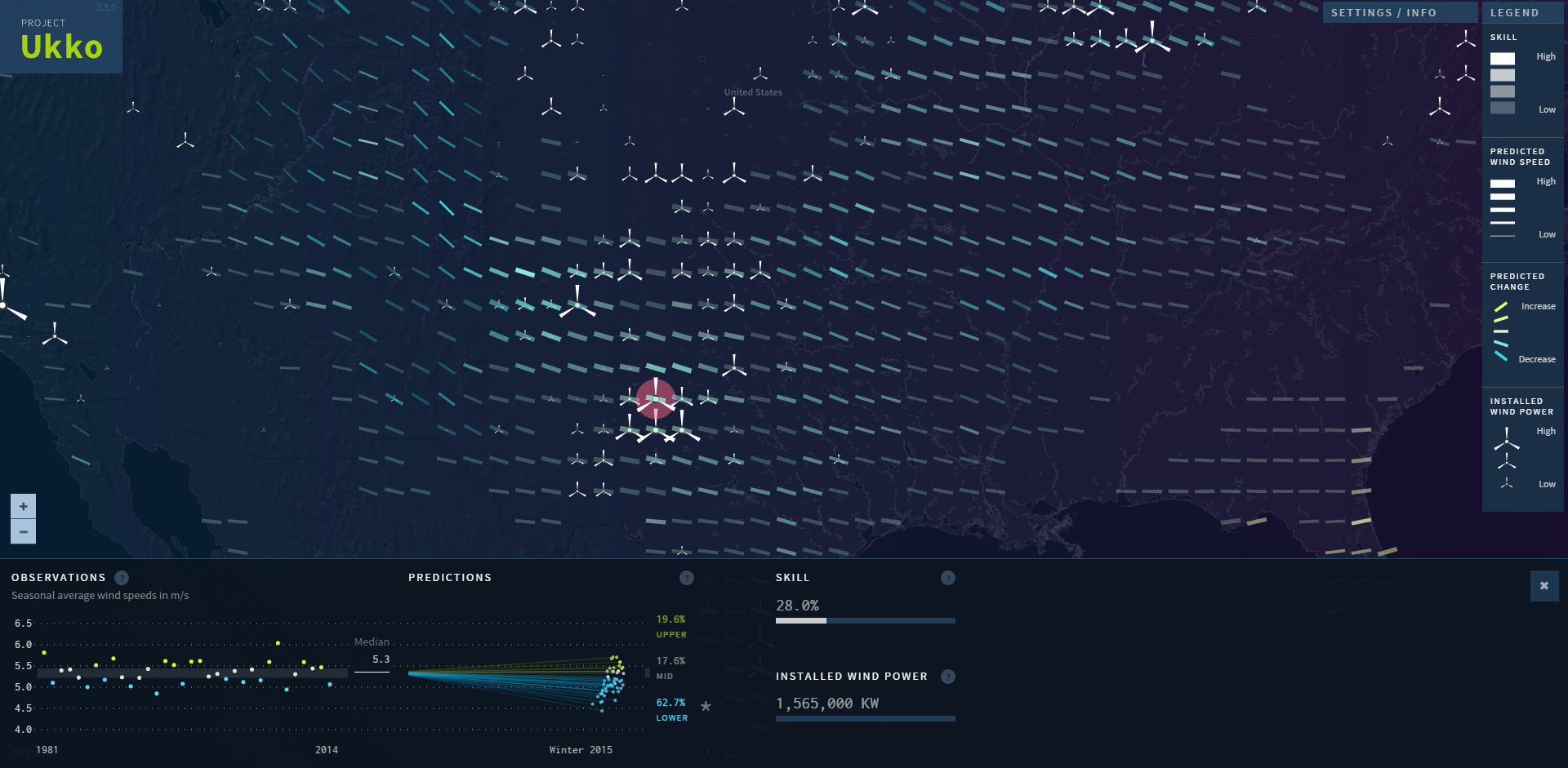 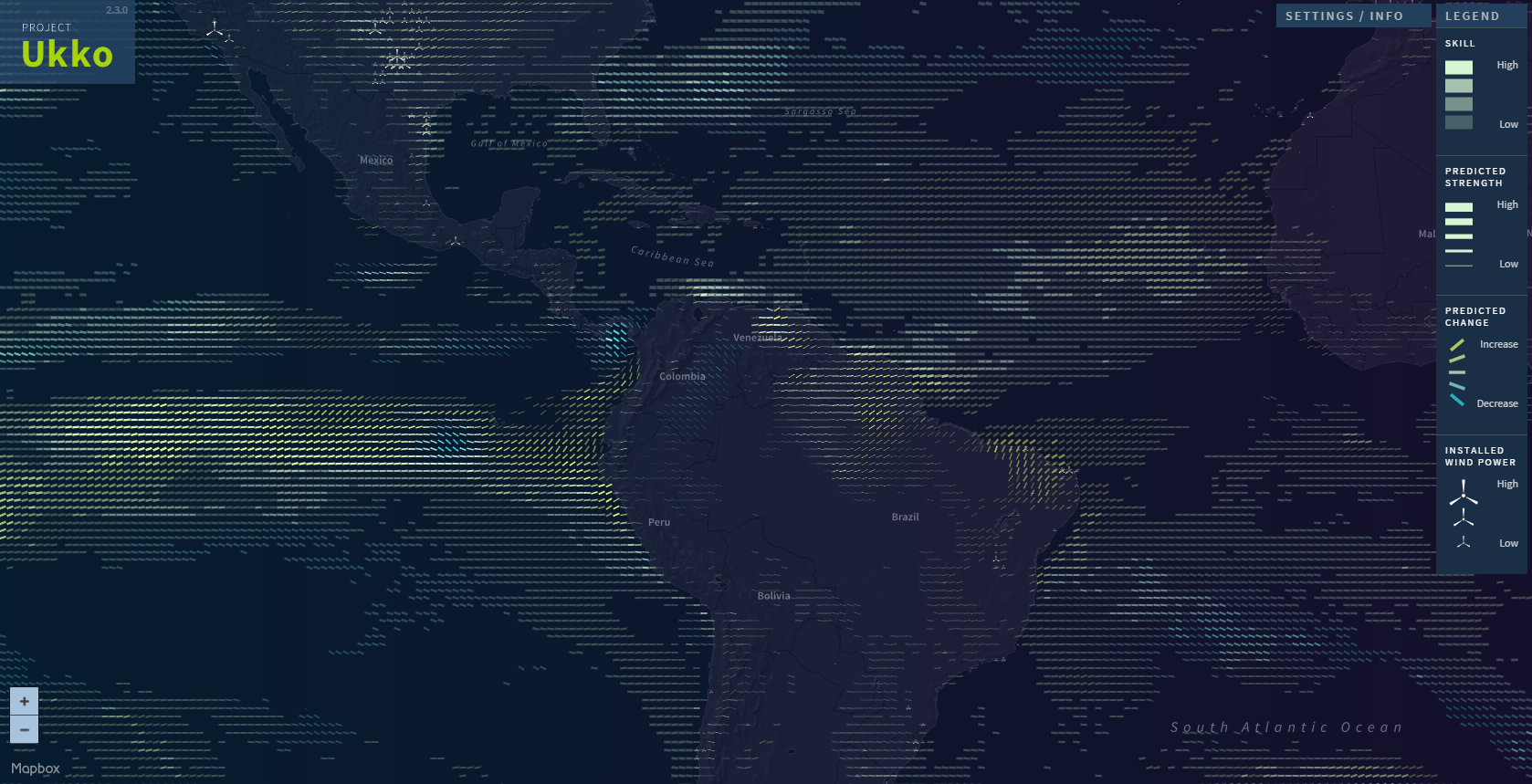 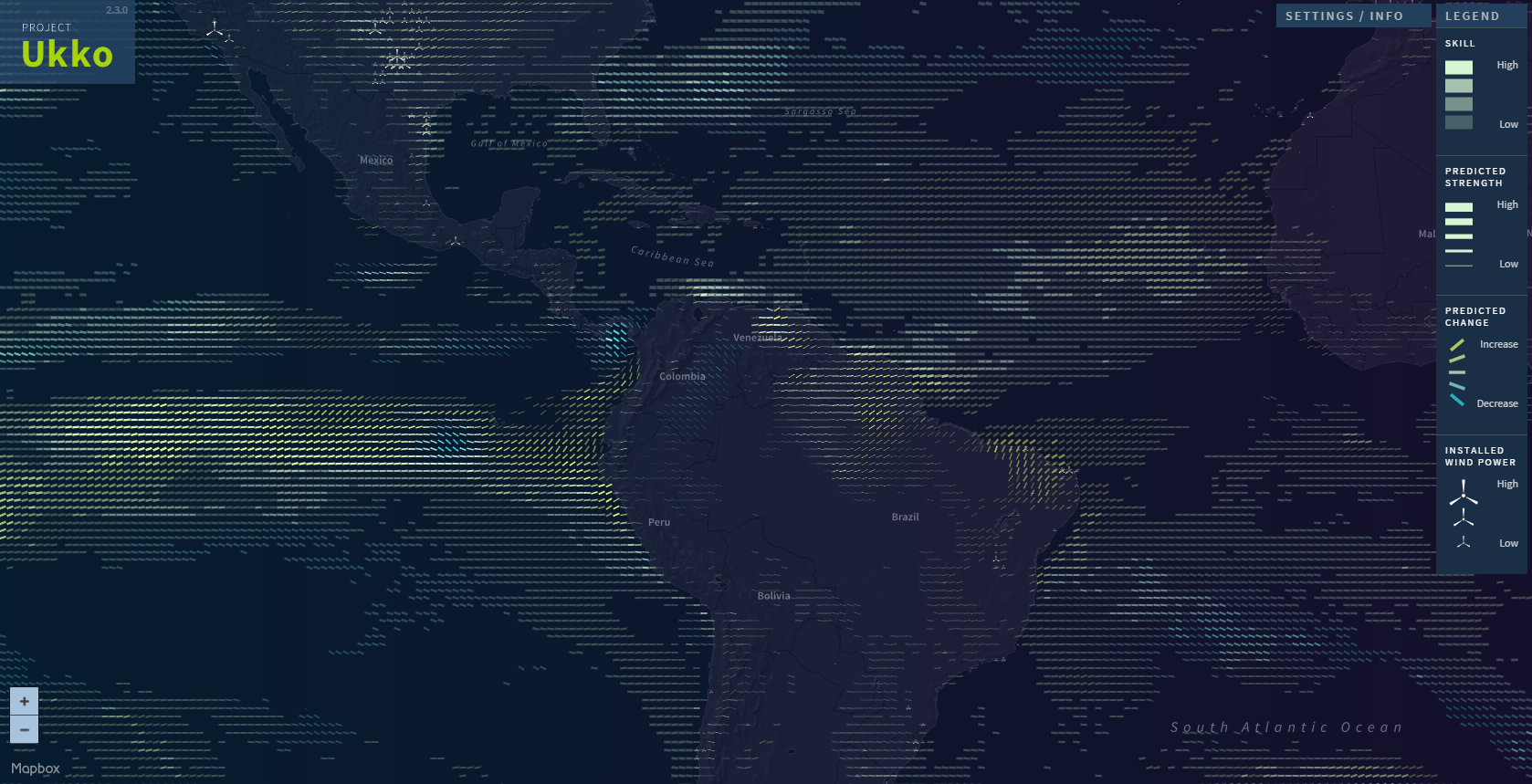 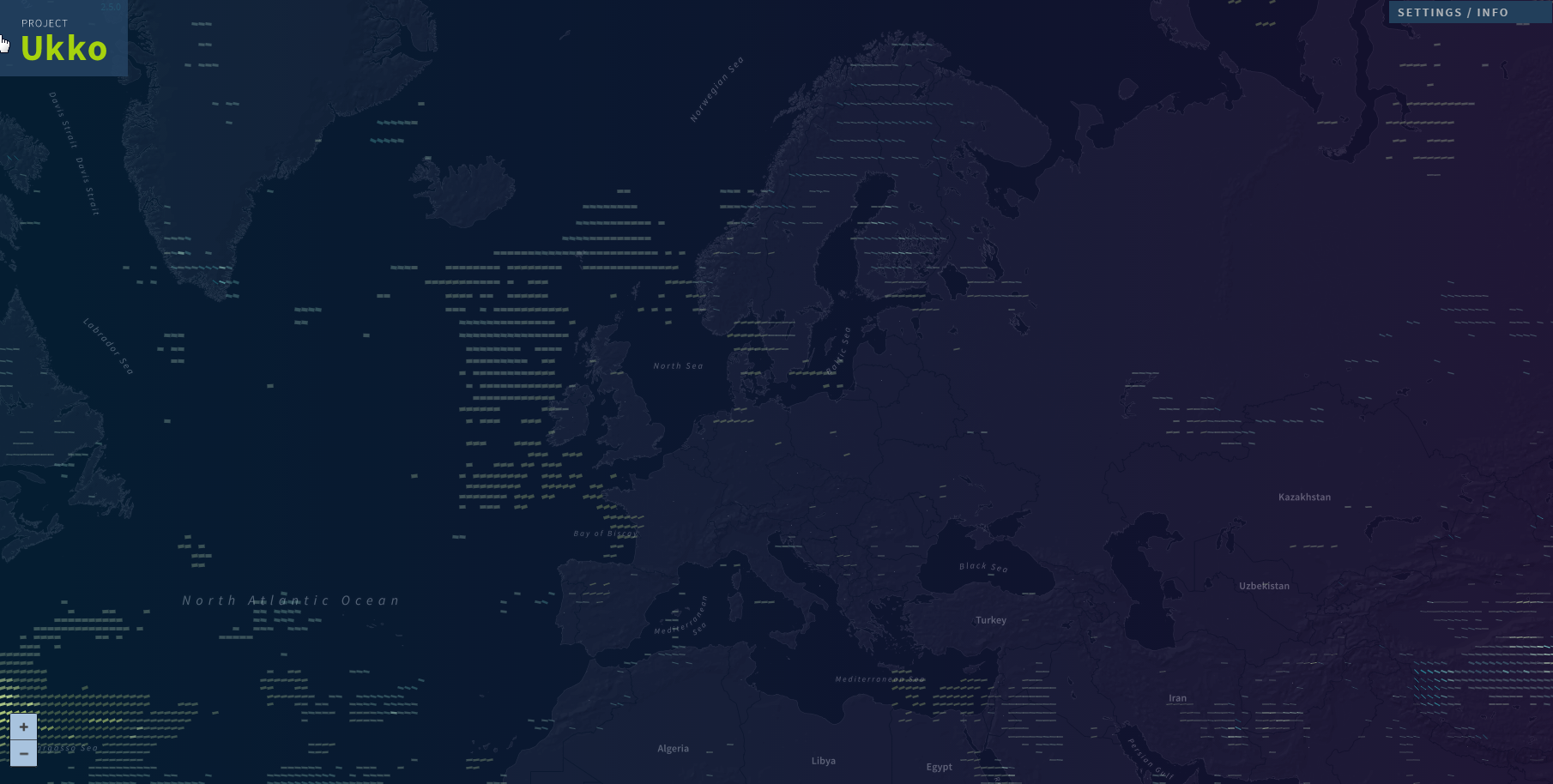 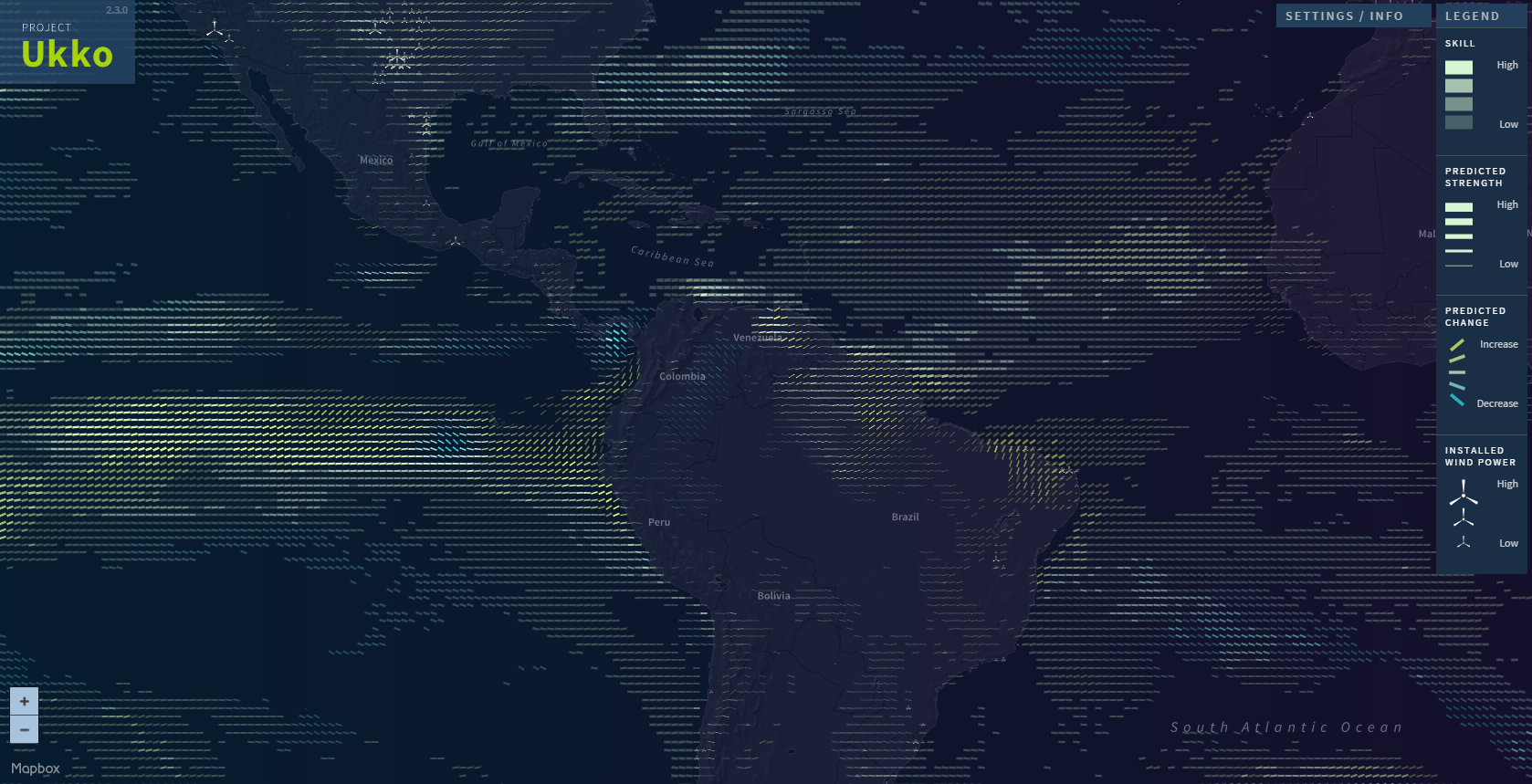 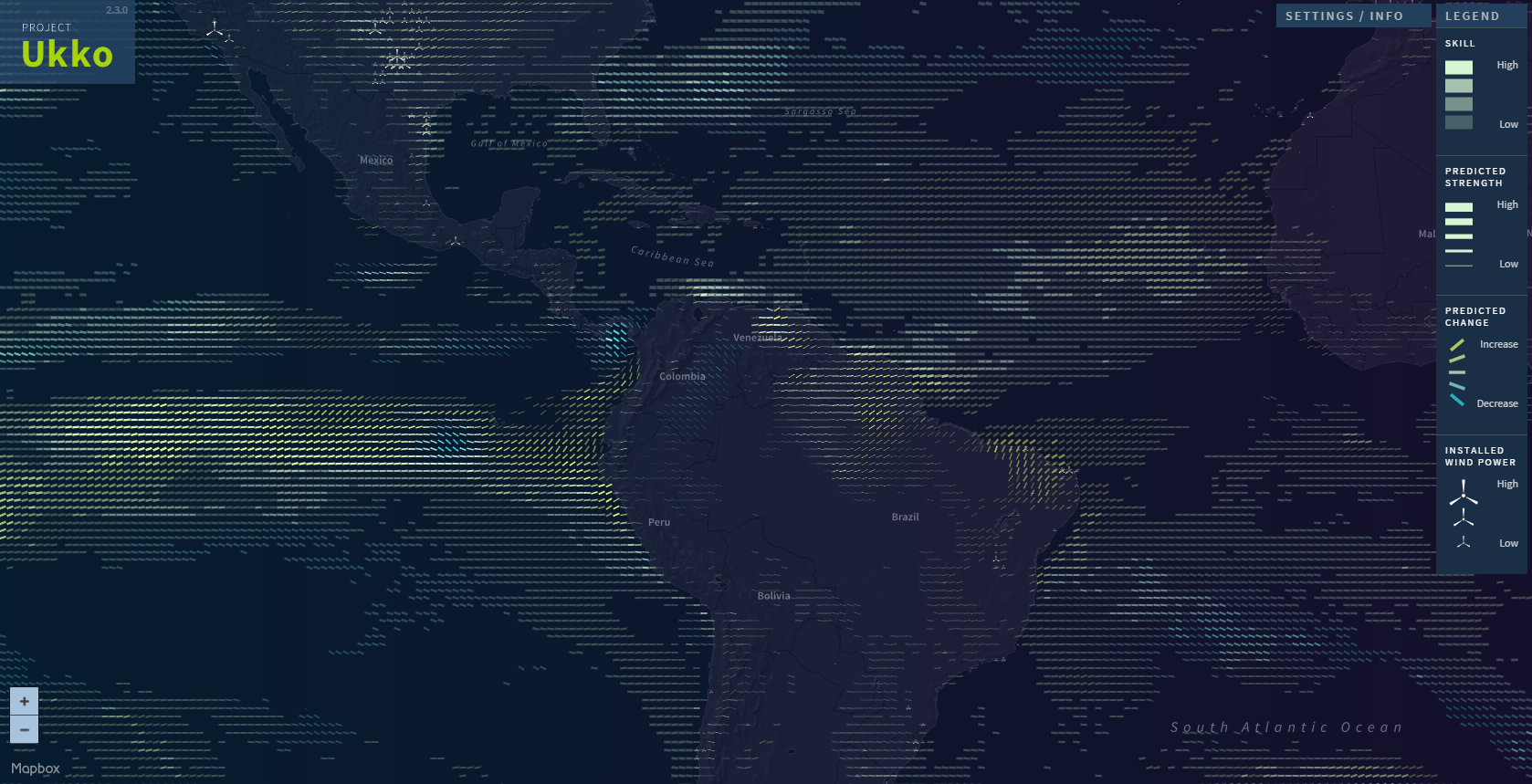 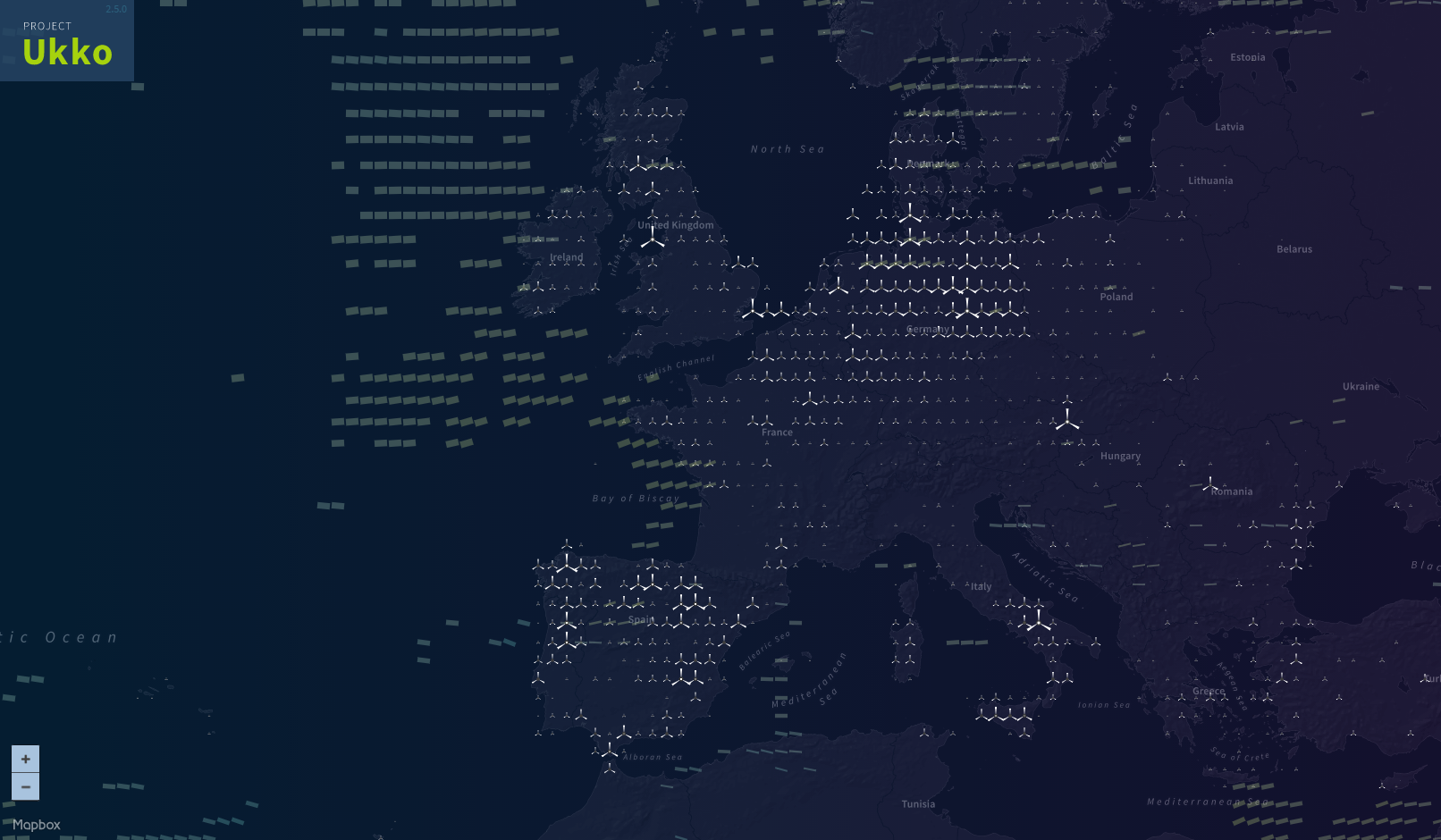 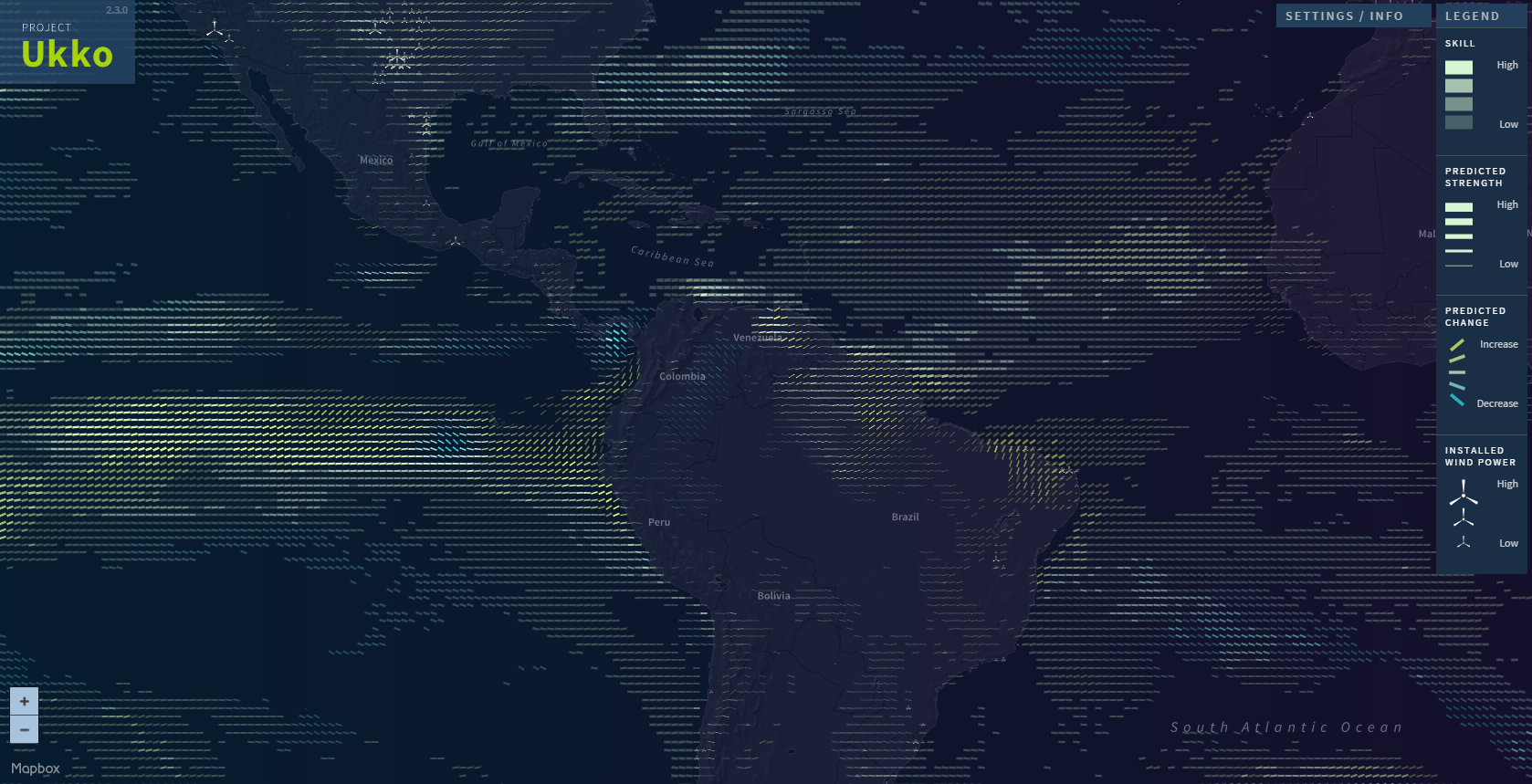 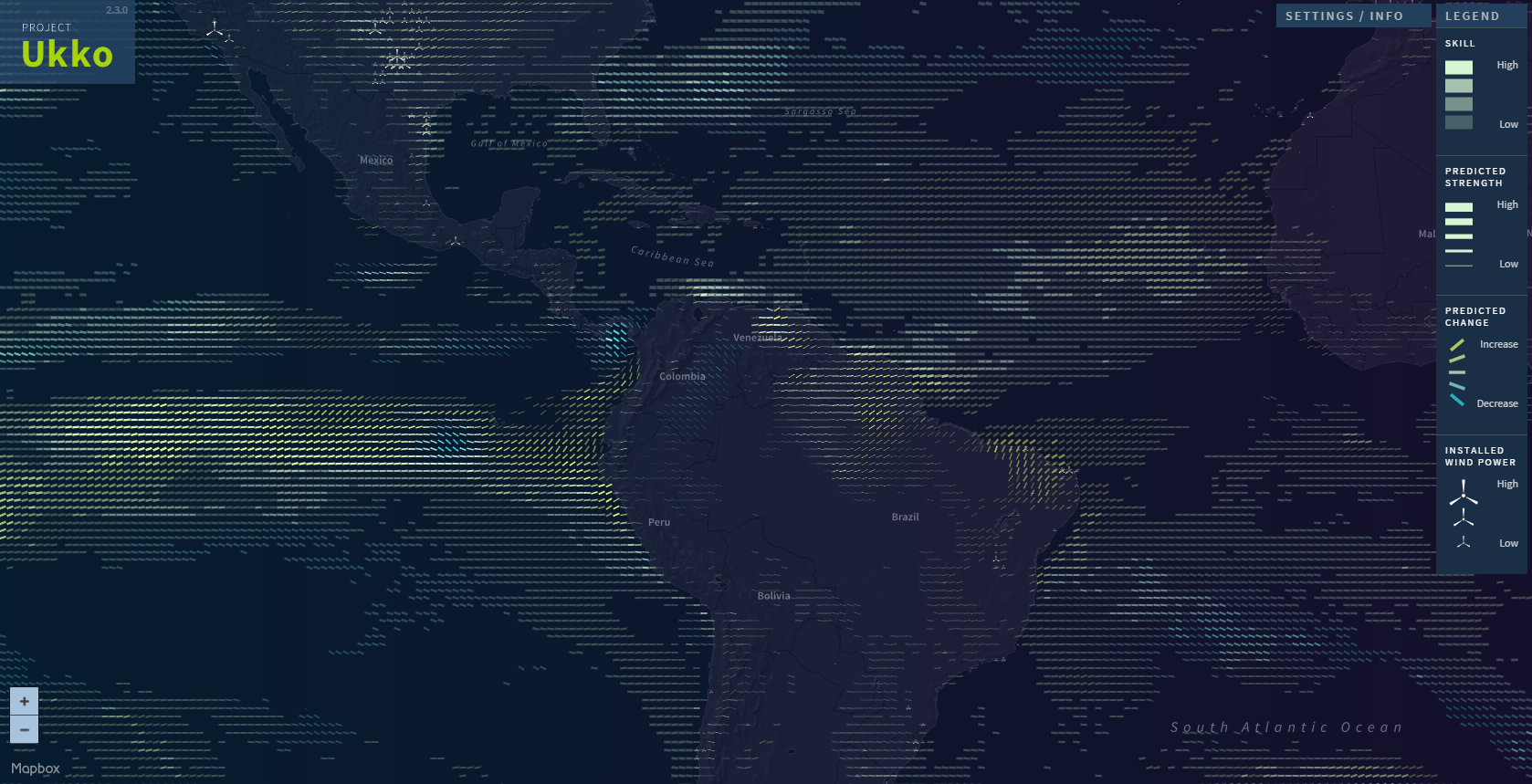 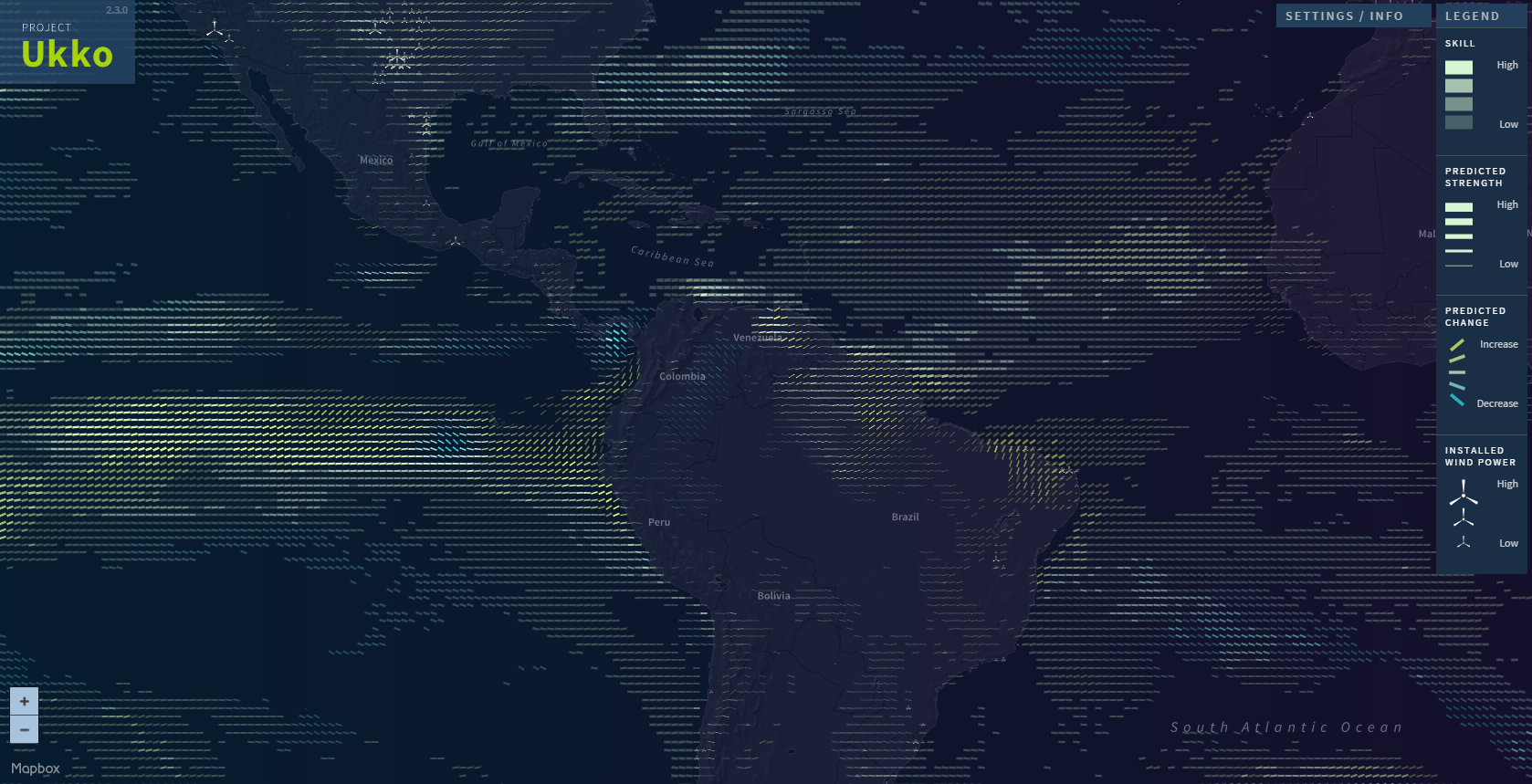 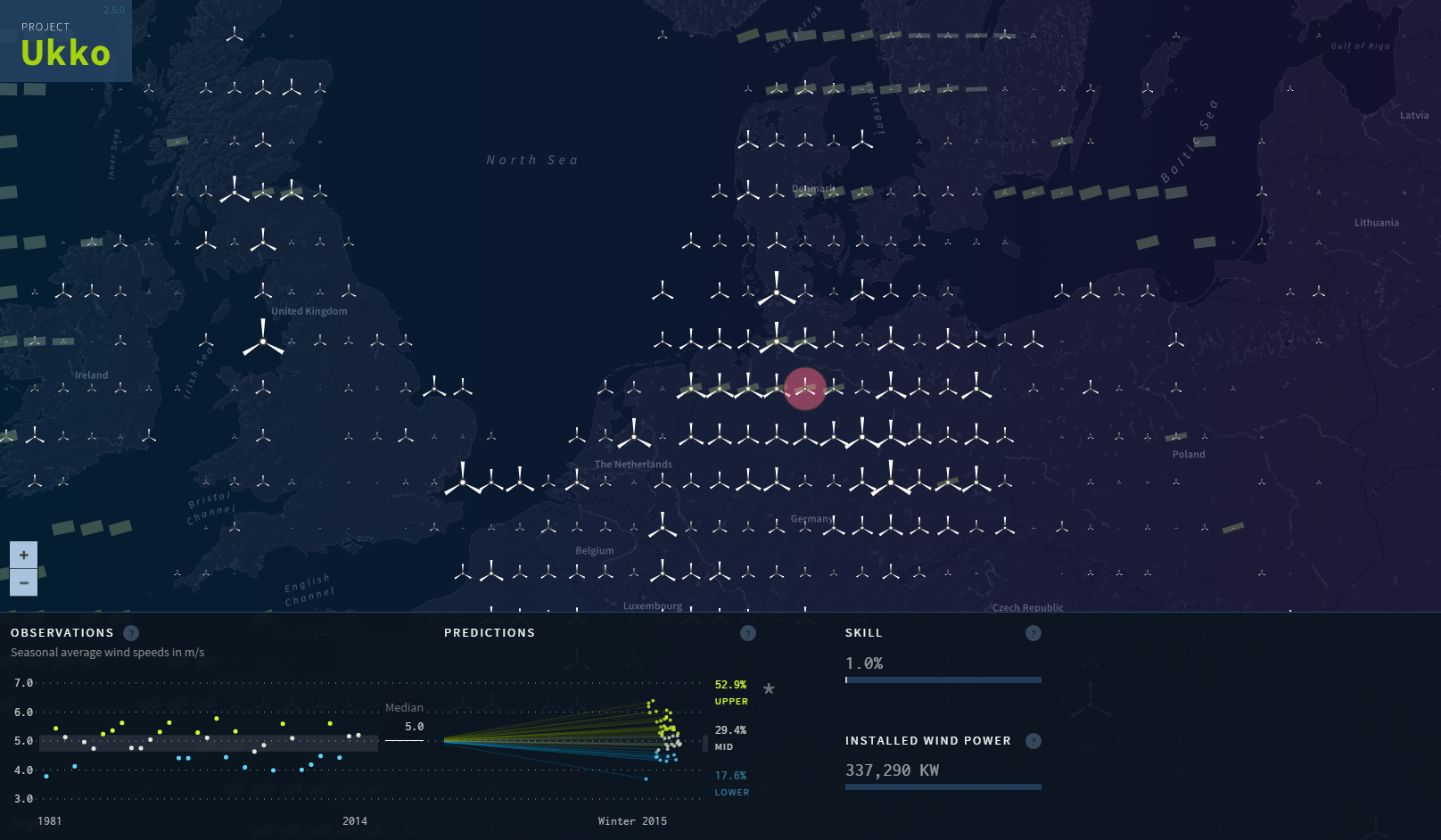 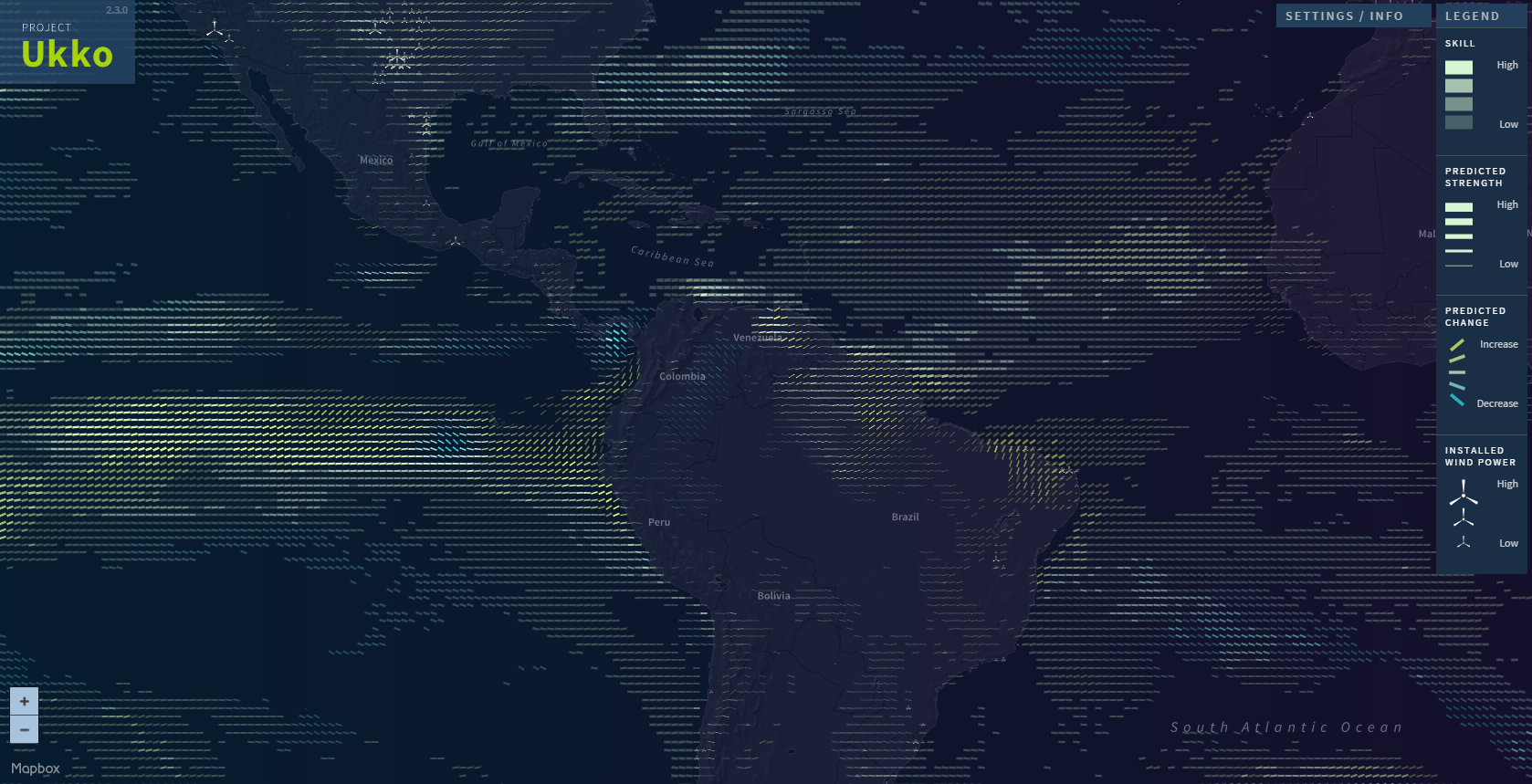 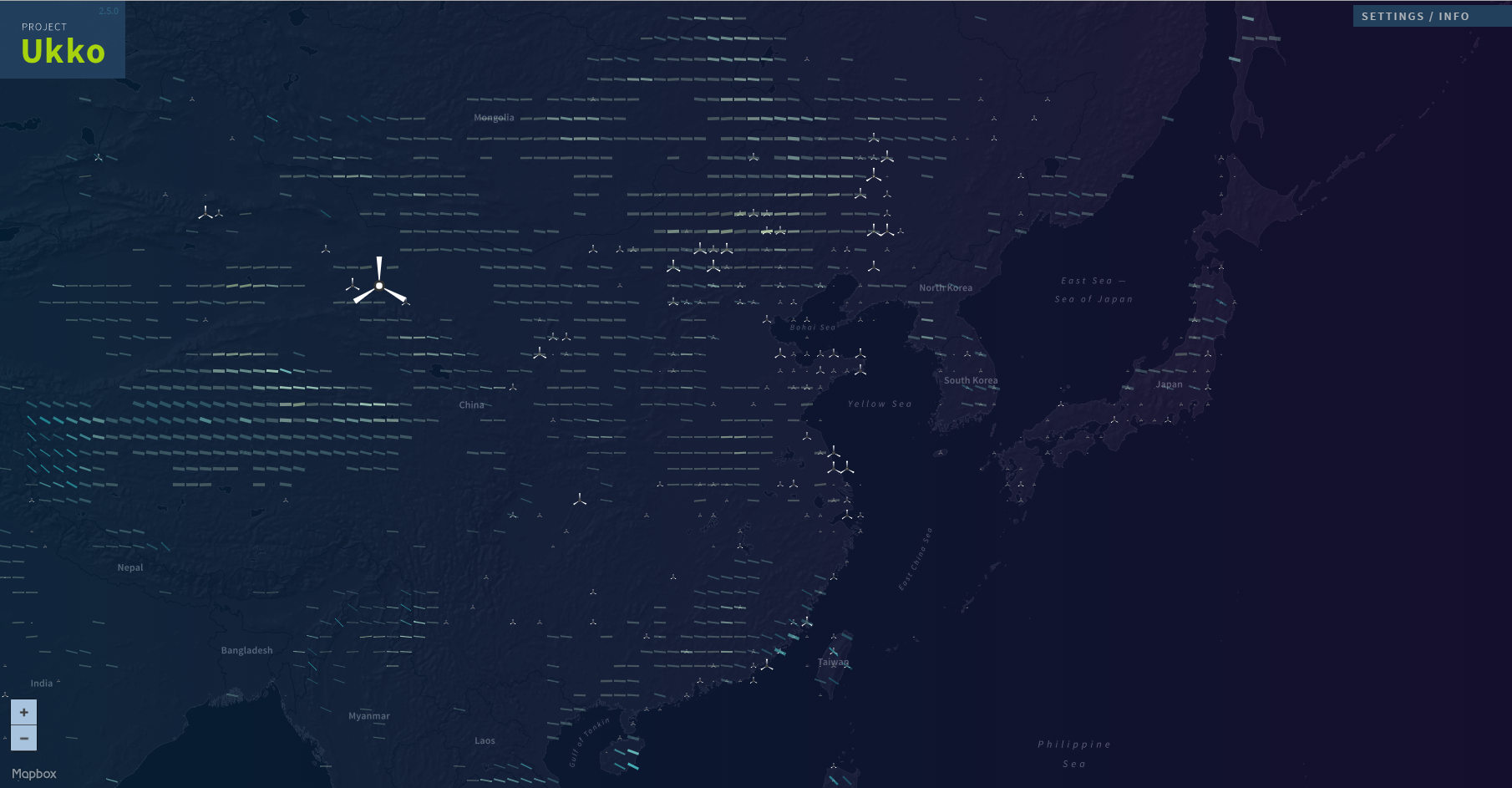 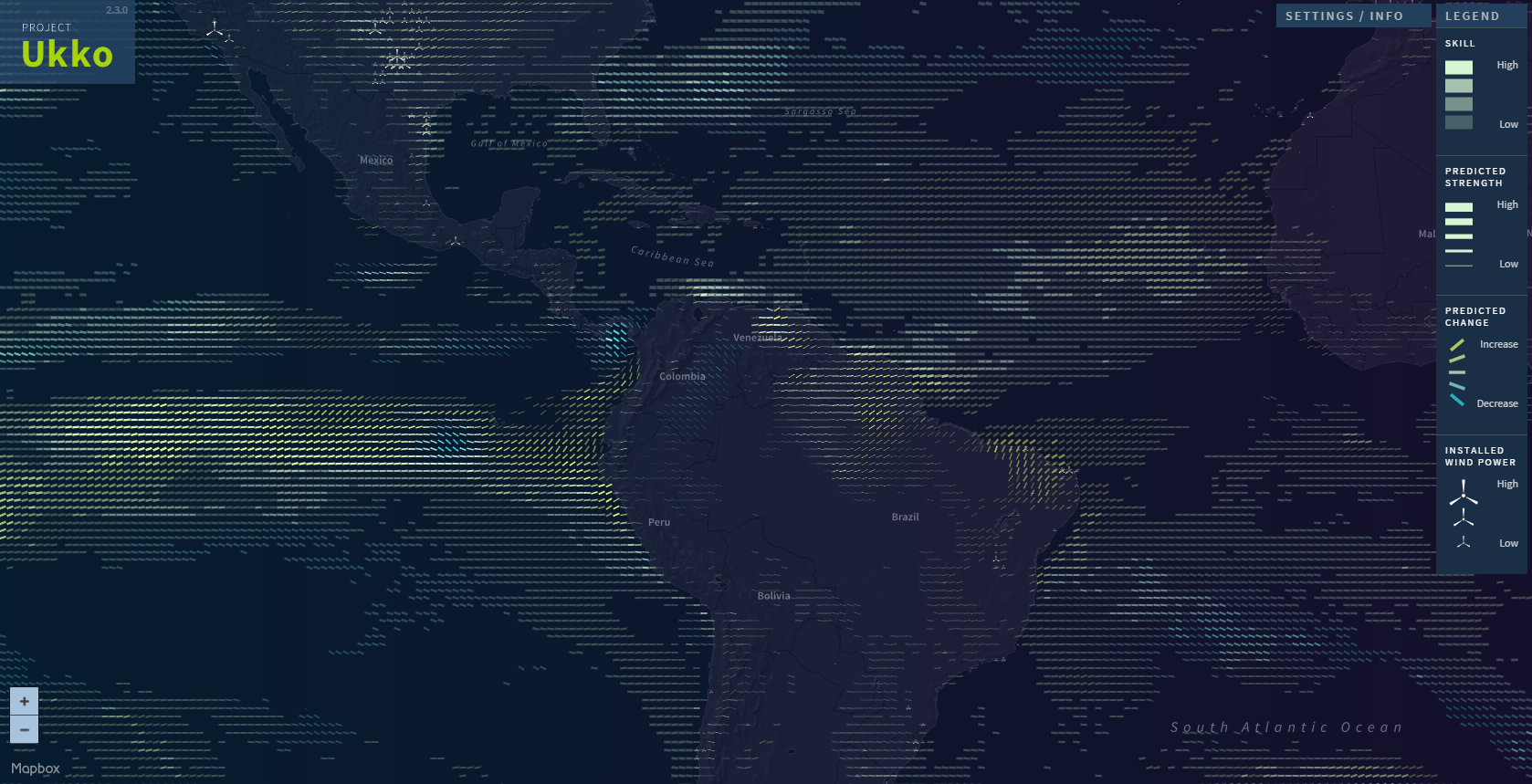 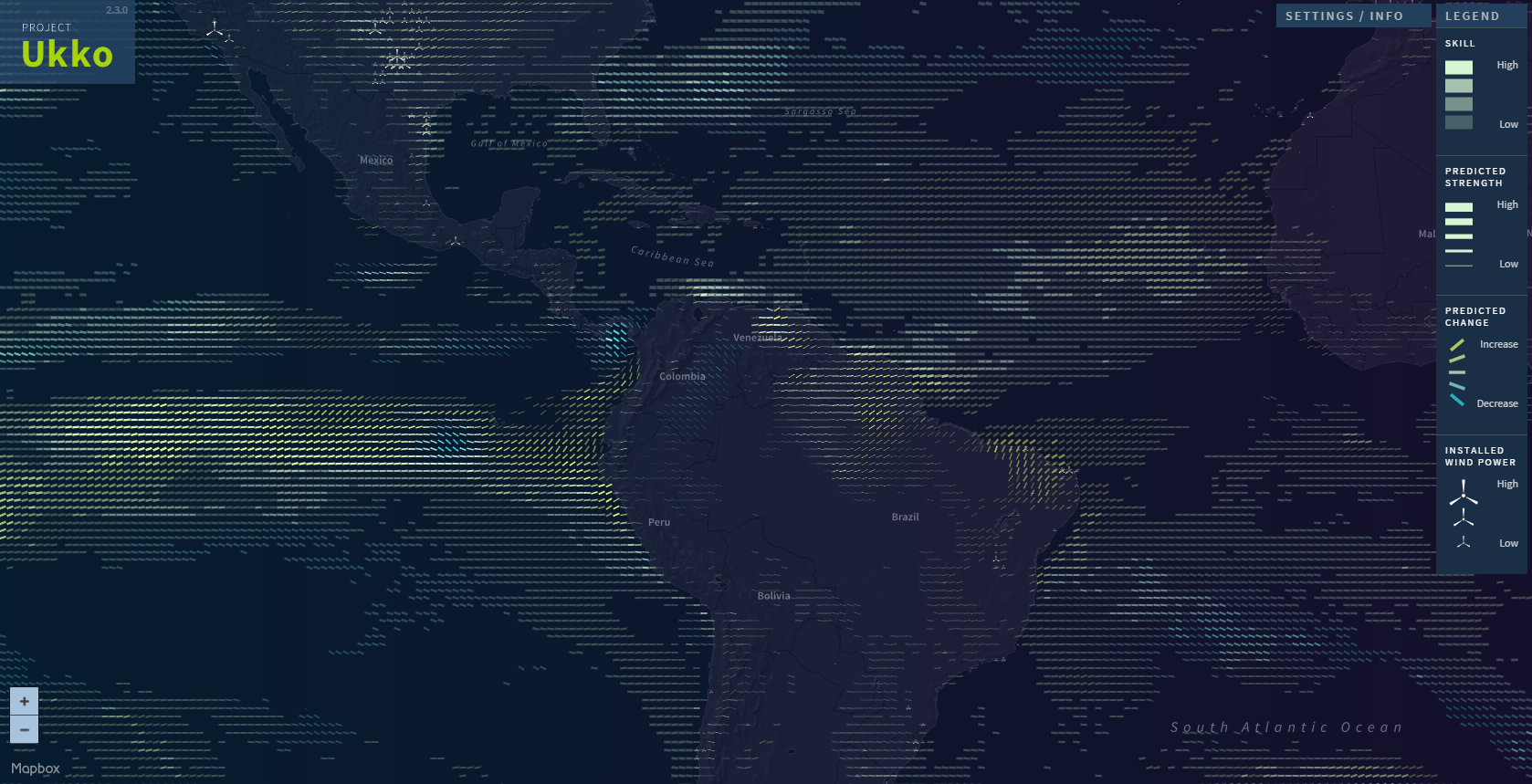 Thank you!

Isadora.jimenez@bsc.es
El Niño effect on wind speed
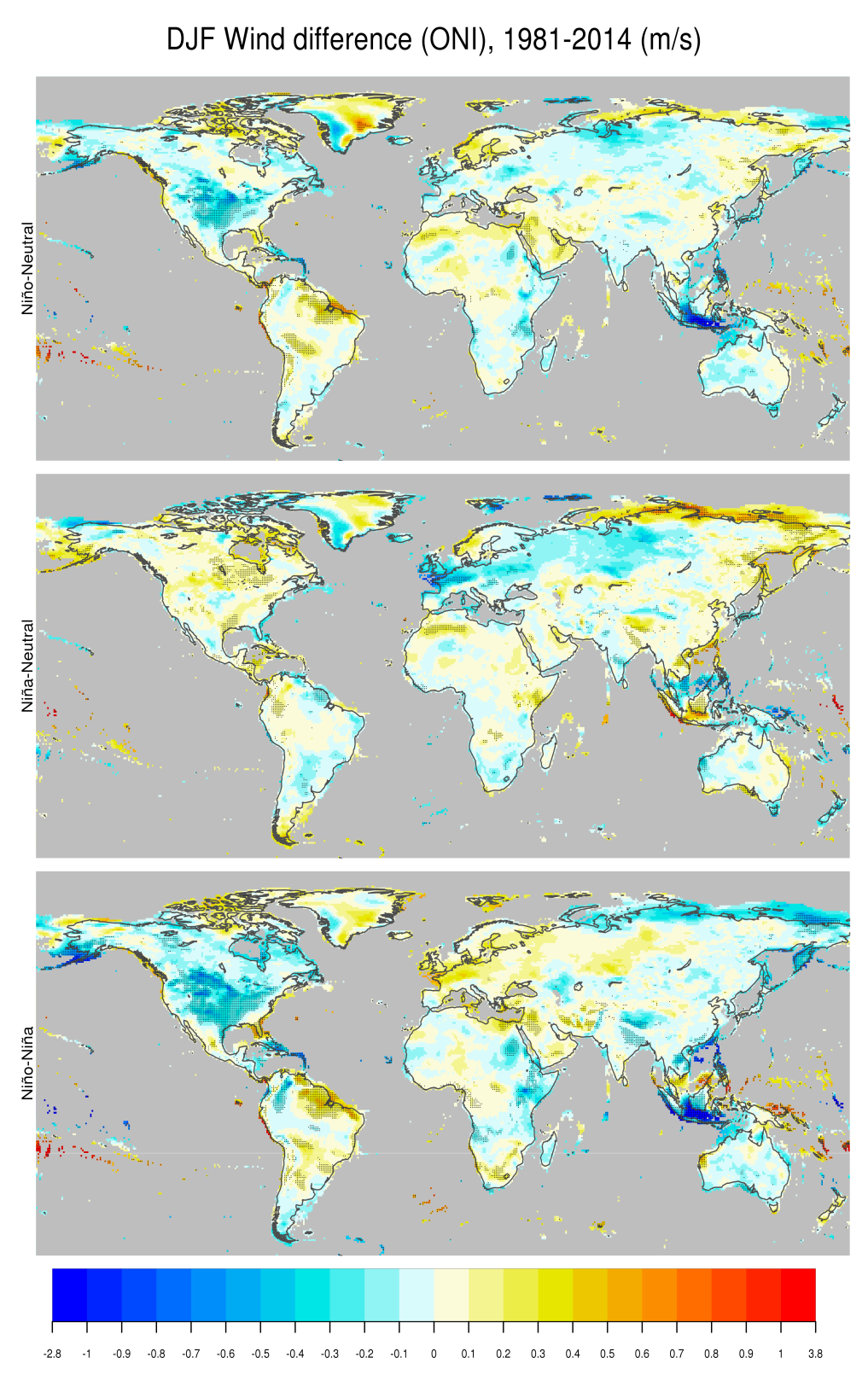 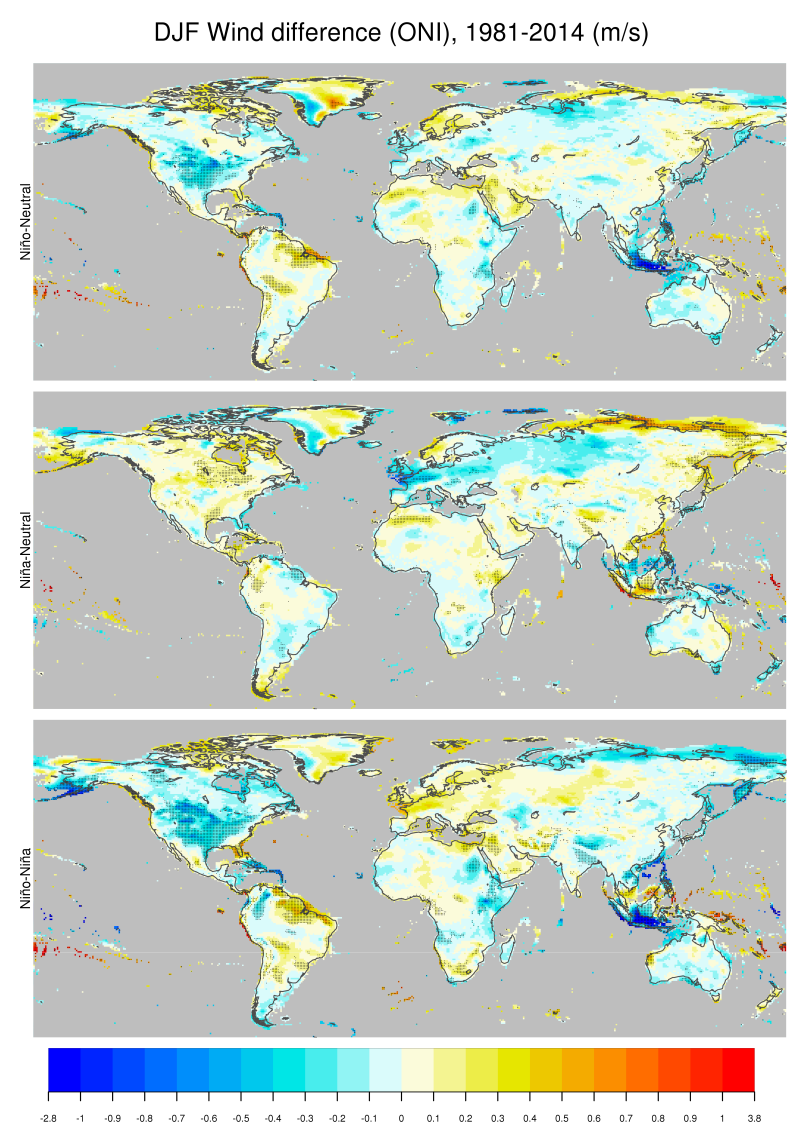 e.g. Climate drivers of seasonal variability
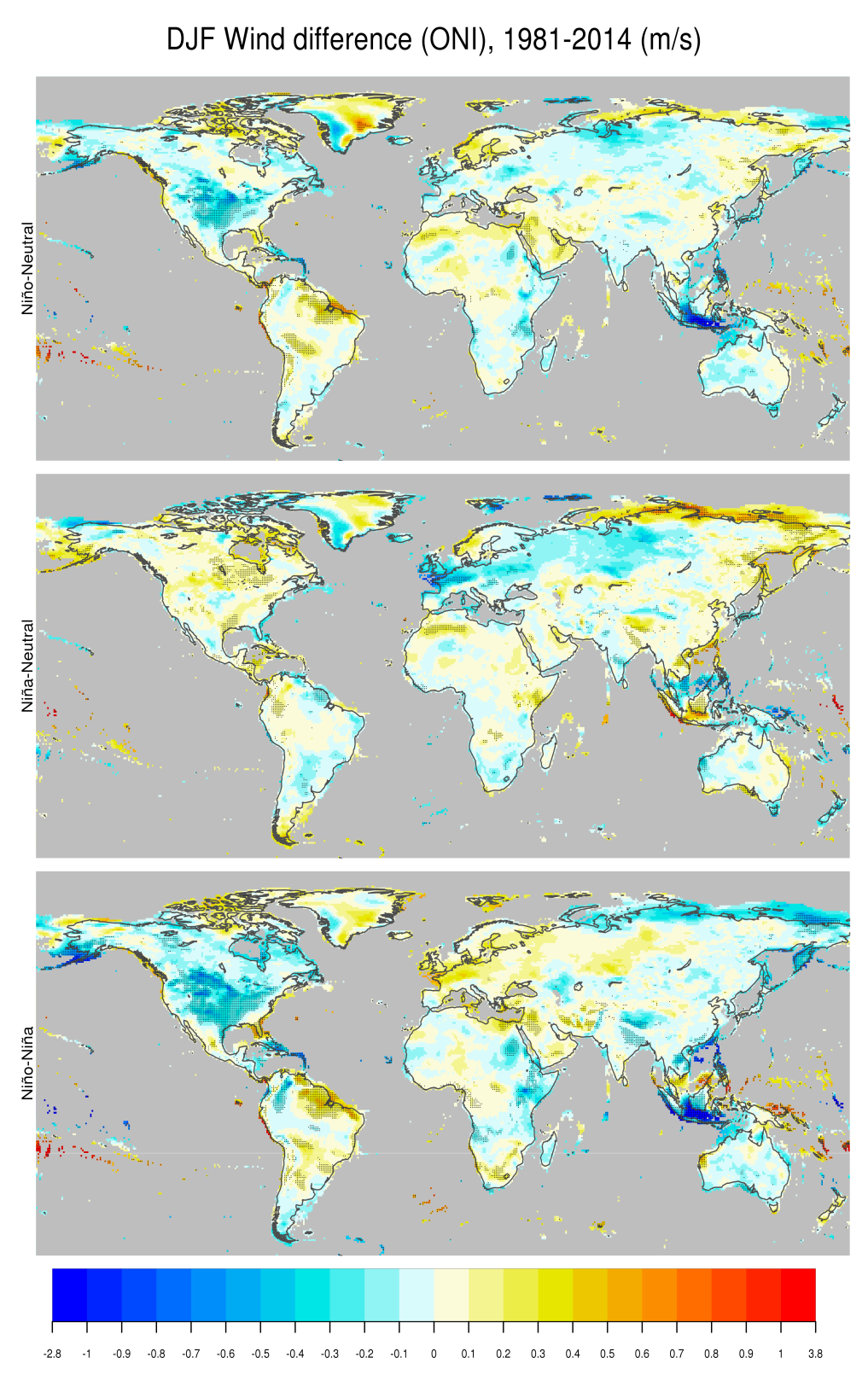 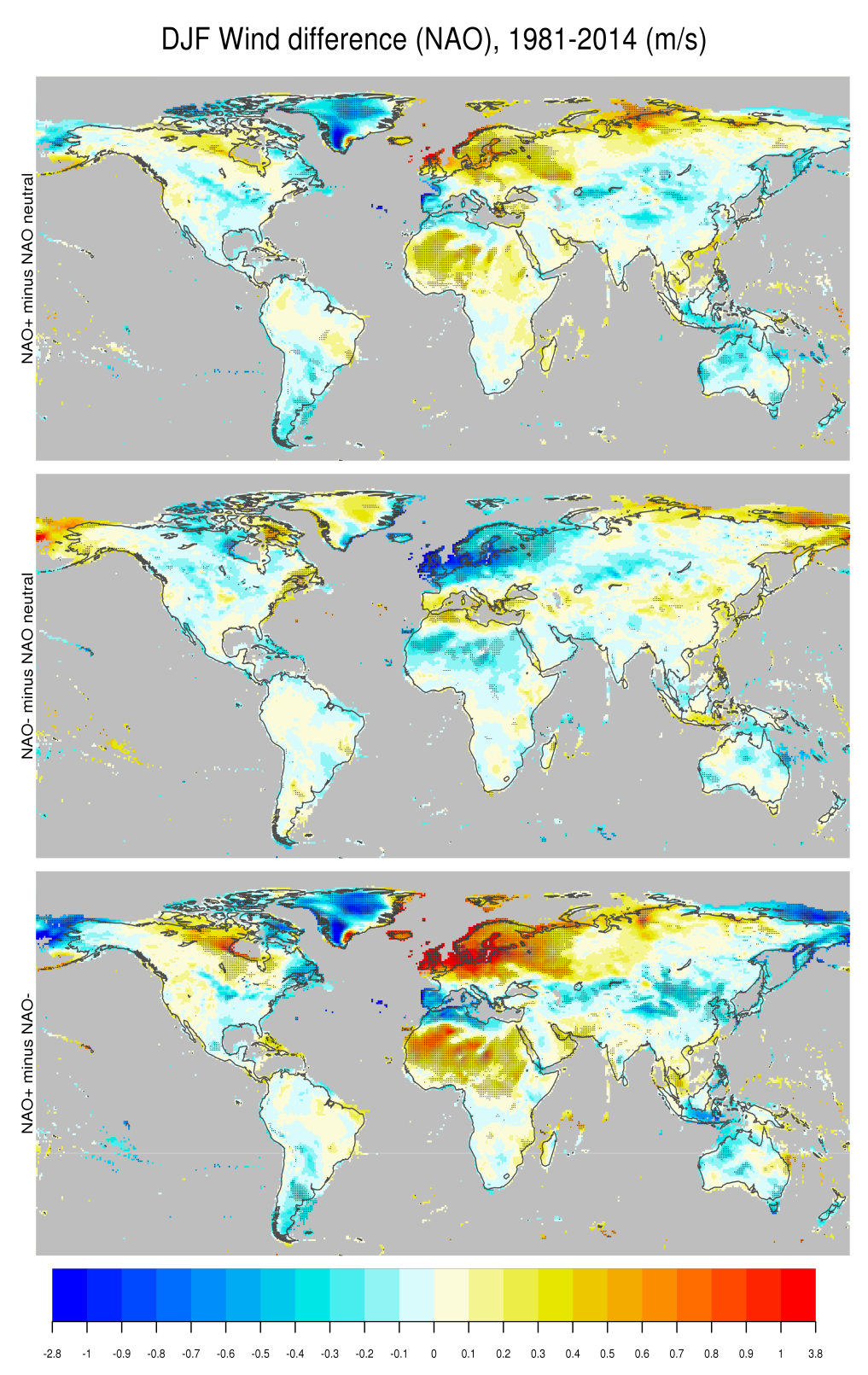 NAO +
Niño
NAO -
Niña
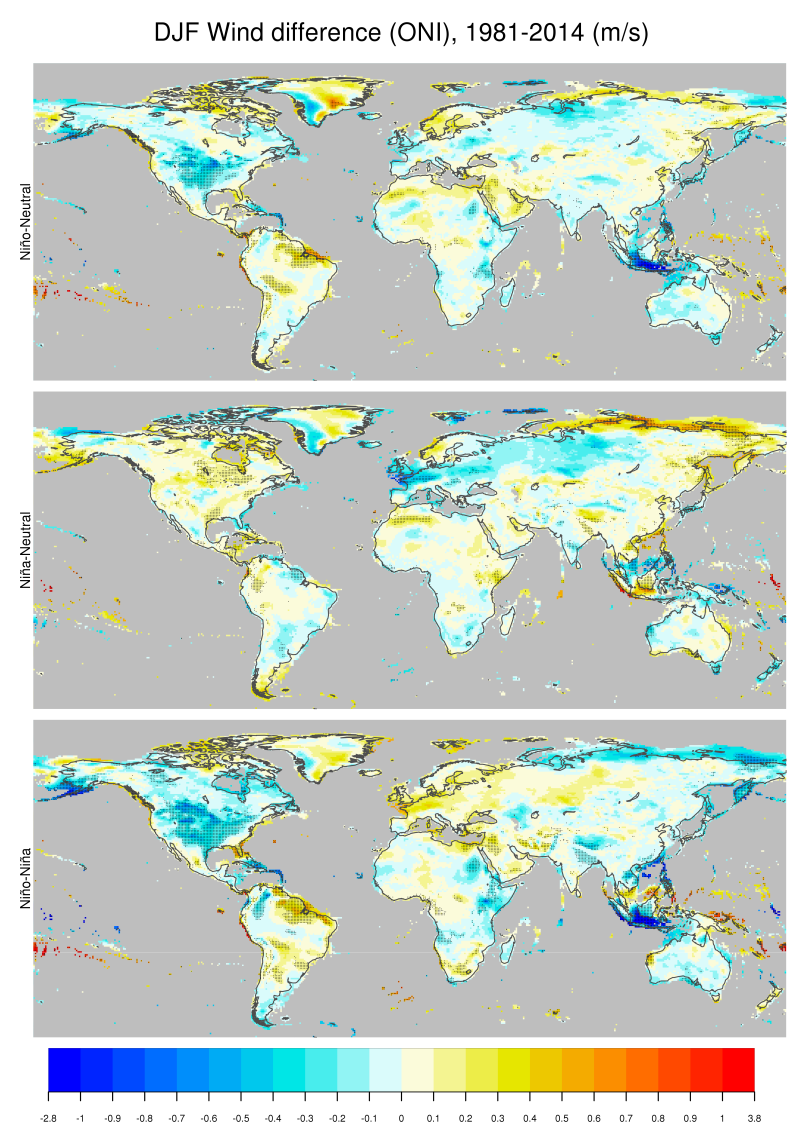 Skill map for sub-seasonal
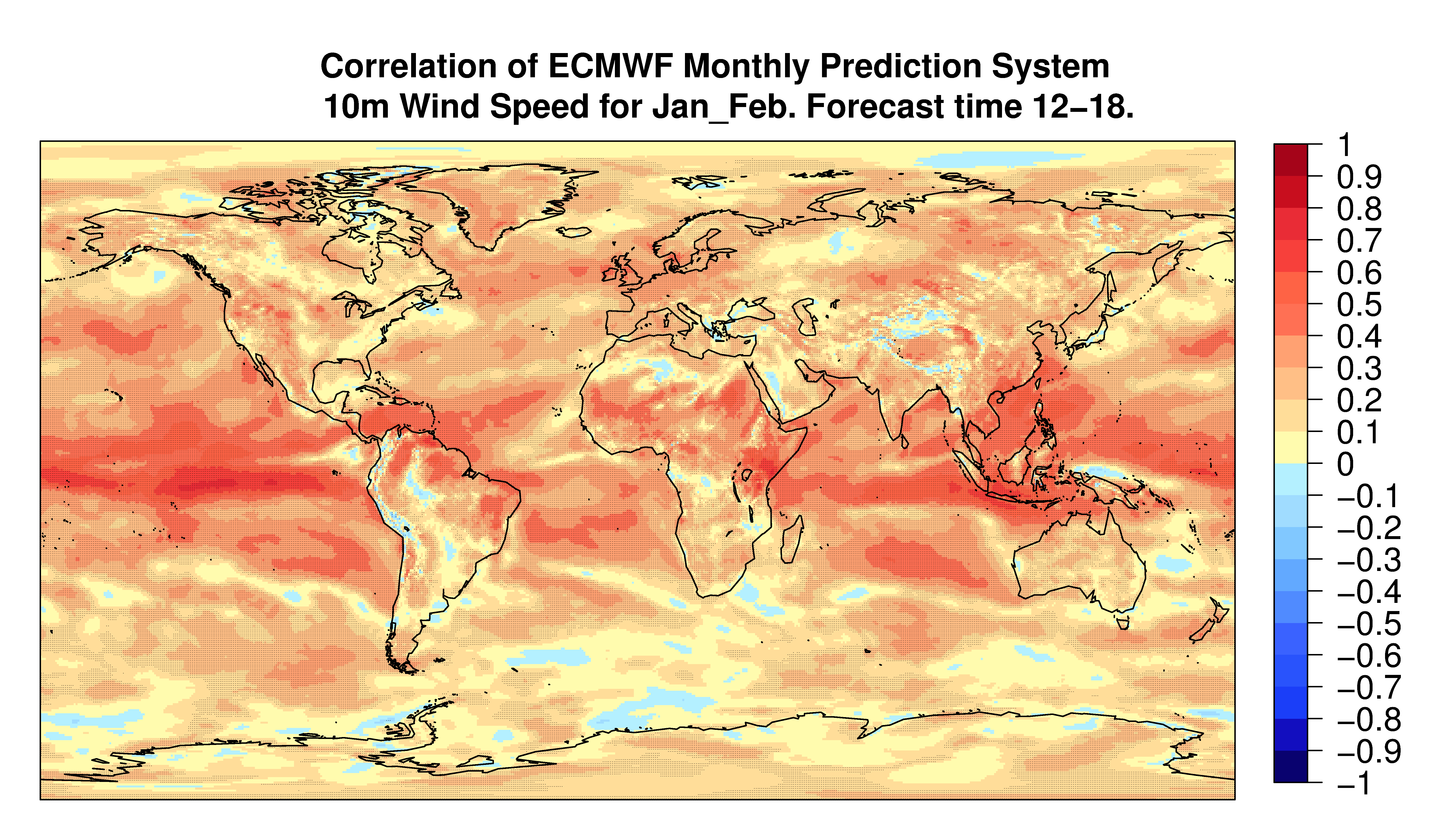 Climate services for energy
ESS partnership in EU Projects in climate services for the energy sector
SPECS: Seasonal-to-decadal climate Prediction for the improvement of European Climate Services
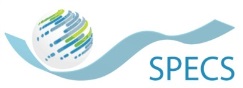 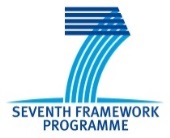 EUPORIAS: EUropean Provision Of Regional Impact Assessment on a Seasonal-to-decadal timescale
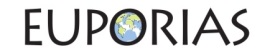 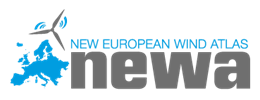 NEWA: New European Wind Atlas
PRIMAVERA: Process-based climate simulation: advances in high-resolution modelling and european climate risk assessment
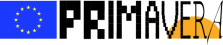 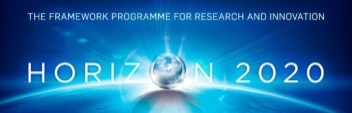 IMPREX: Improving predictions and management of hydrological Extremes
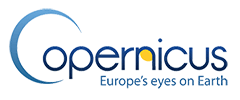 CLIM4ENERGY: Climate for Energy
[Speaker Notes: And that’s what we do in most of the EU projects con climate services where we participate.]